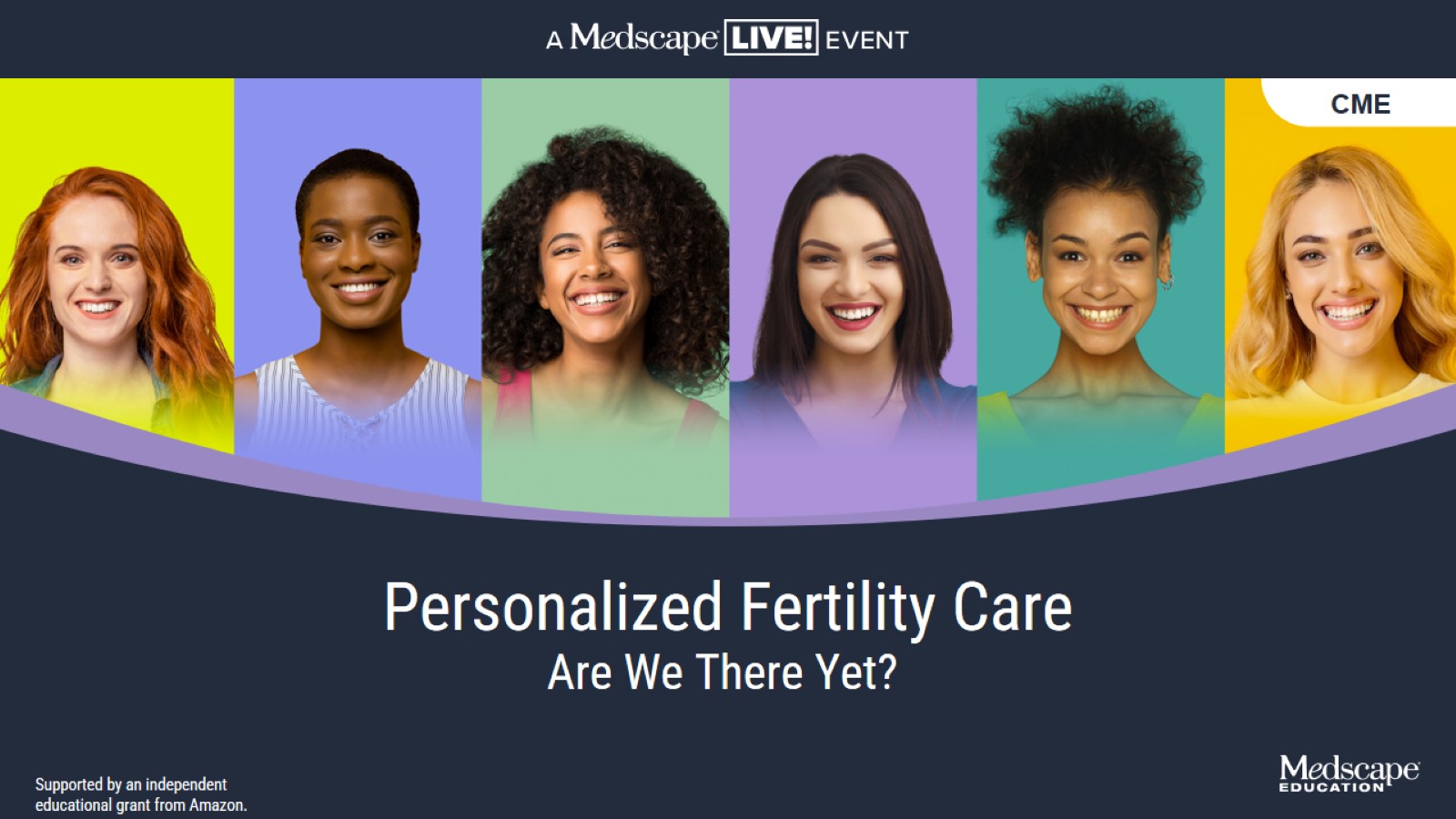 Personalized Fertility Care
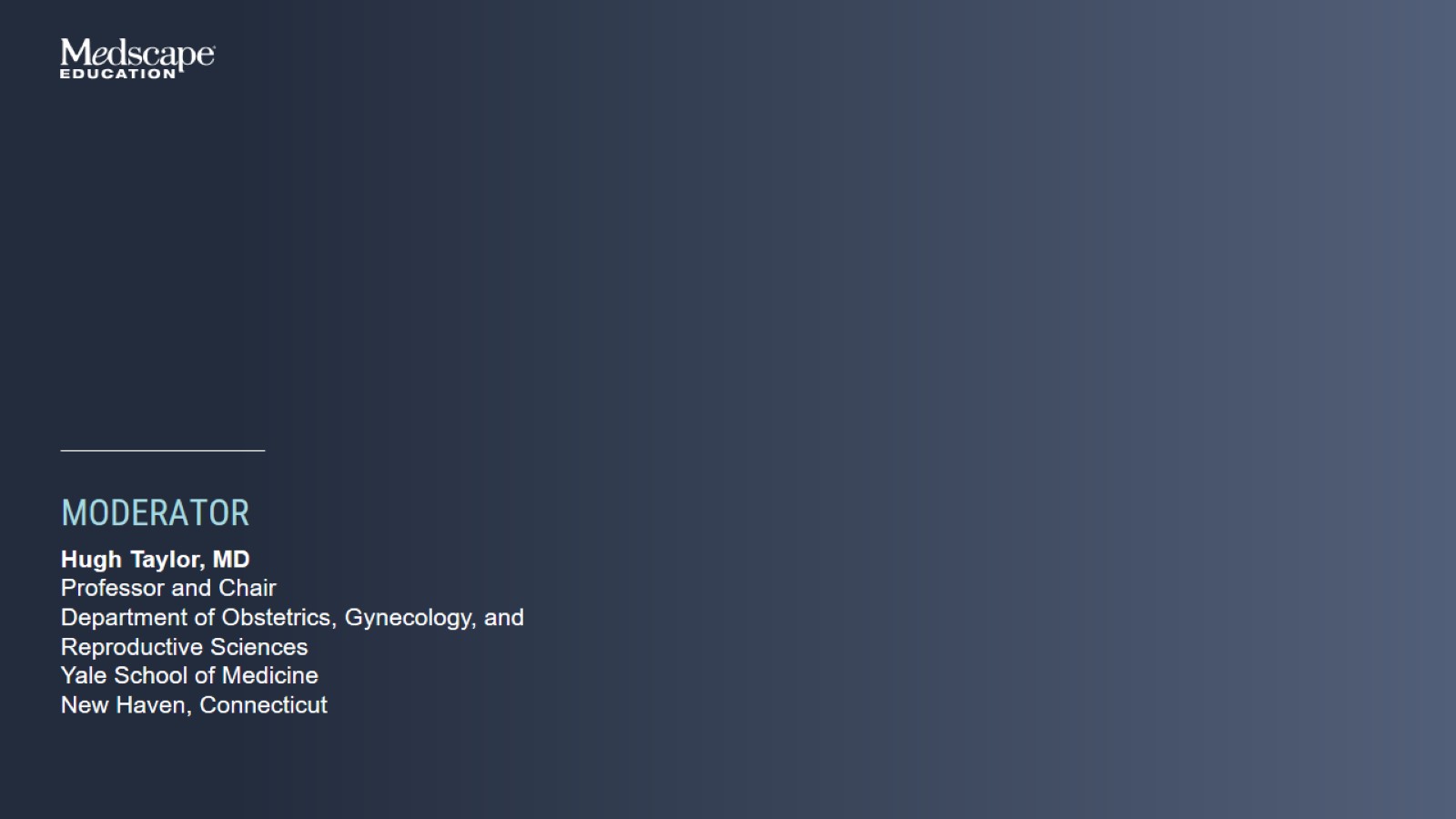 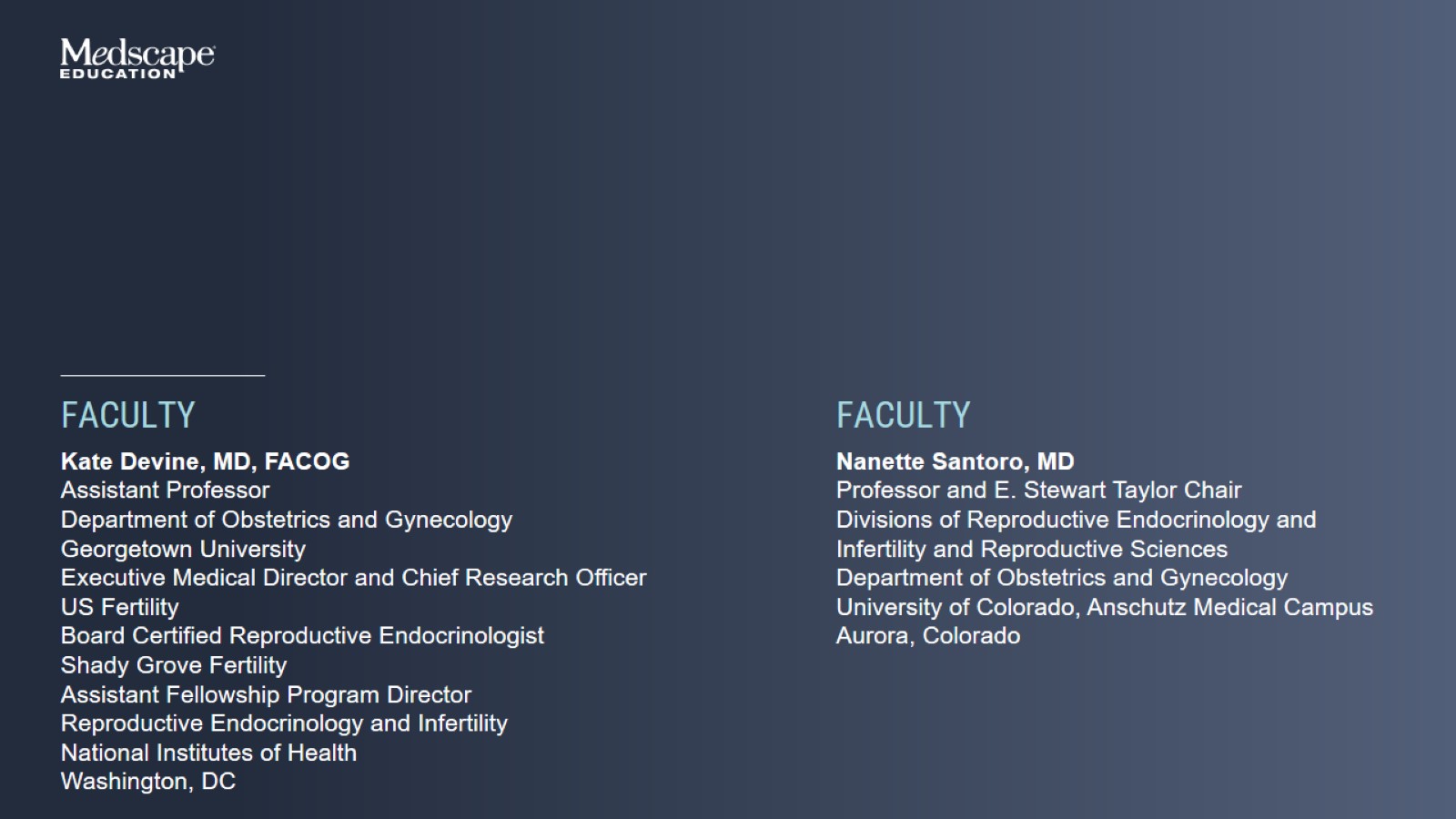 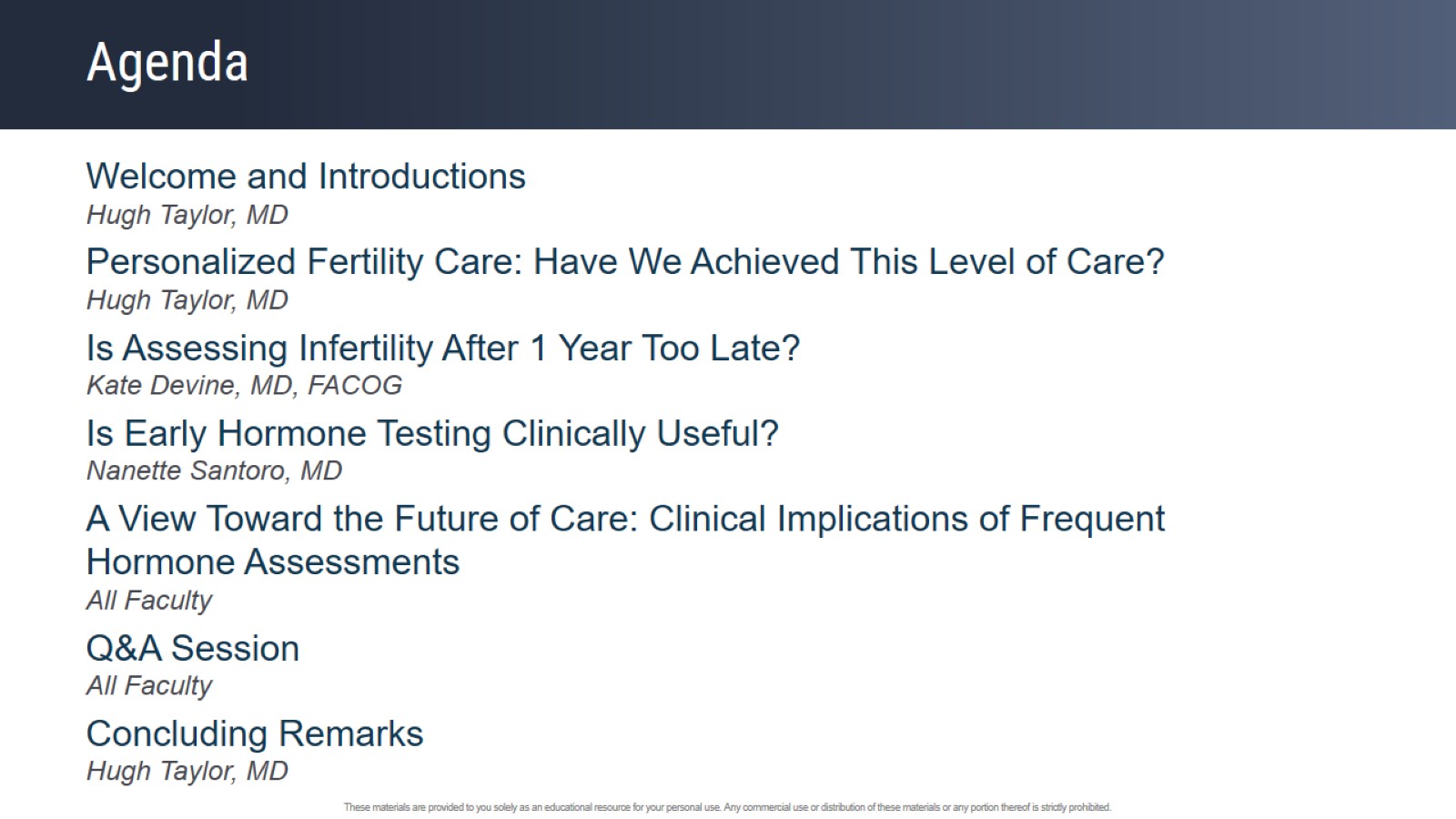 Agenda
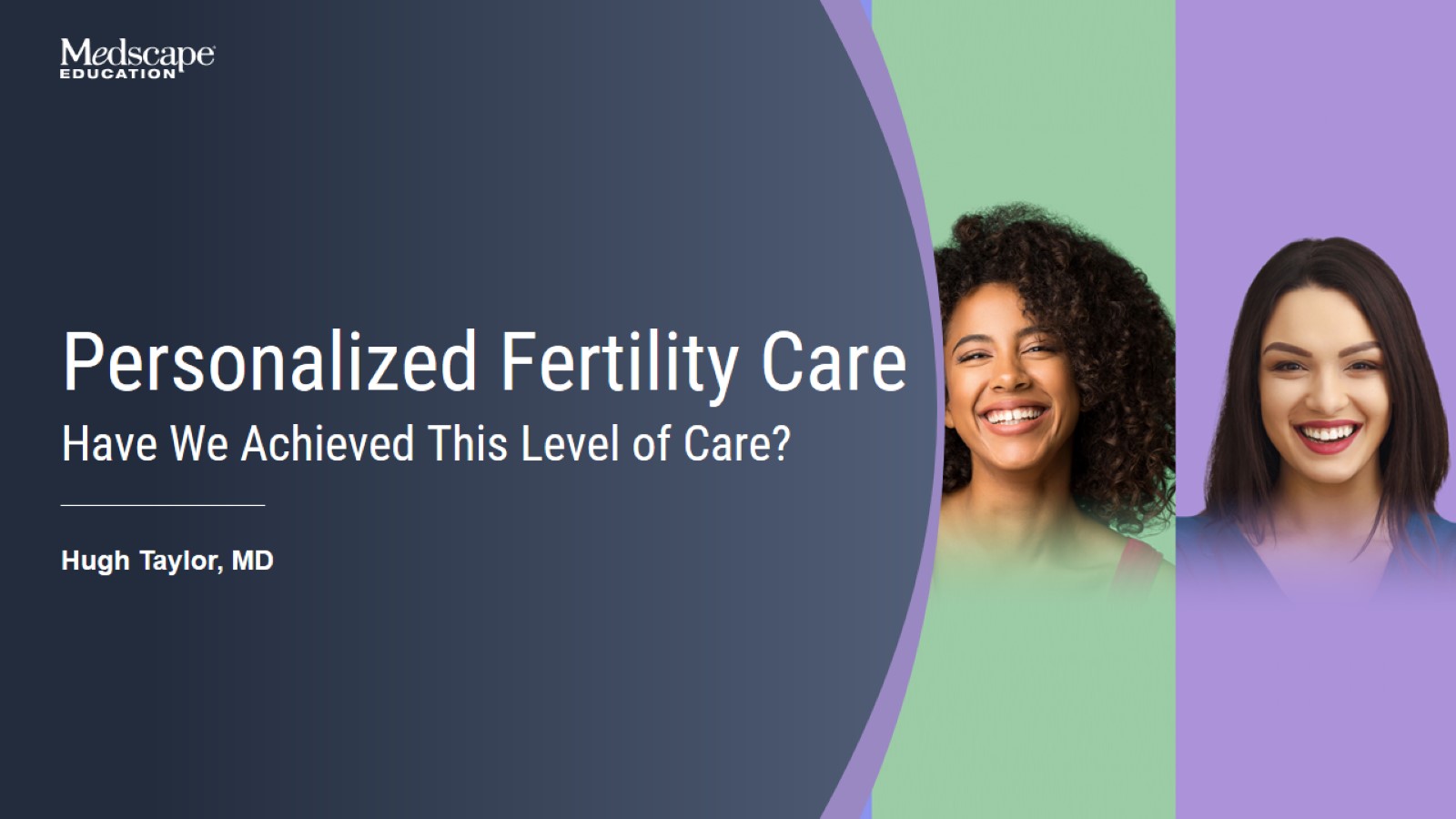 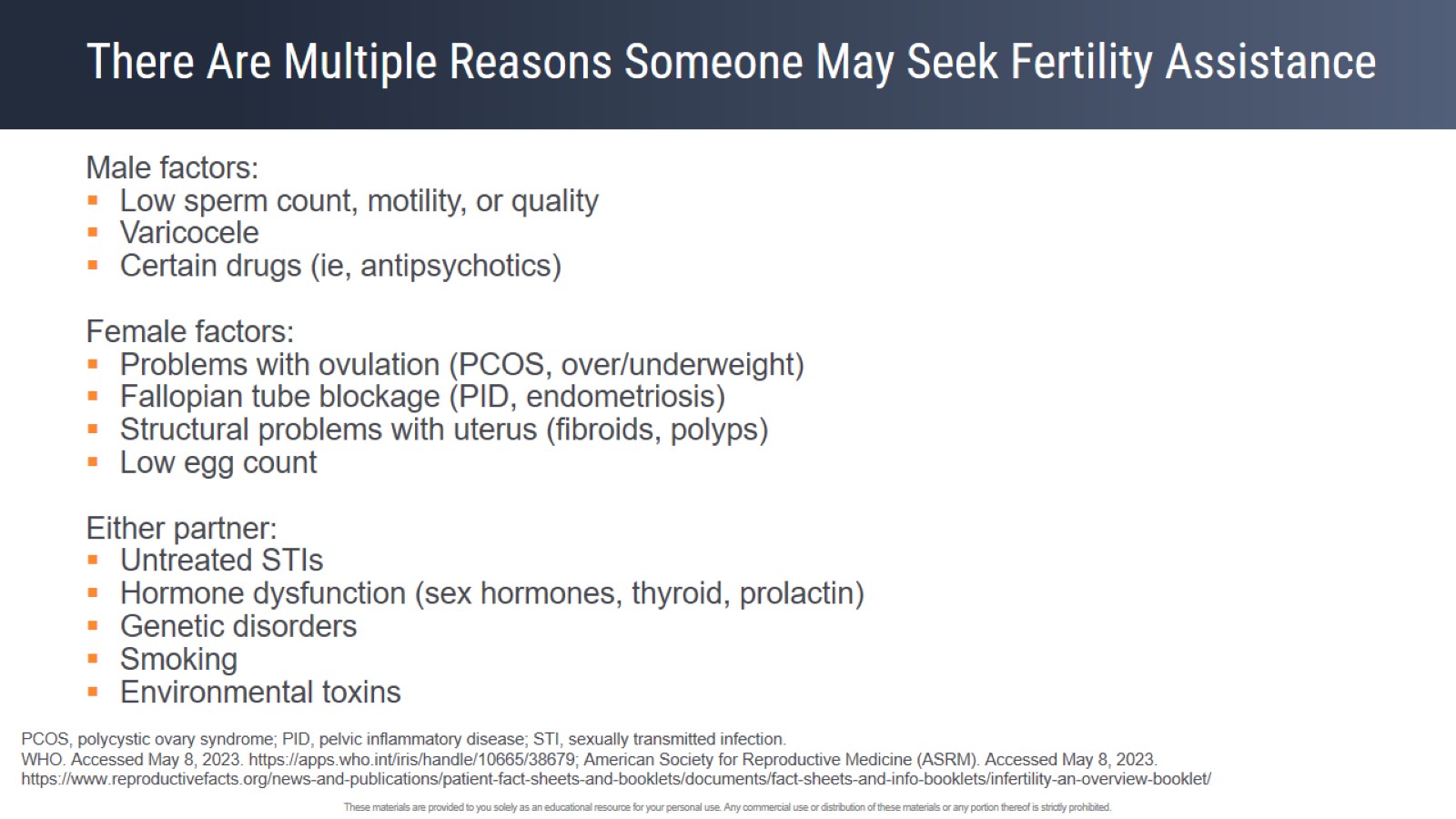 There Are Multiple Reasons Someone May Seek Fertility Assistance
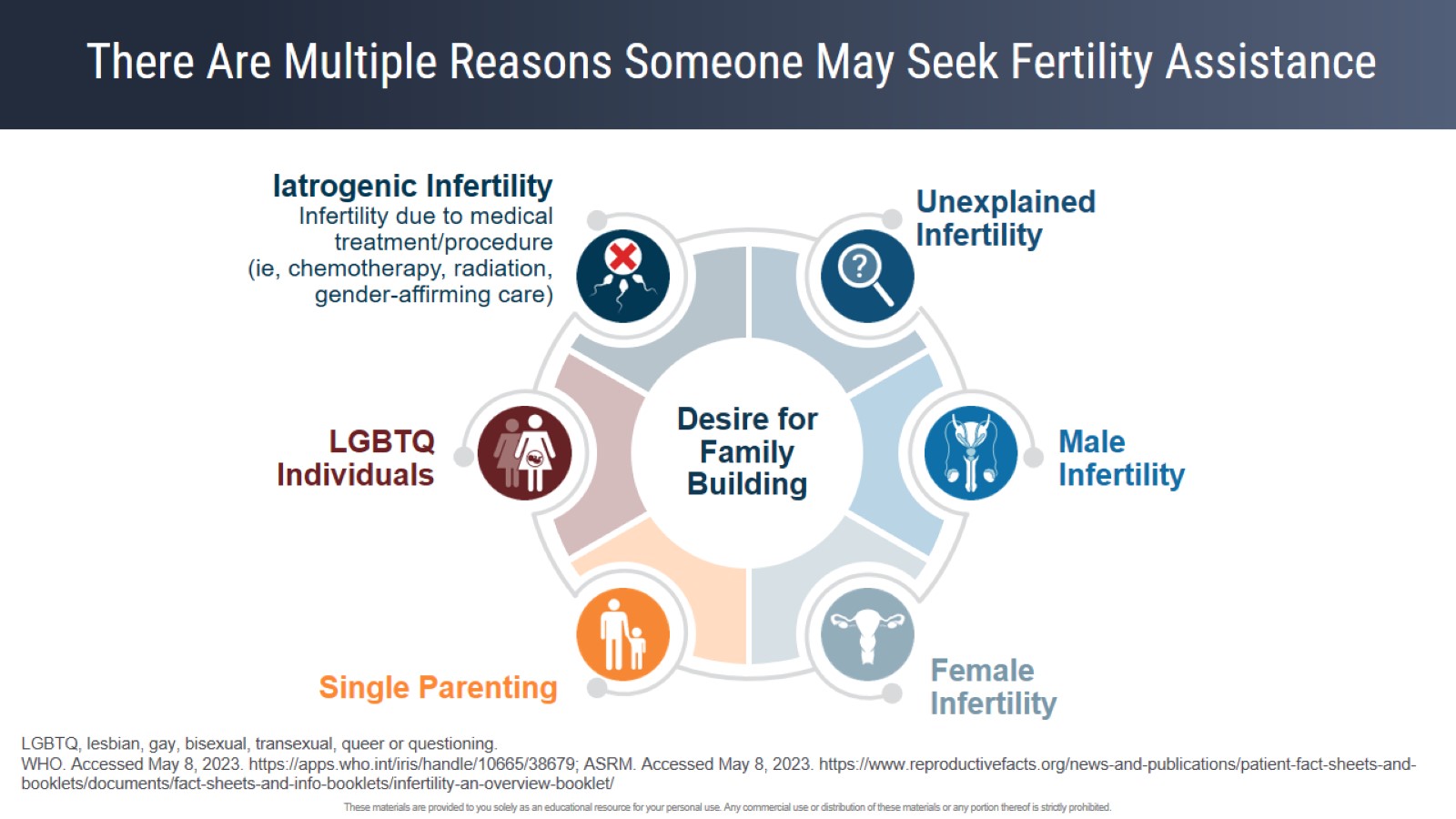 There Are Multiple Reasons Someone May Seek Fertility Assistance
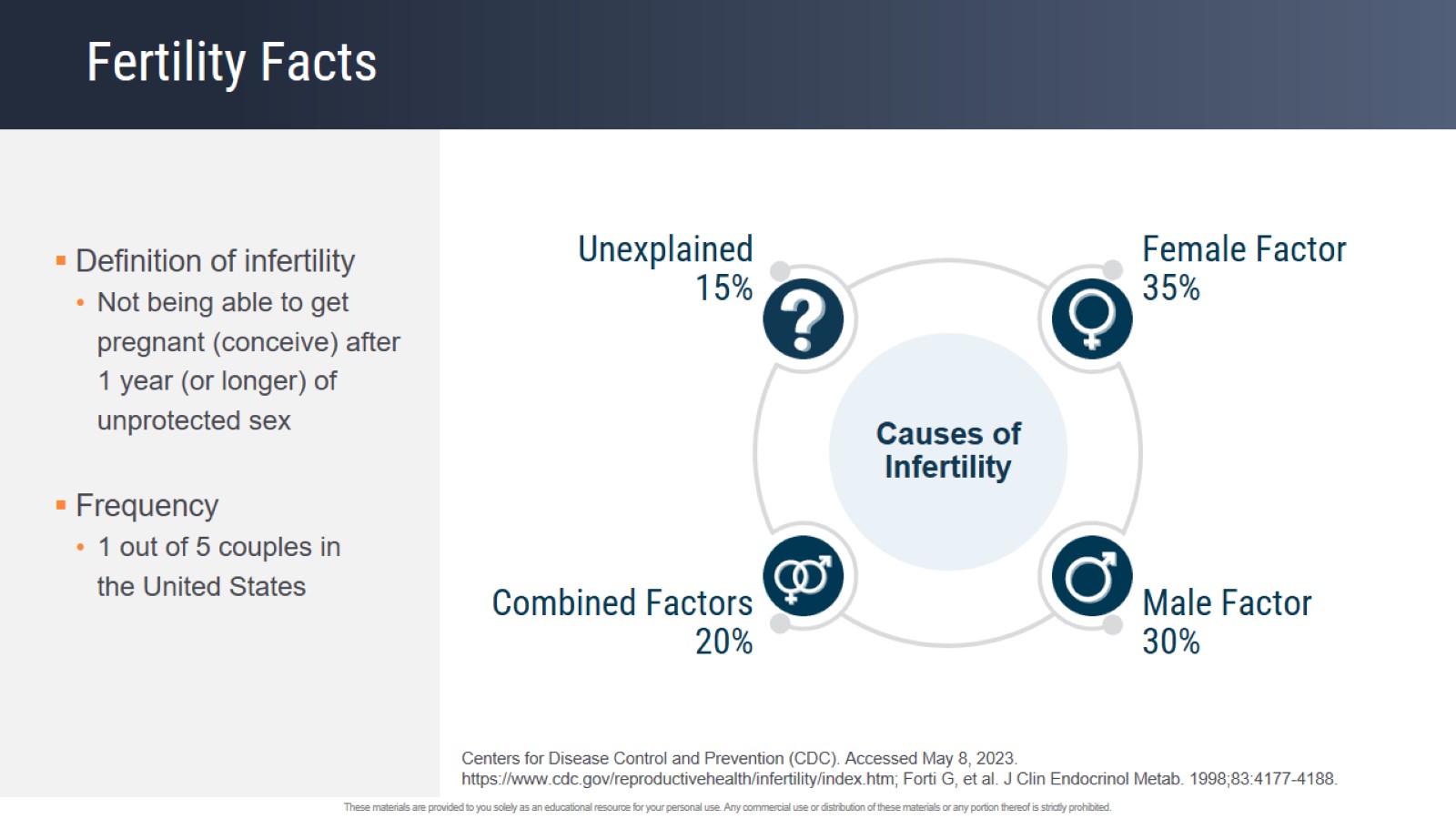 Fertility Facts
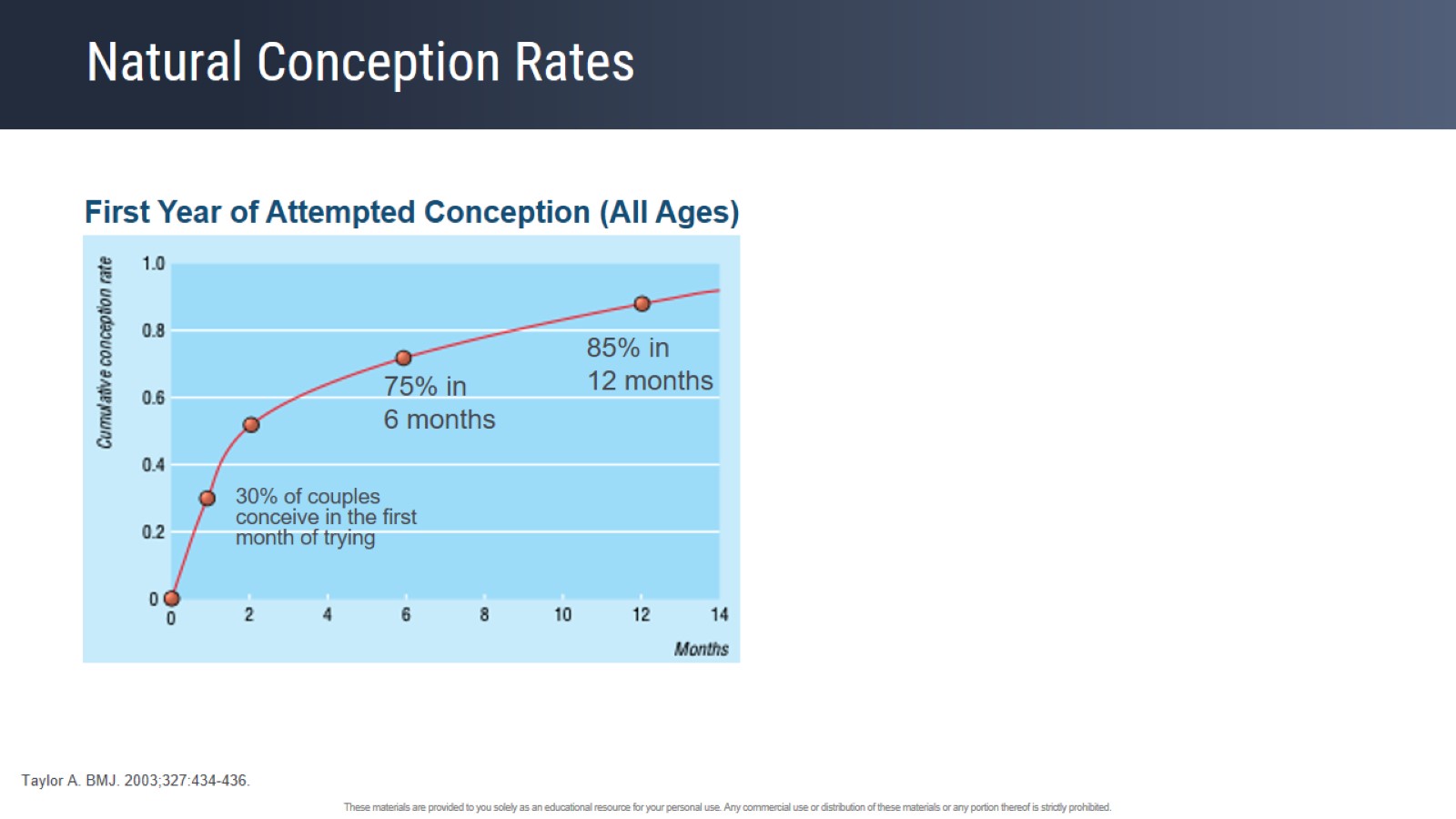 Natural Conception Rates
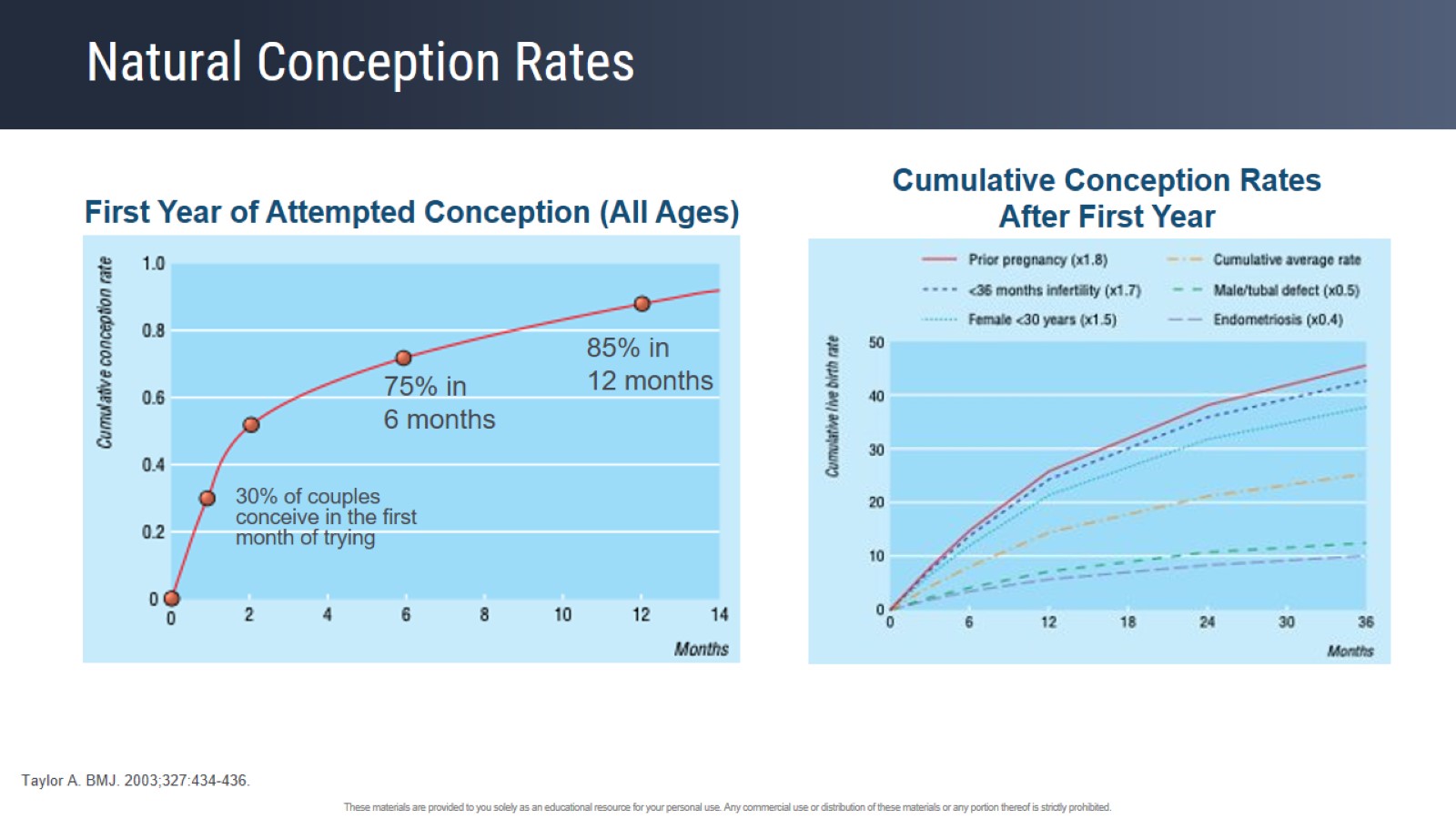 Natural Conception Rates
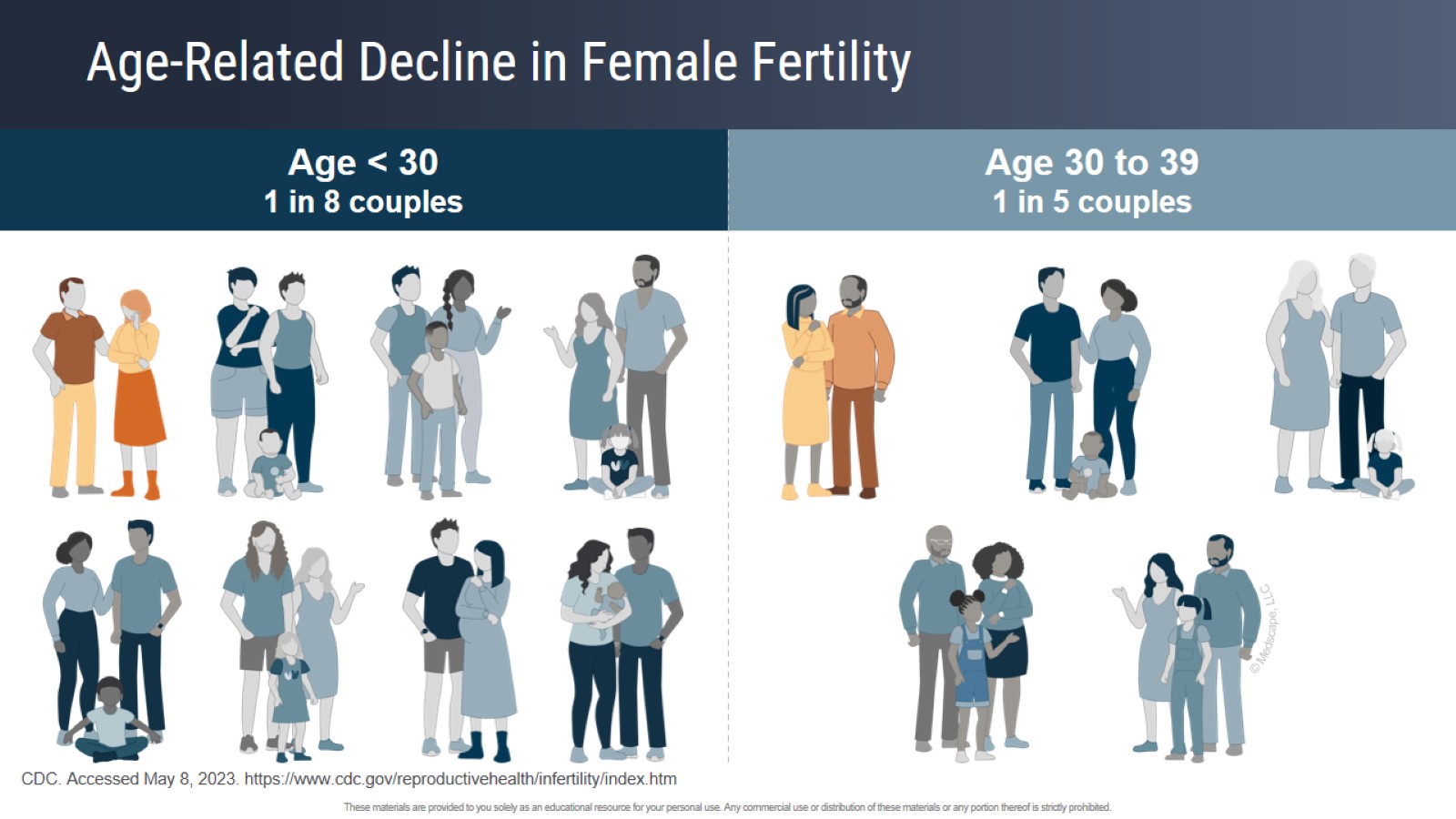 Age-Related Decline in Female Fertility
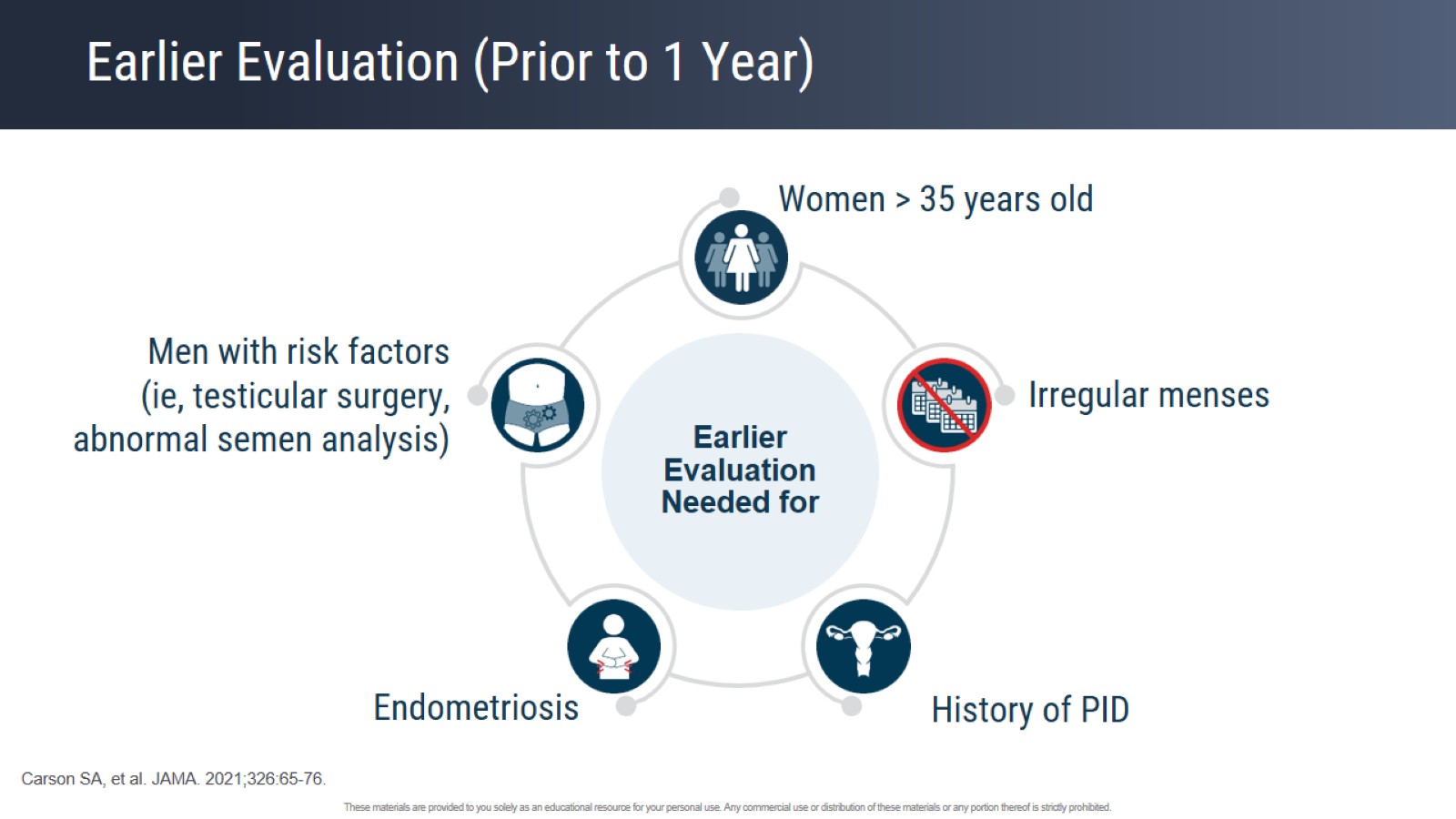 Earlier Evaluation (Prior to 1 Year)
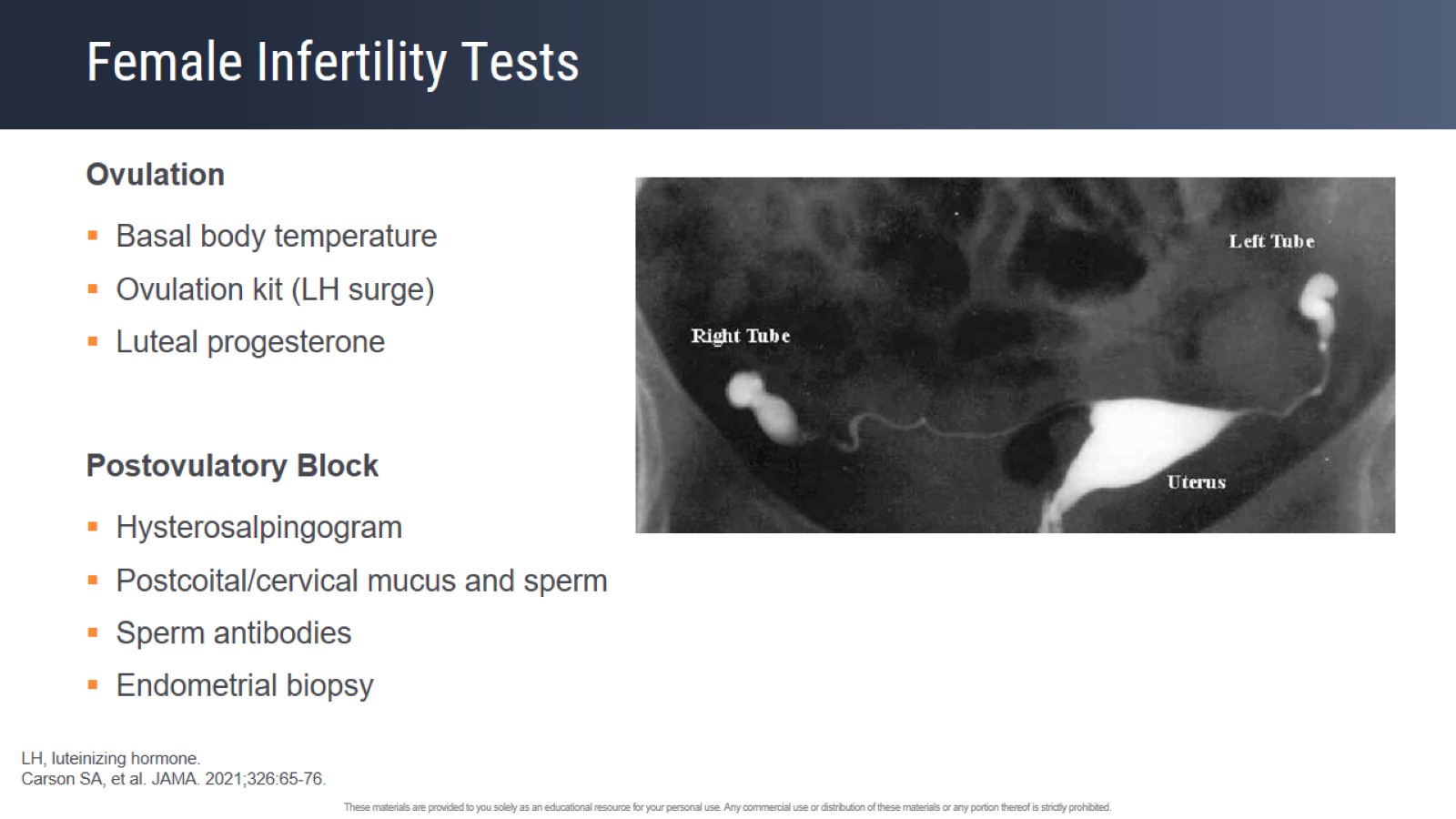 Female Infertility Tests
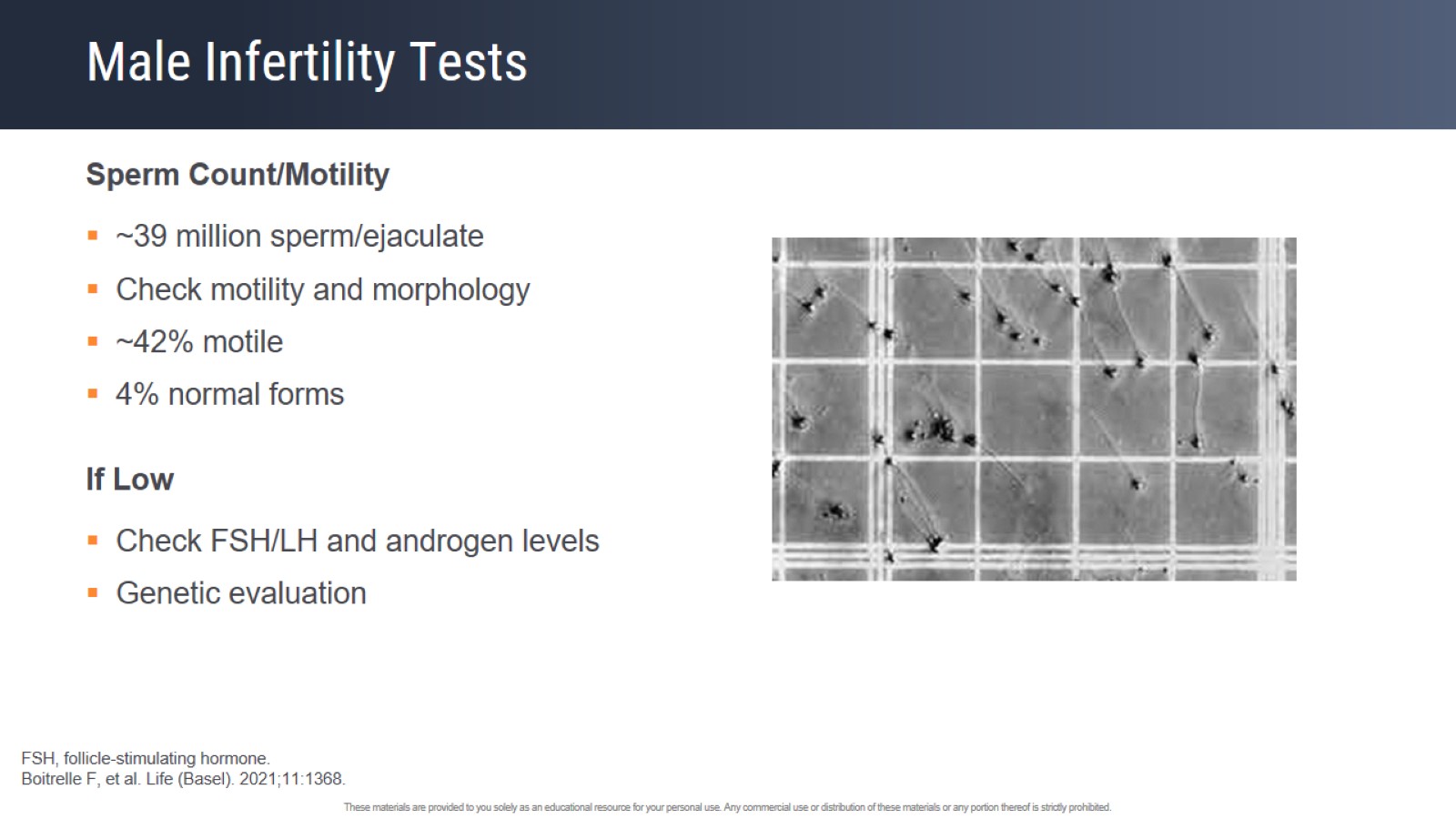 Male Infertility Tests
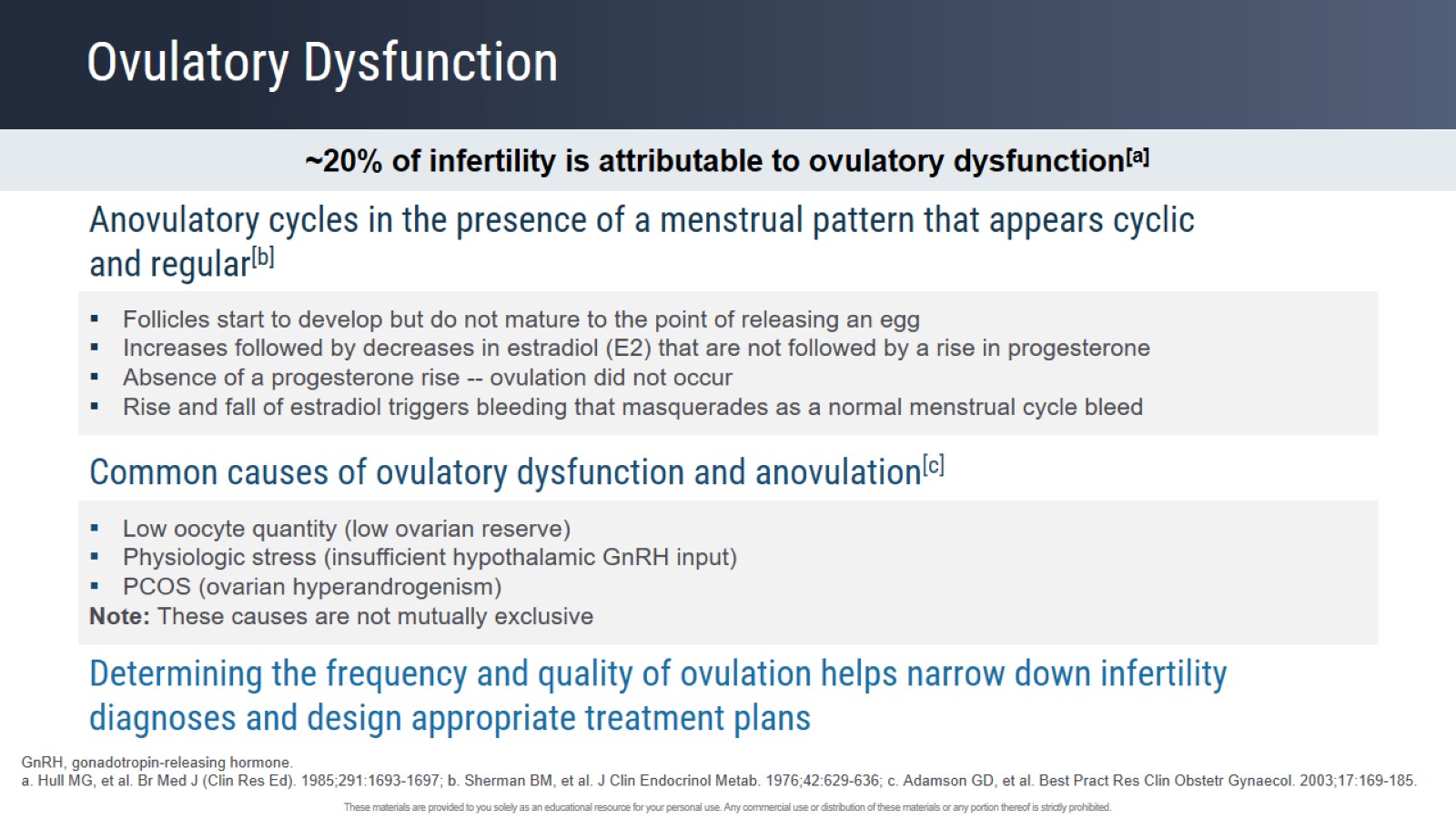 Ovulatory Dysfunction
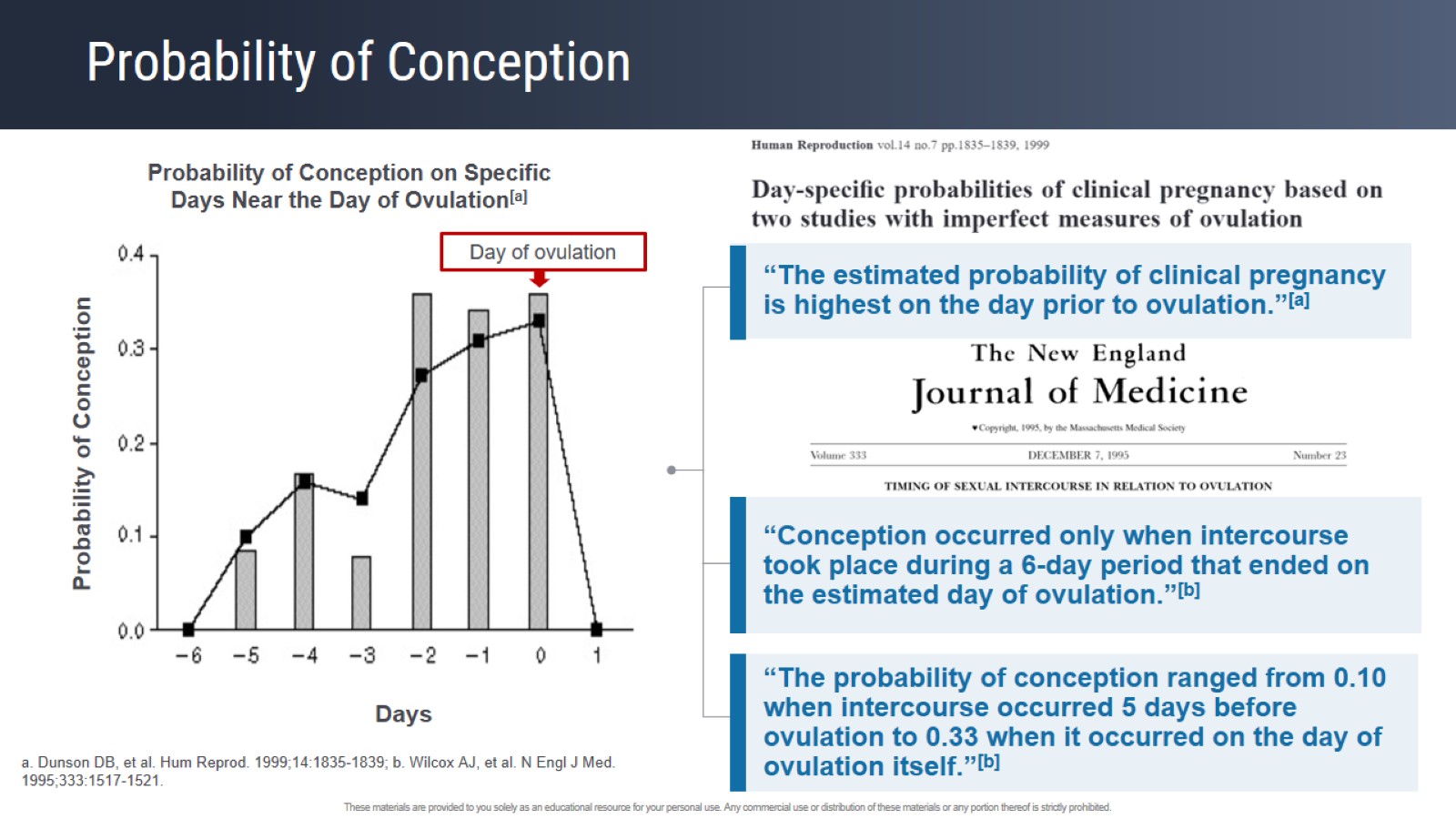 Probability of Conception
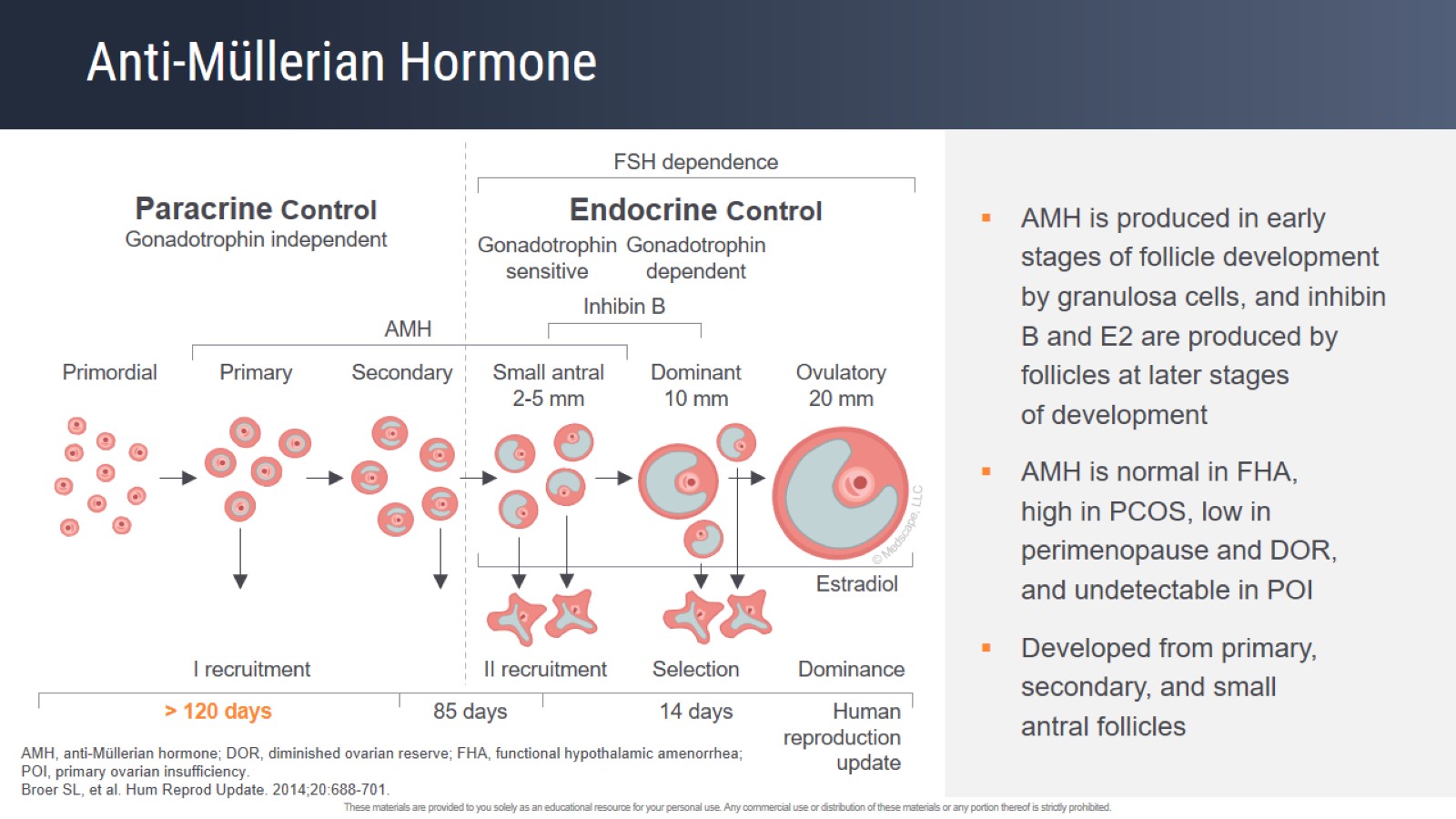 Anti-Müllerian Hormone
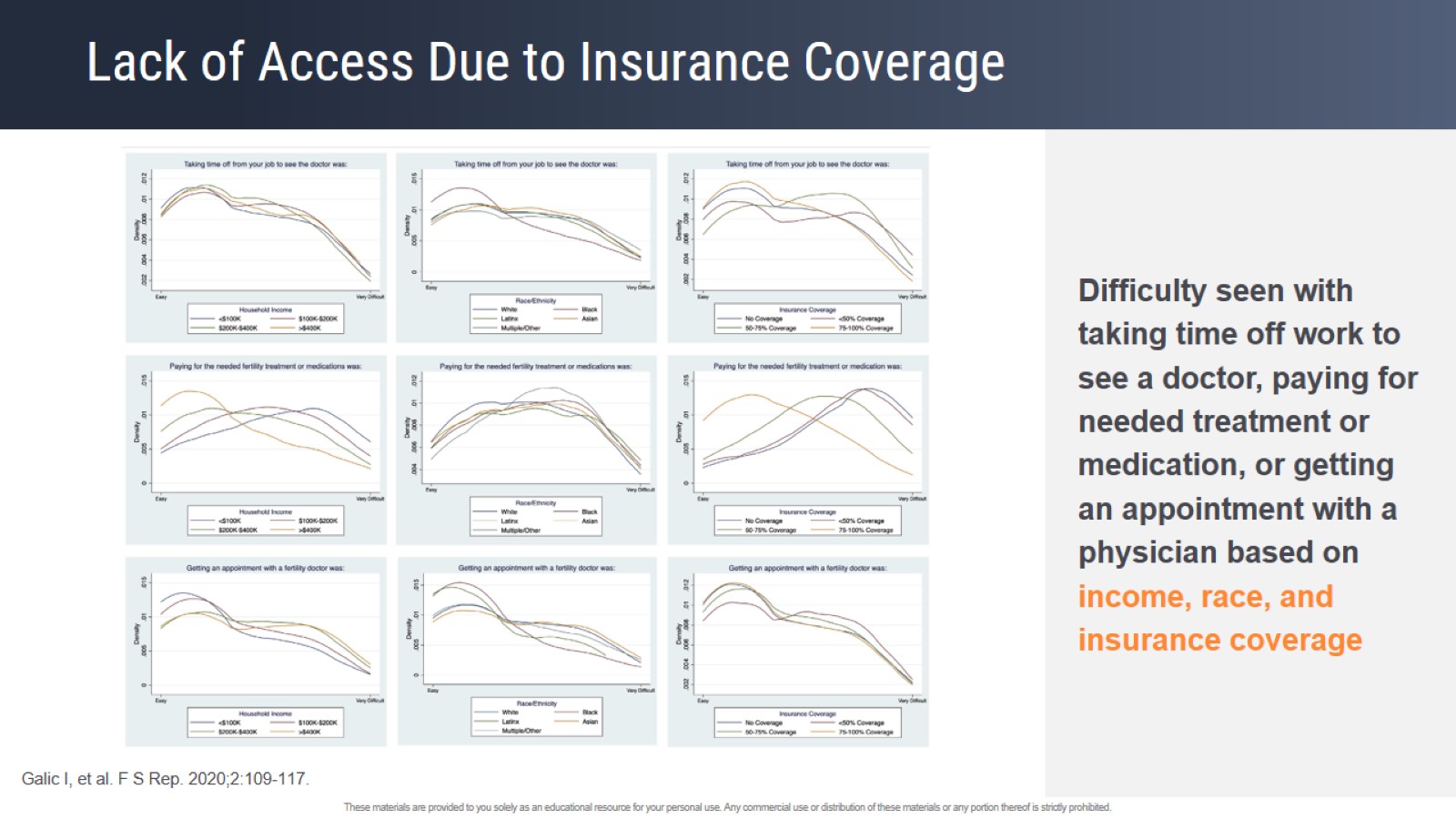 Lack of Access Due to Insurance Coverage
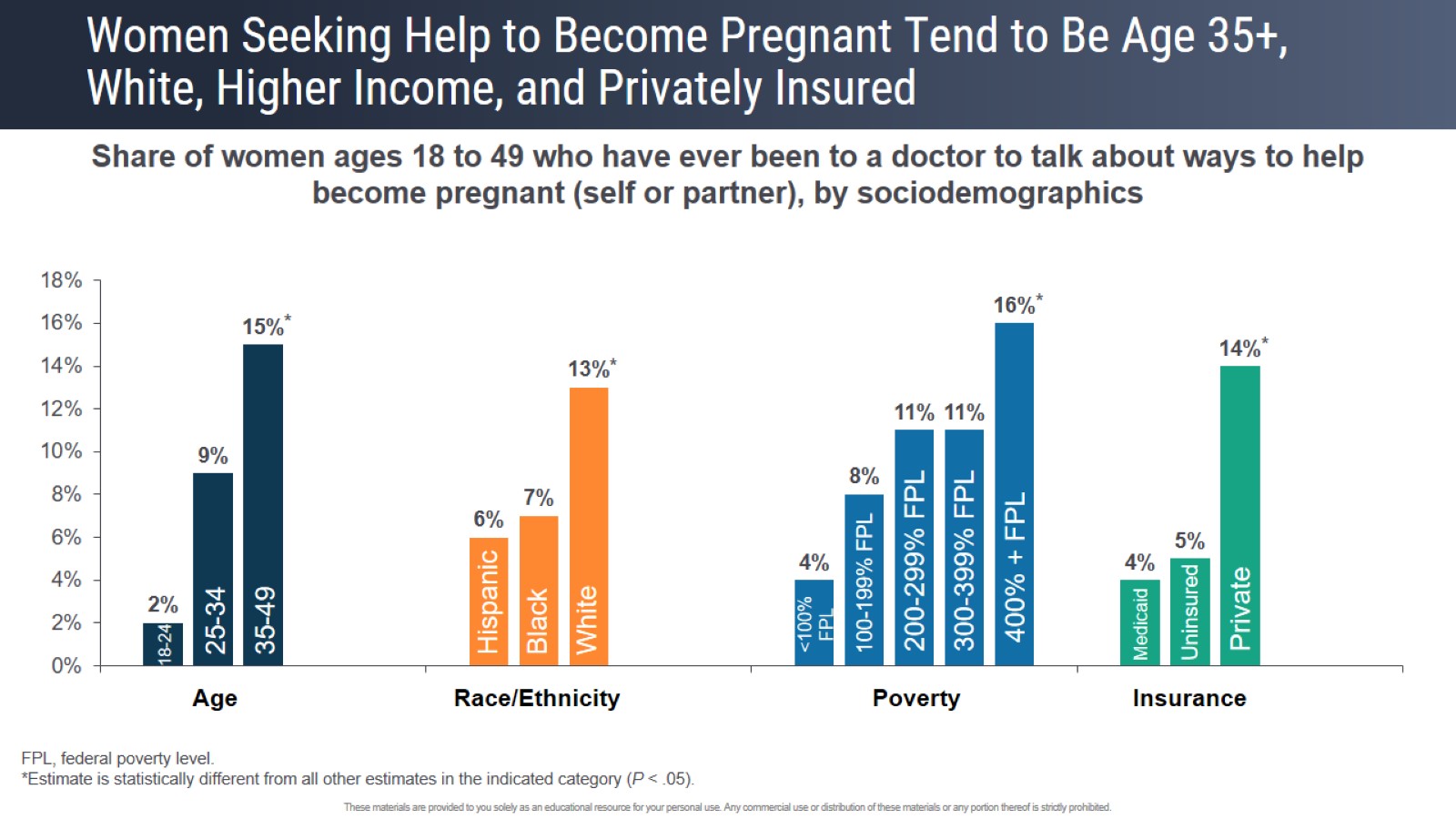 Women Seeking Help to Become Pregnant Tend to Be Age 35+, White, Higher Income, and Privately Insured
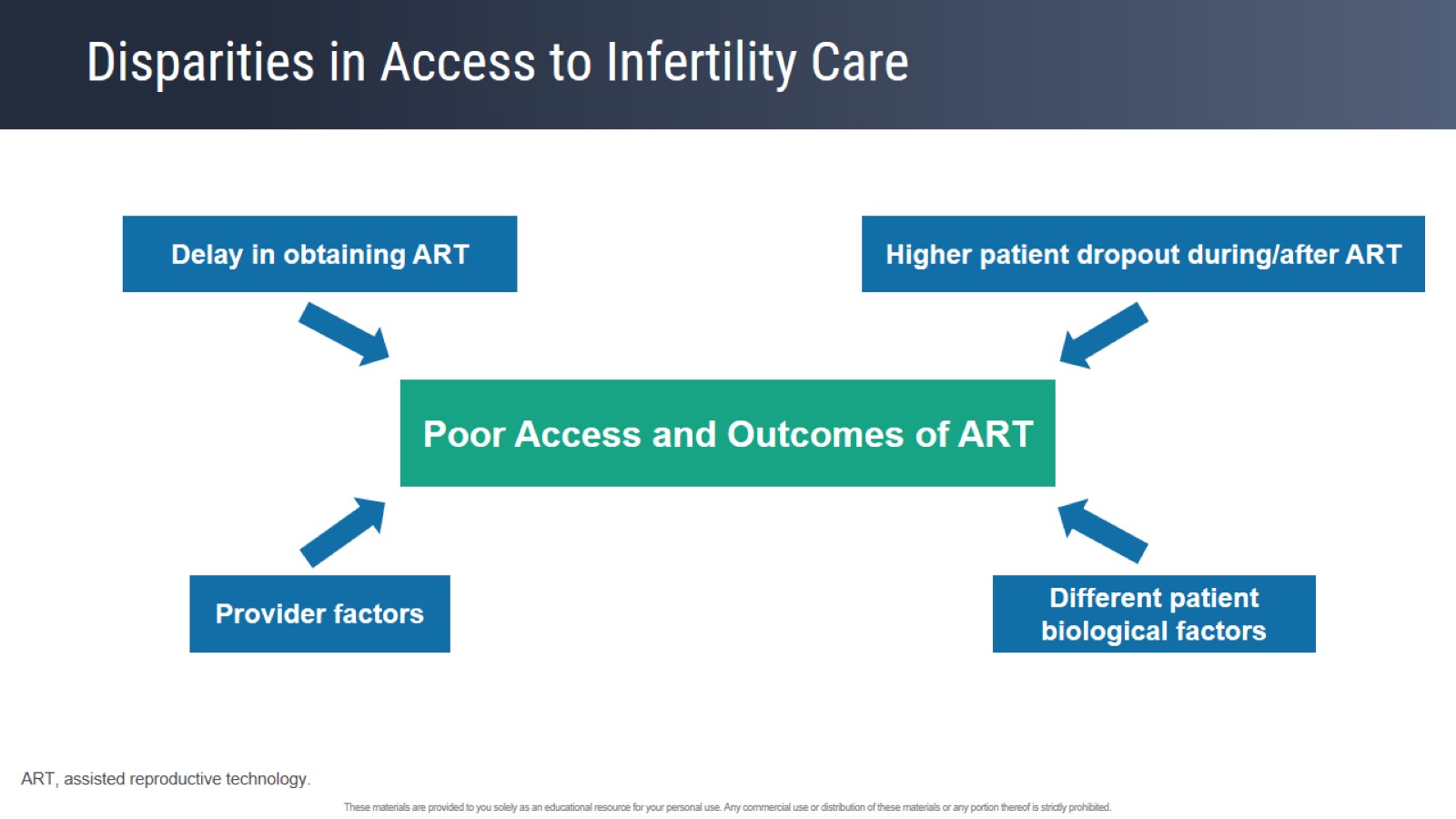 Disparities in Access to Infertility Care
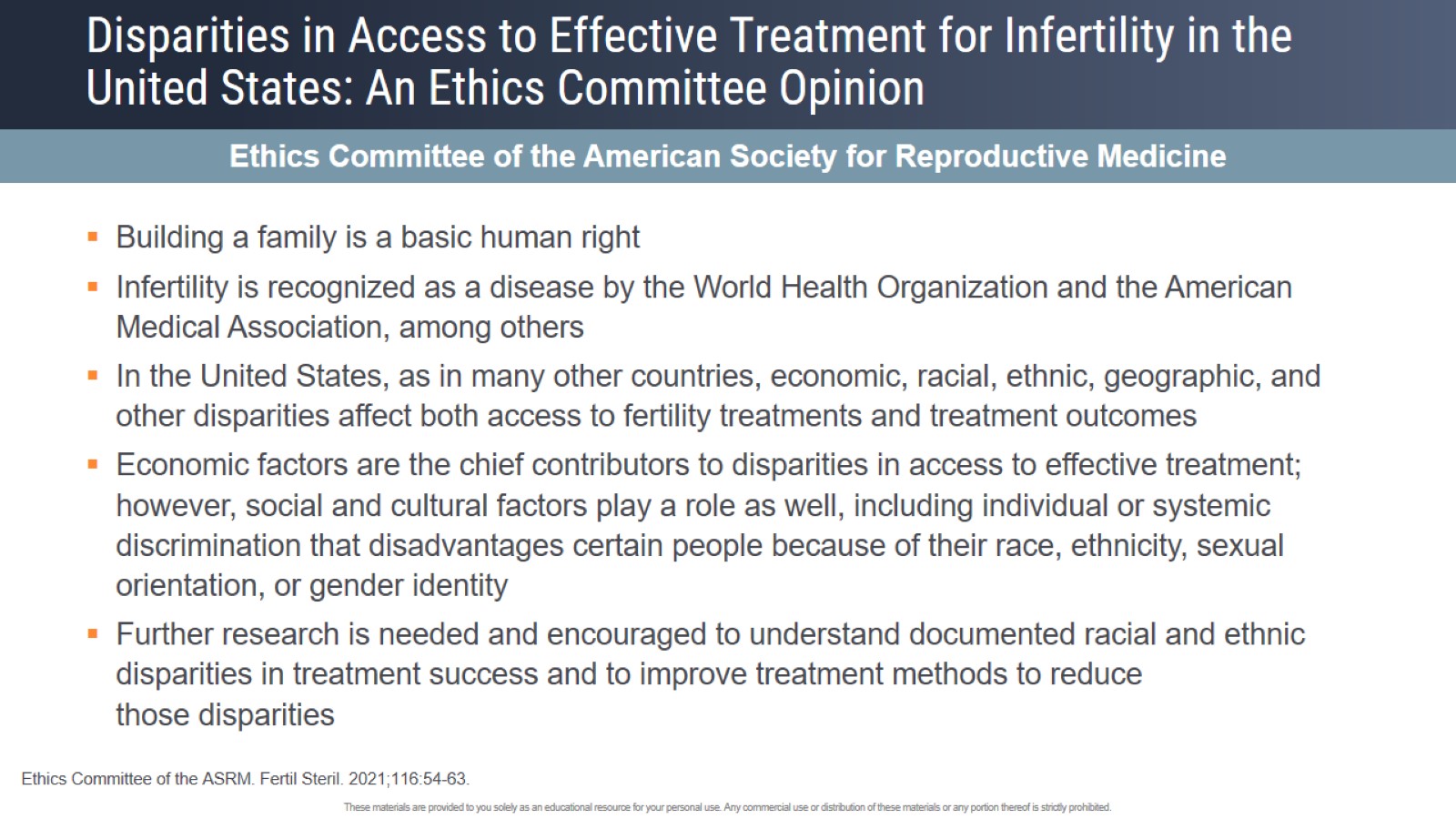 Disparities in Access to Effective Treatment for Infertility in the United States: An Ethics Committee Opinion
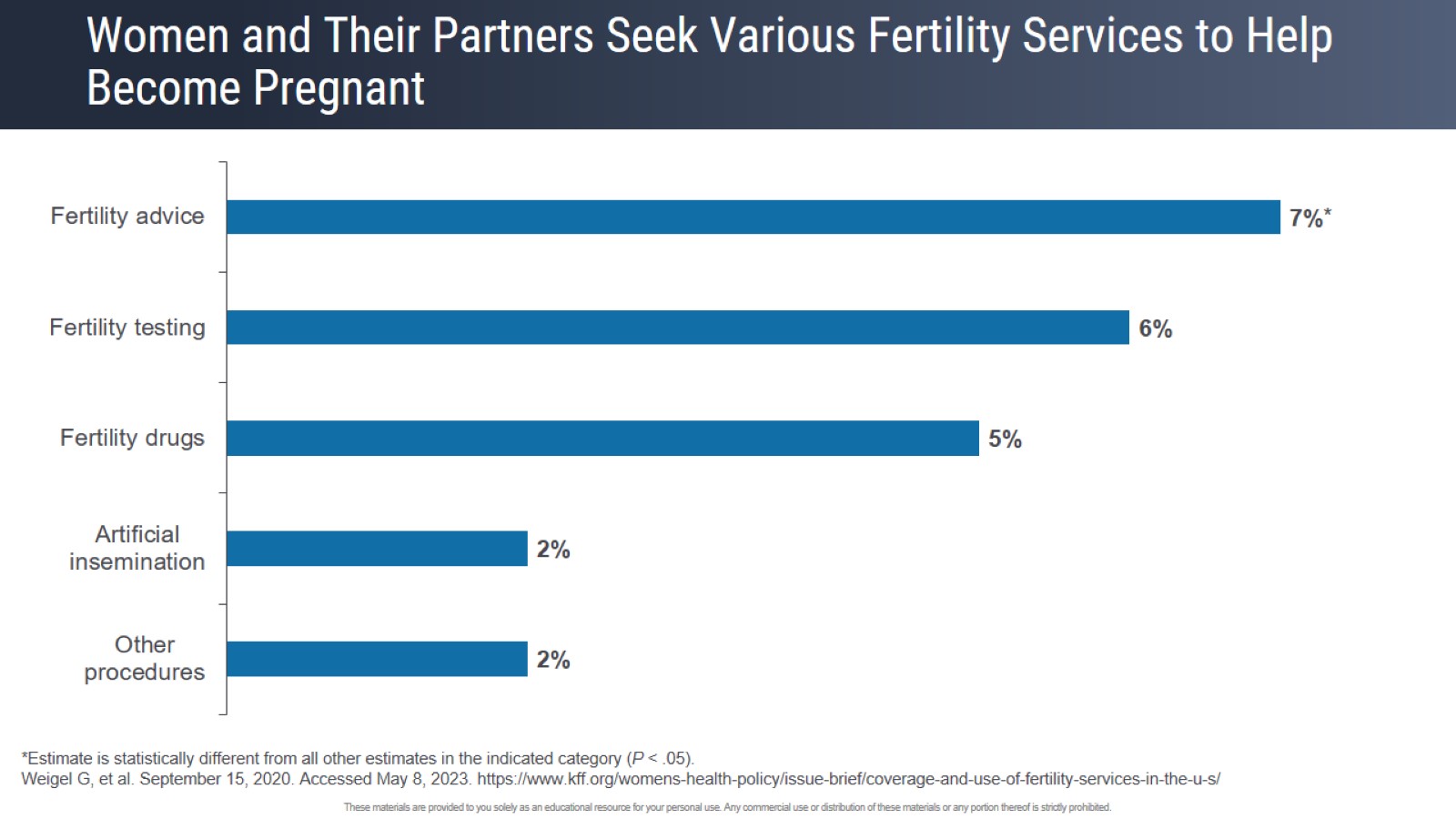 Women and Their Partners Seek Various Fertility Services to Help Become Pregnant
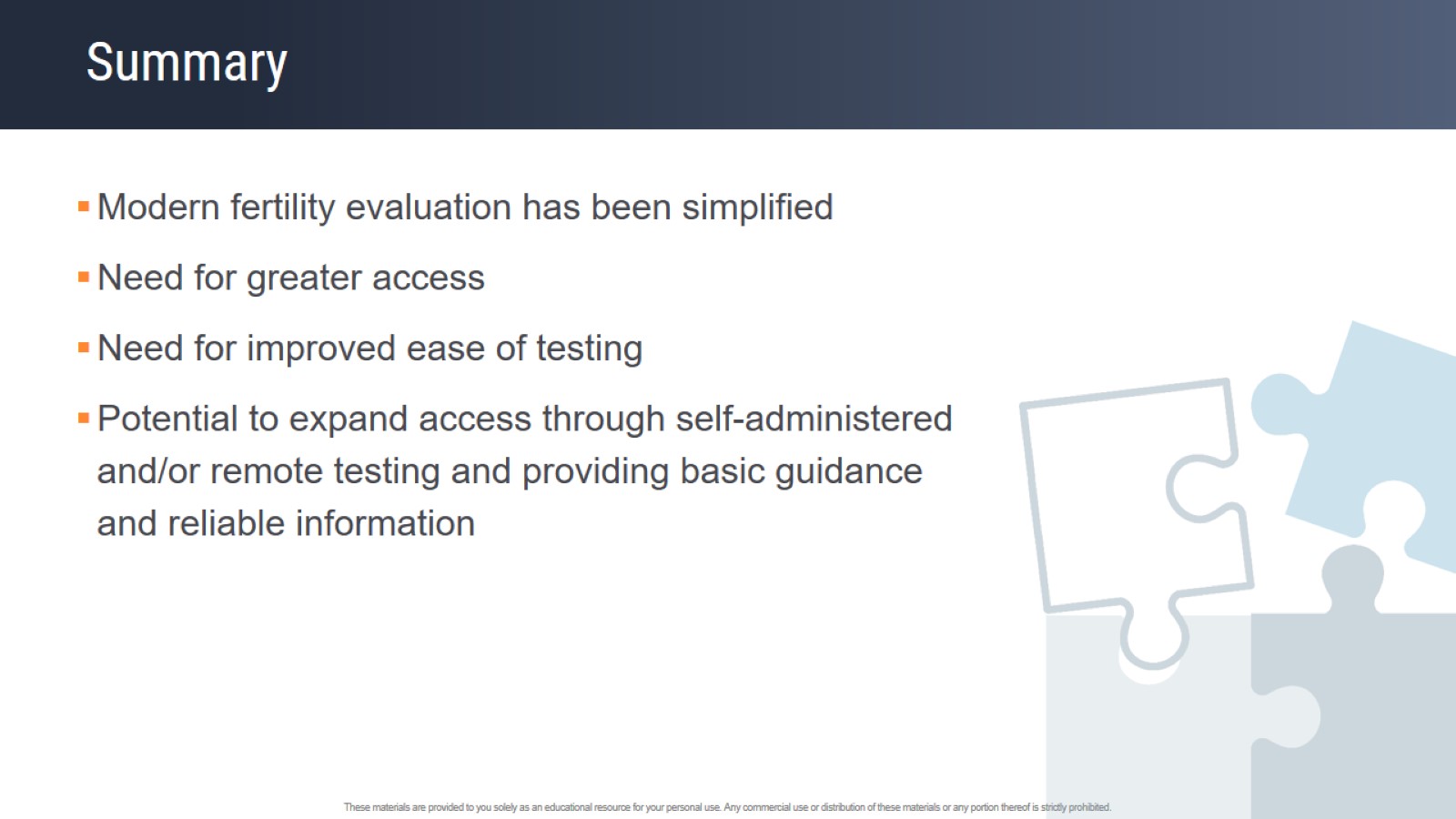 Summary
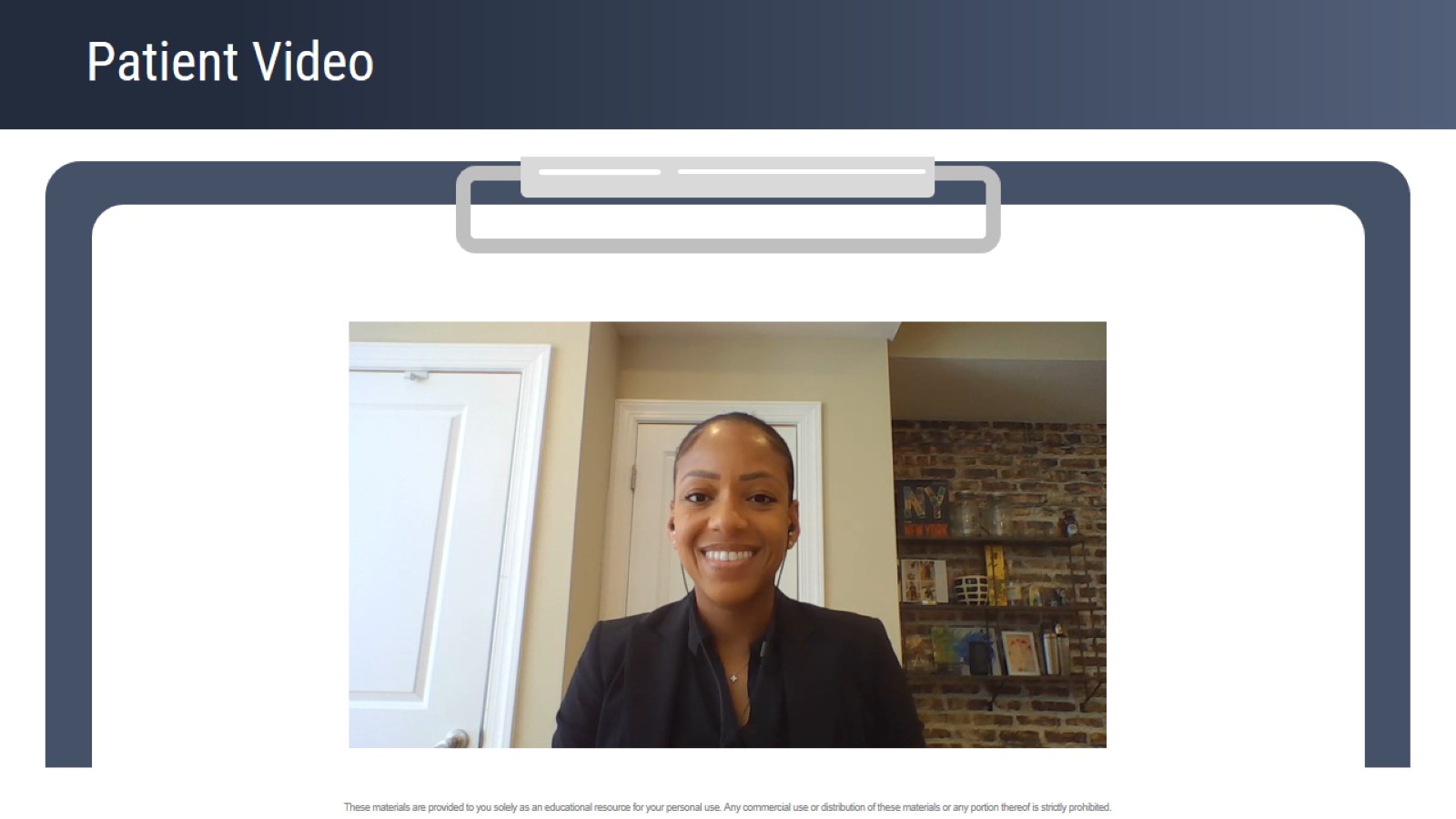 Patient Video
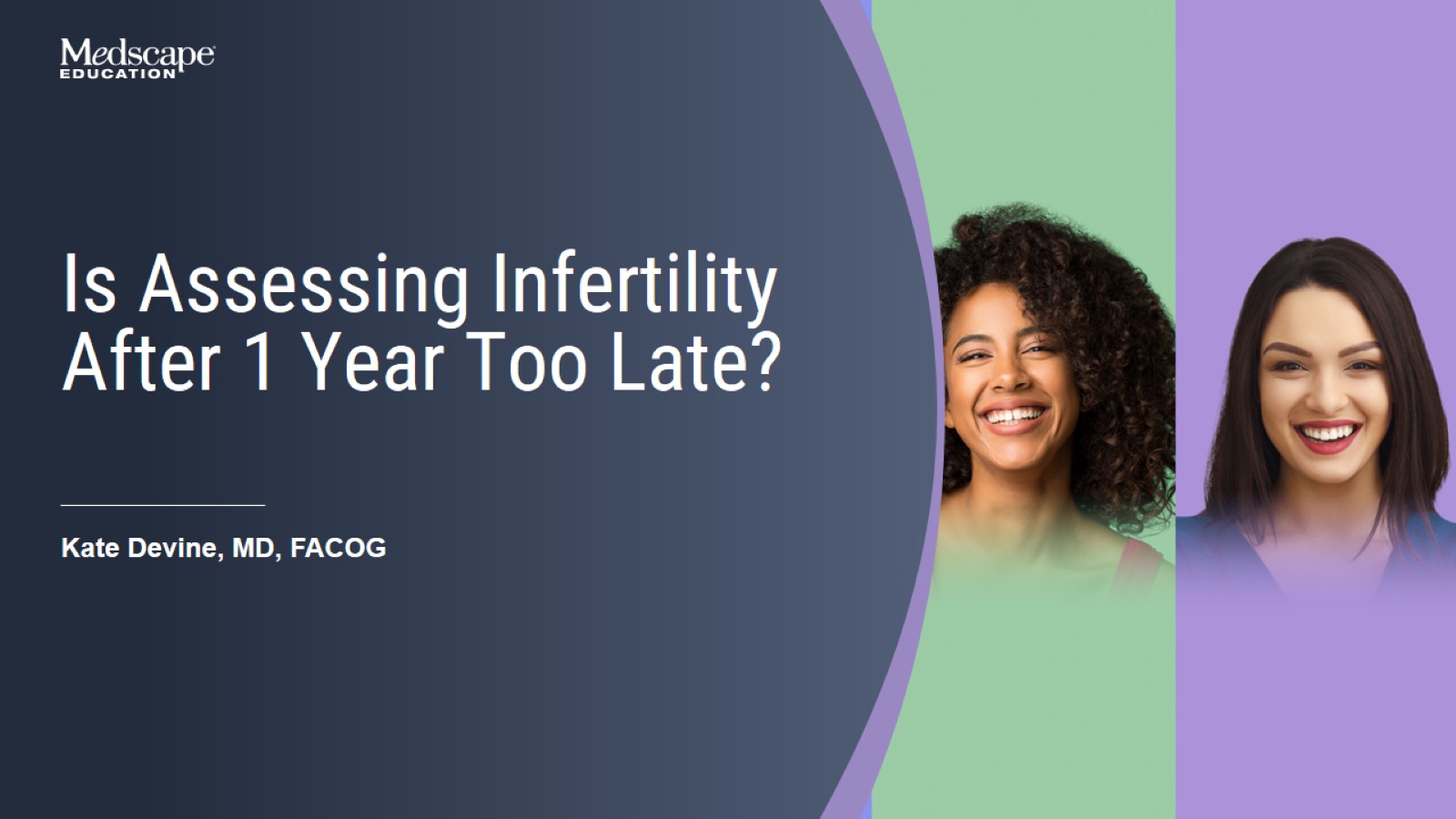 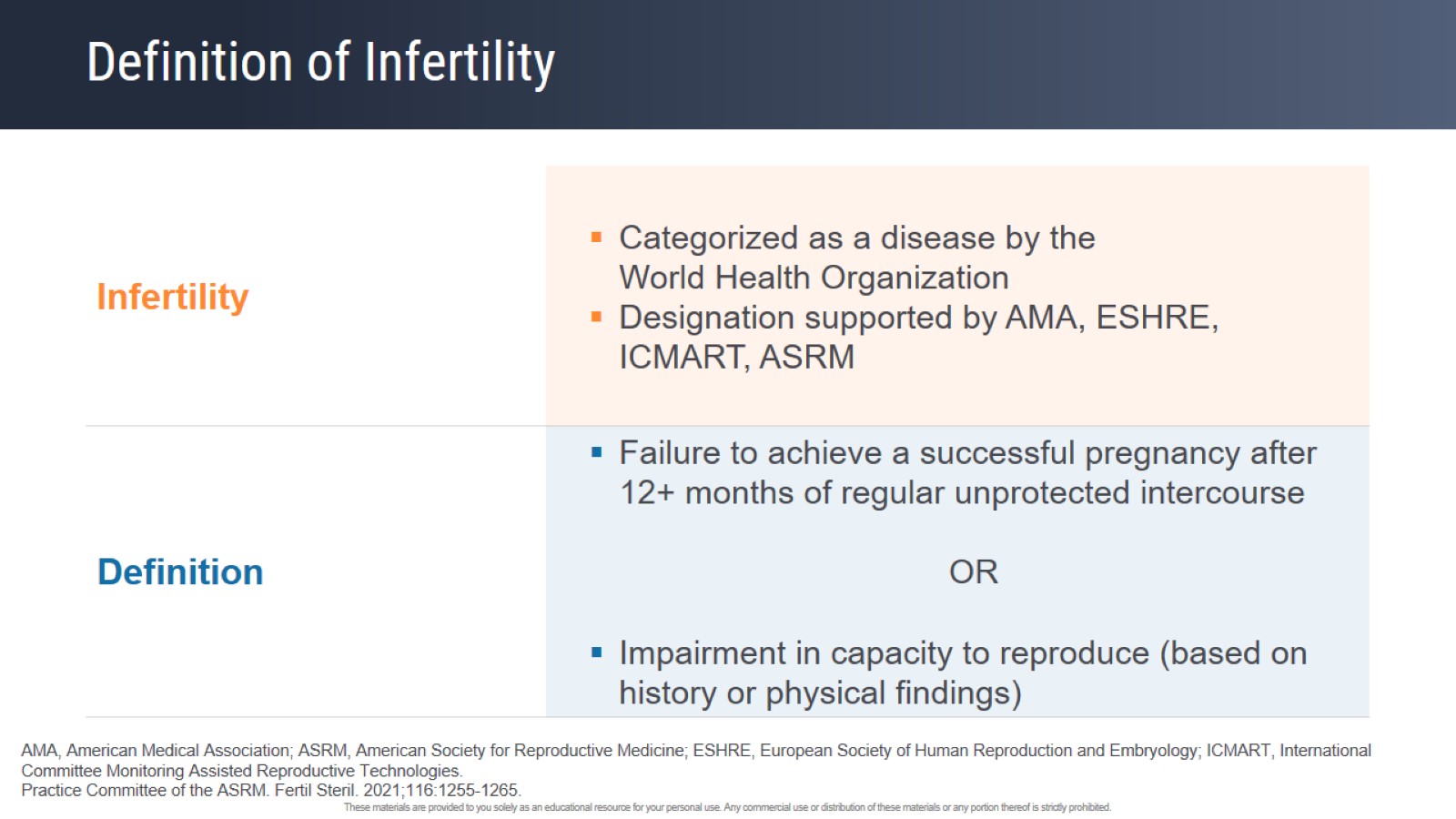 Definition of Infertility
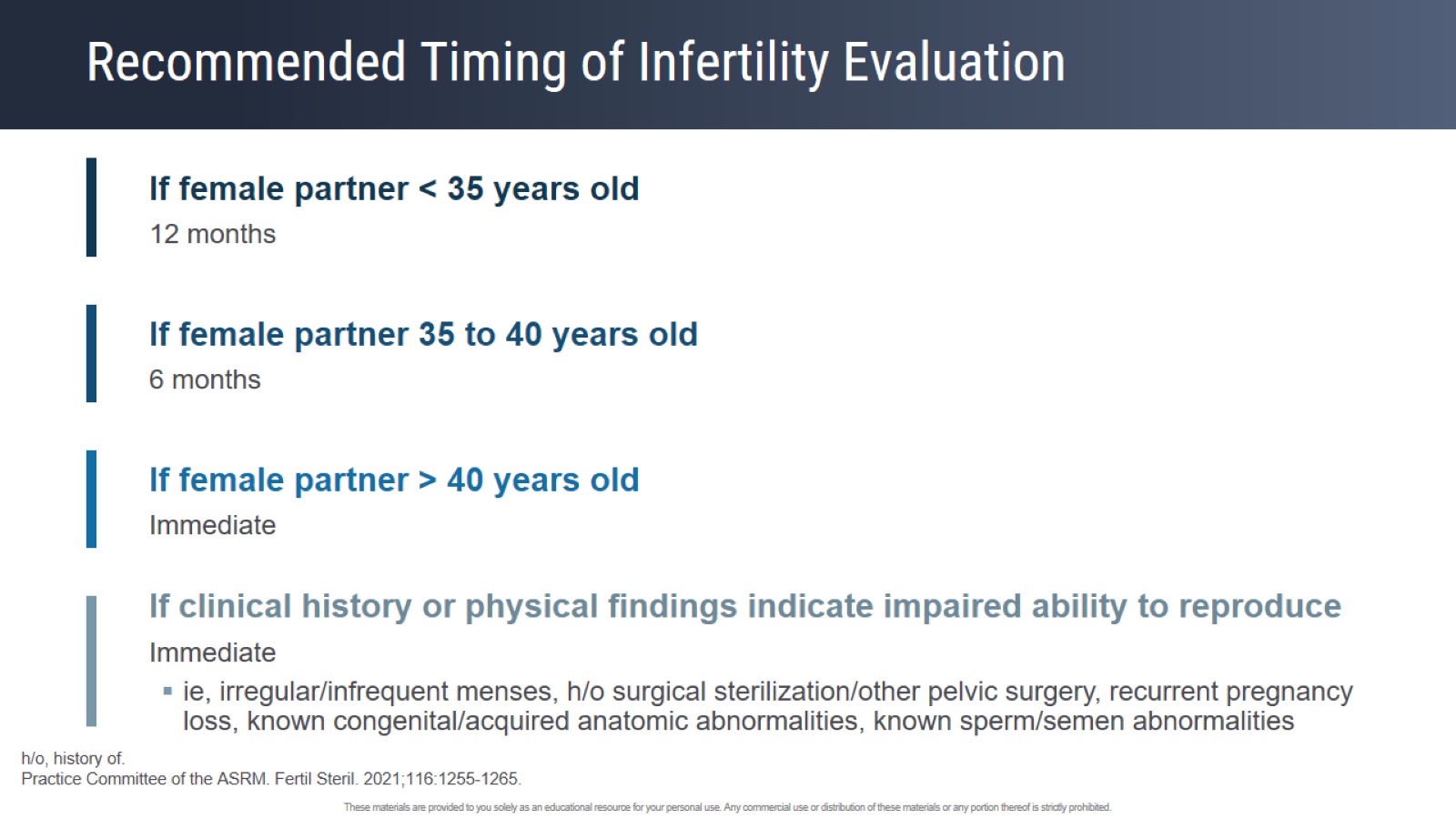 Recommended Timing of Infertility Evaluation
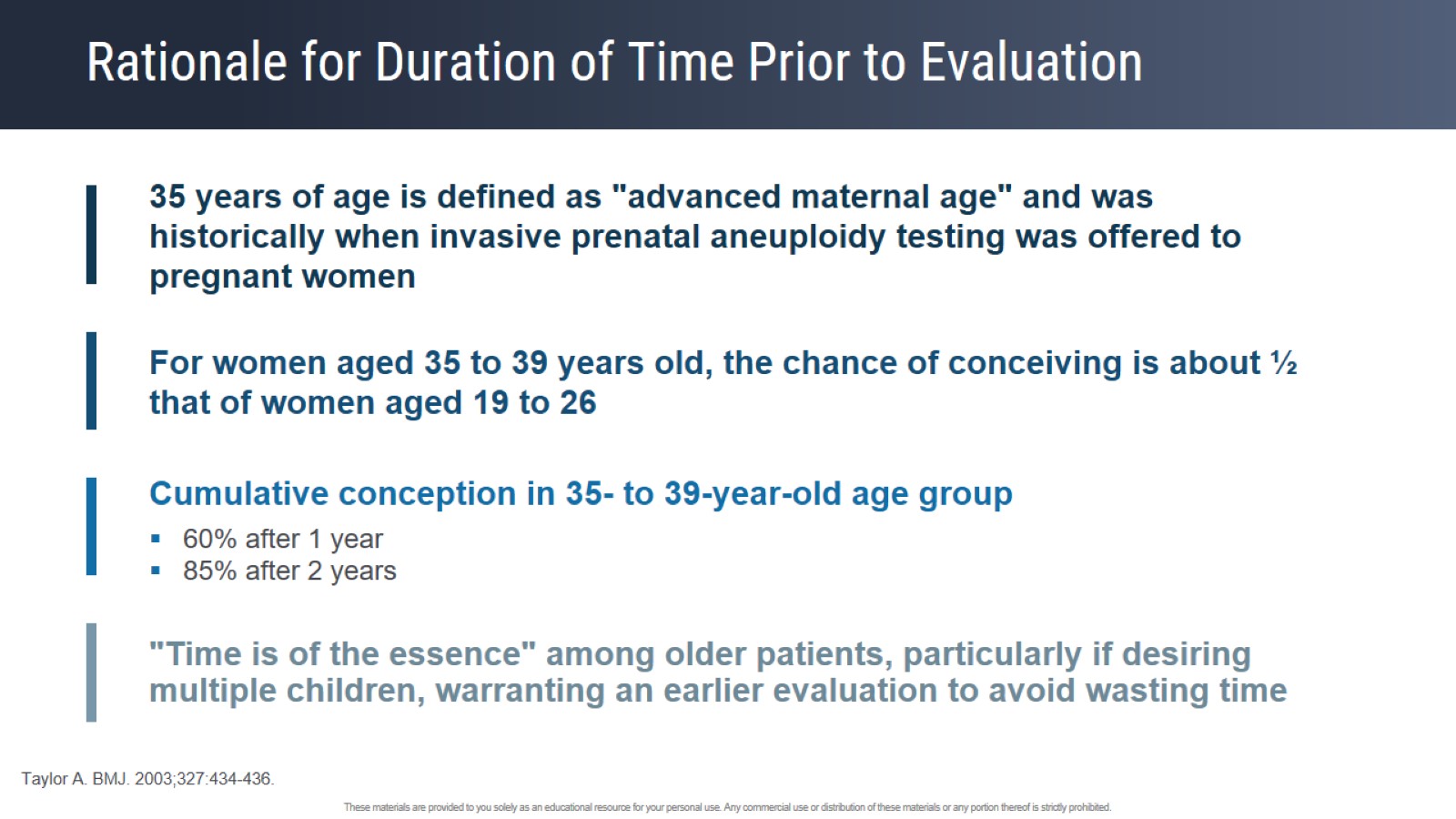 Rationale for Duration of Time Prior to Evaluation
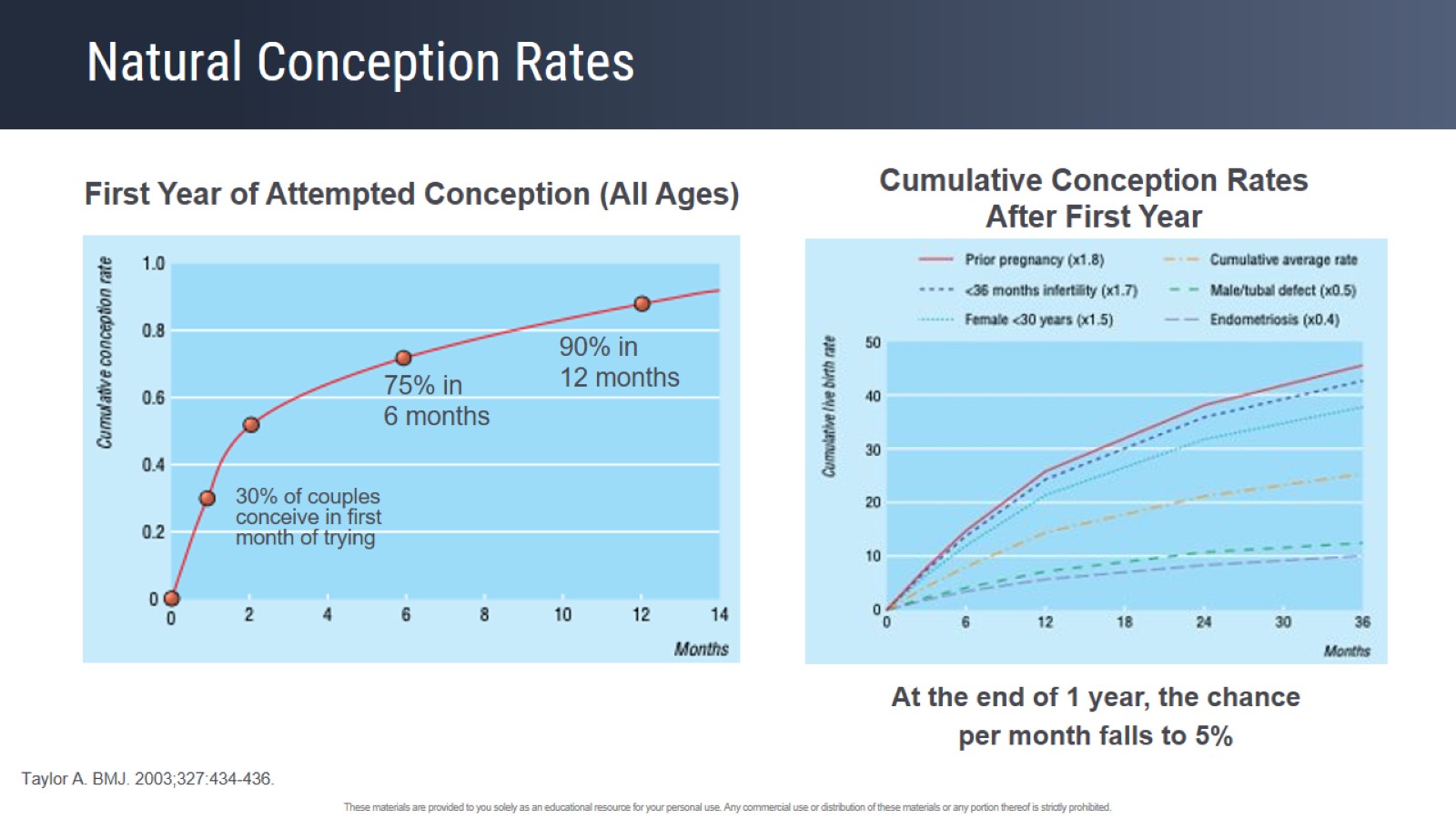 Natural Conception Rates
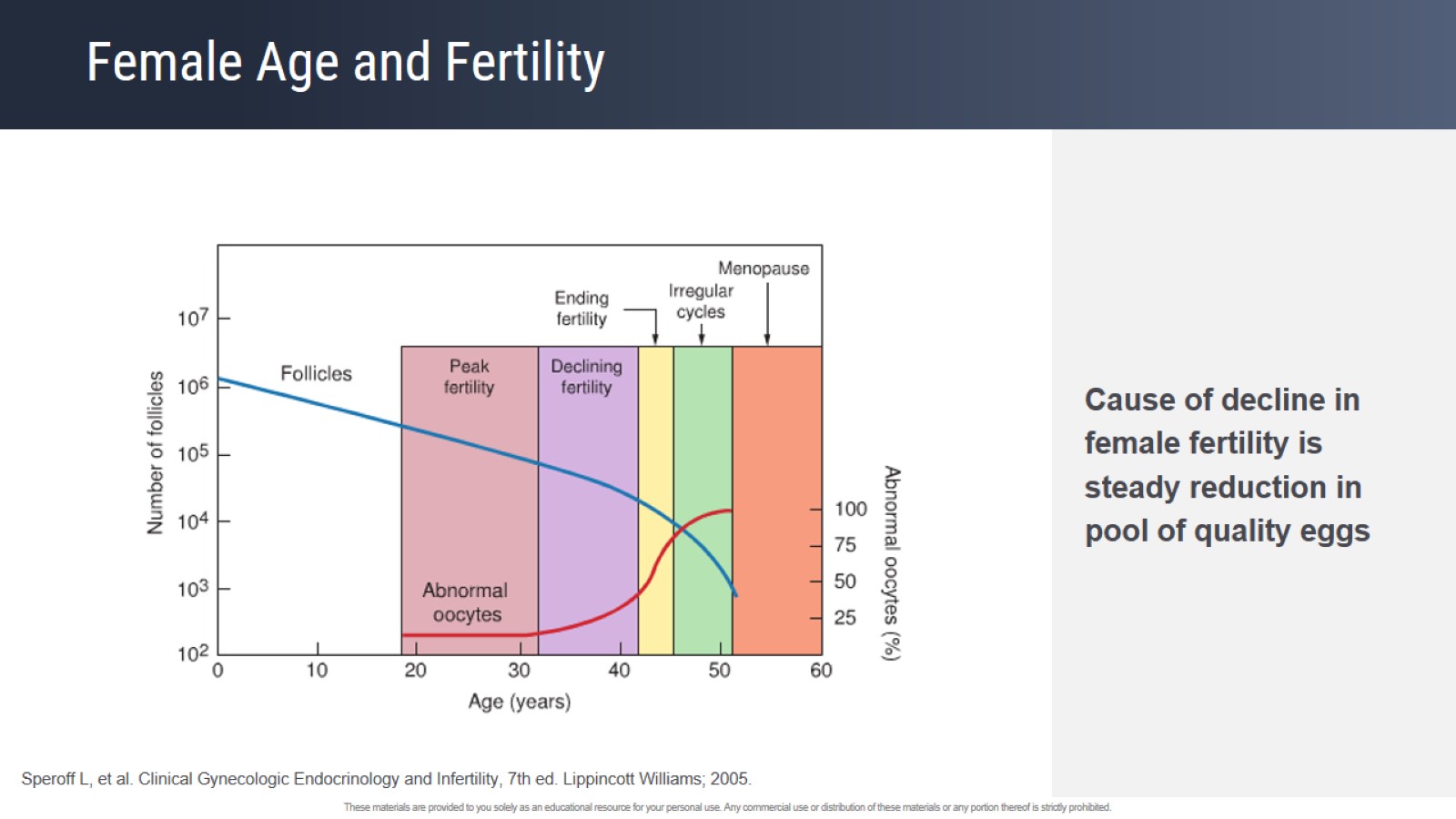 Female Age and Fertility
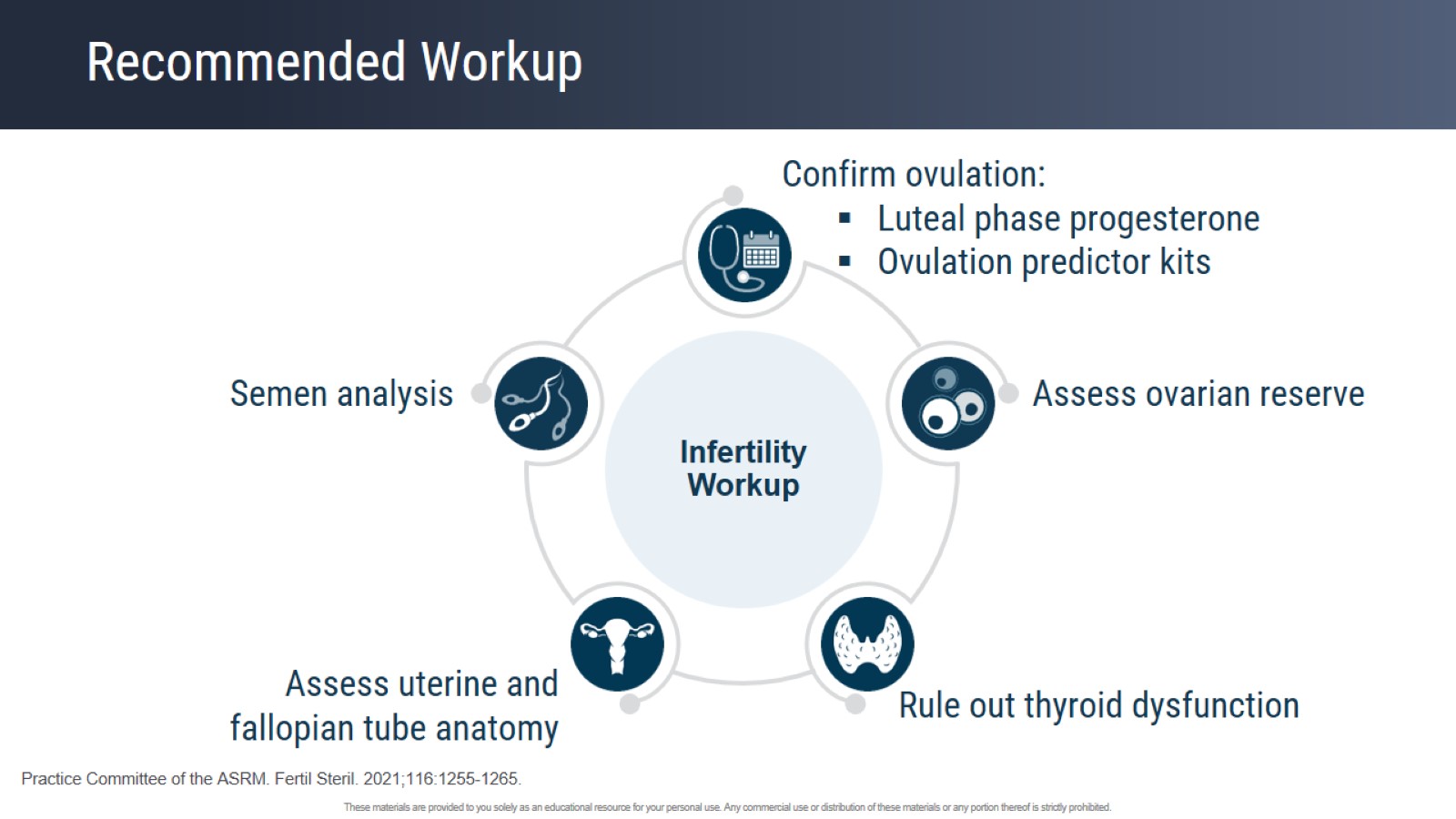 Recommended Workup
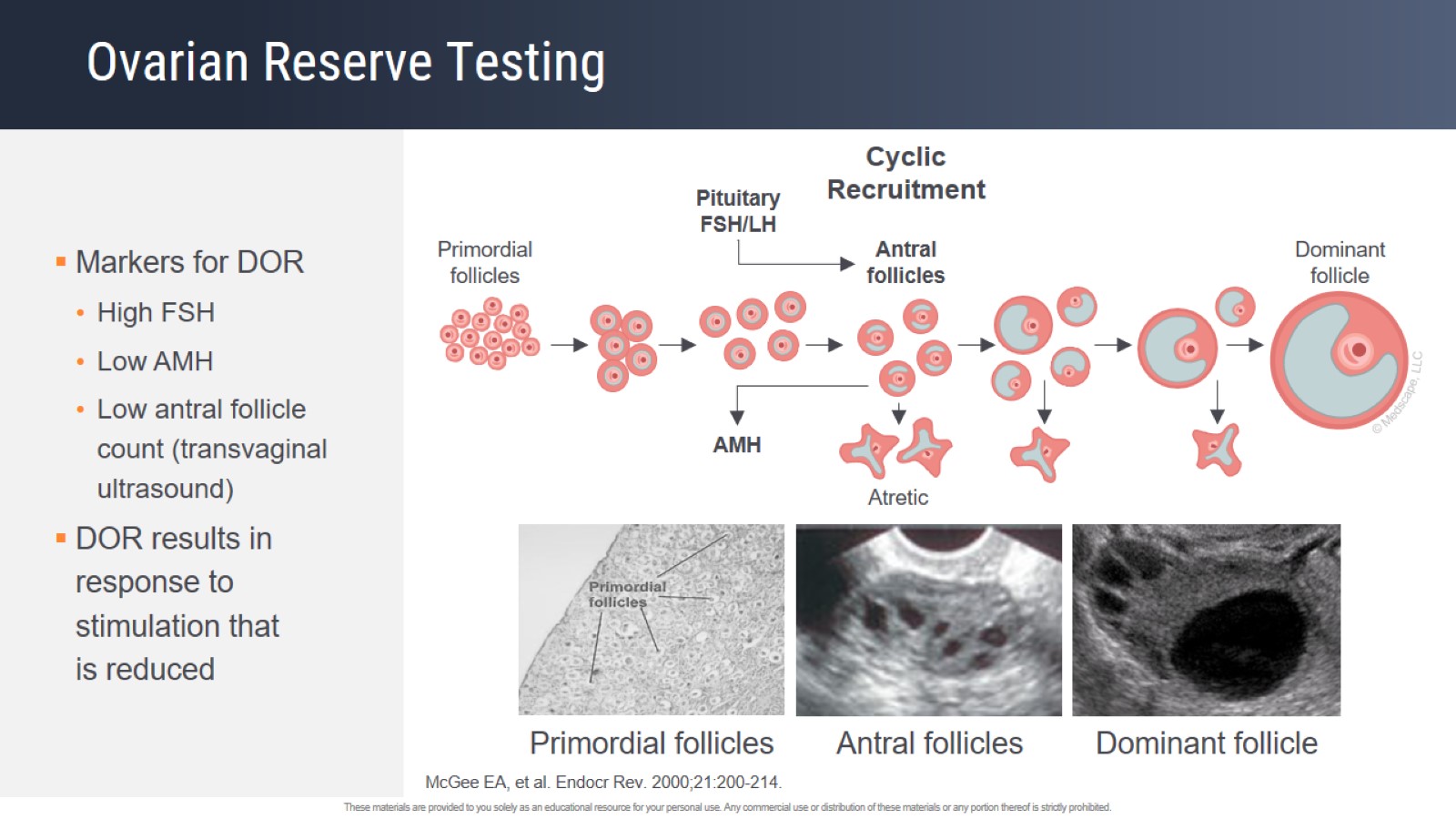 Ovarian Reserve Testing
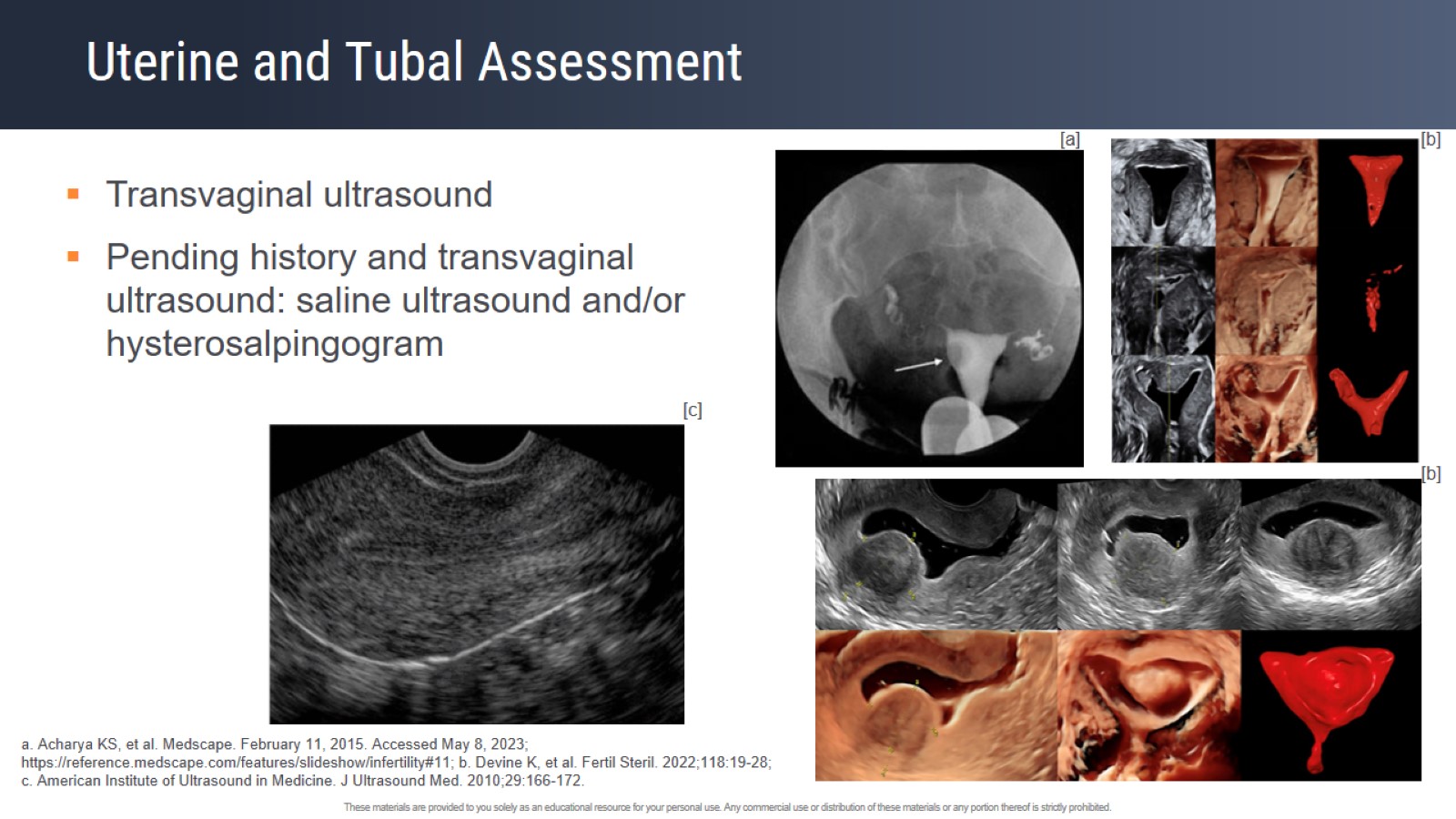 Uterine and Tubal Assessment
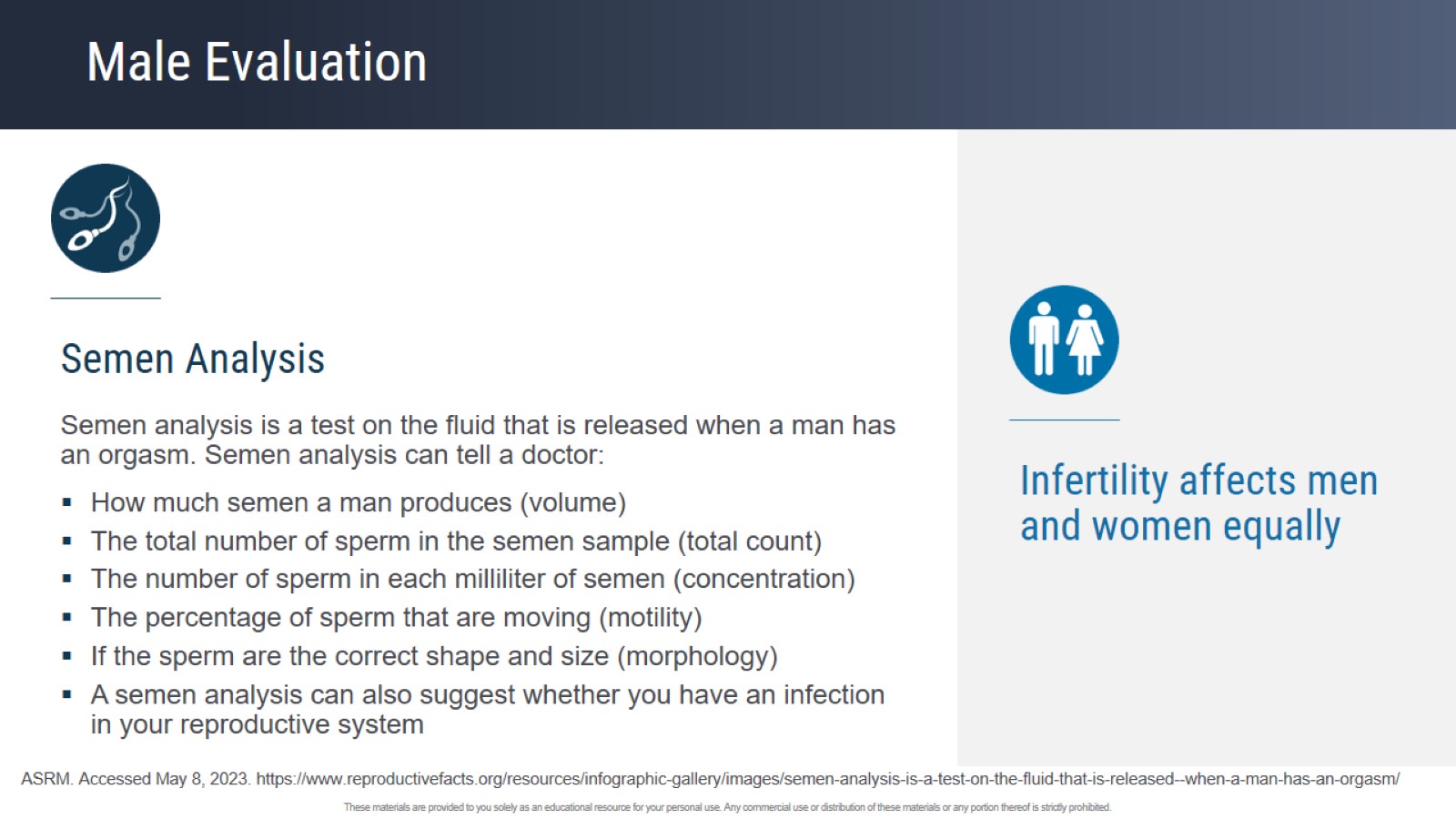 Male Evaluation
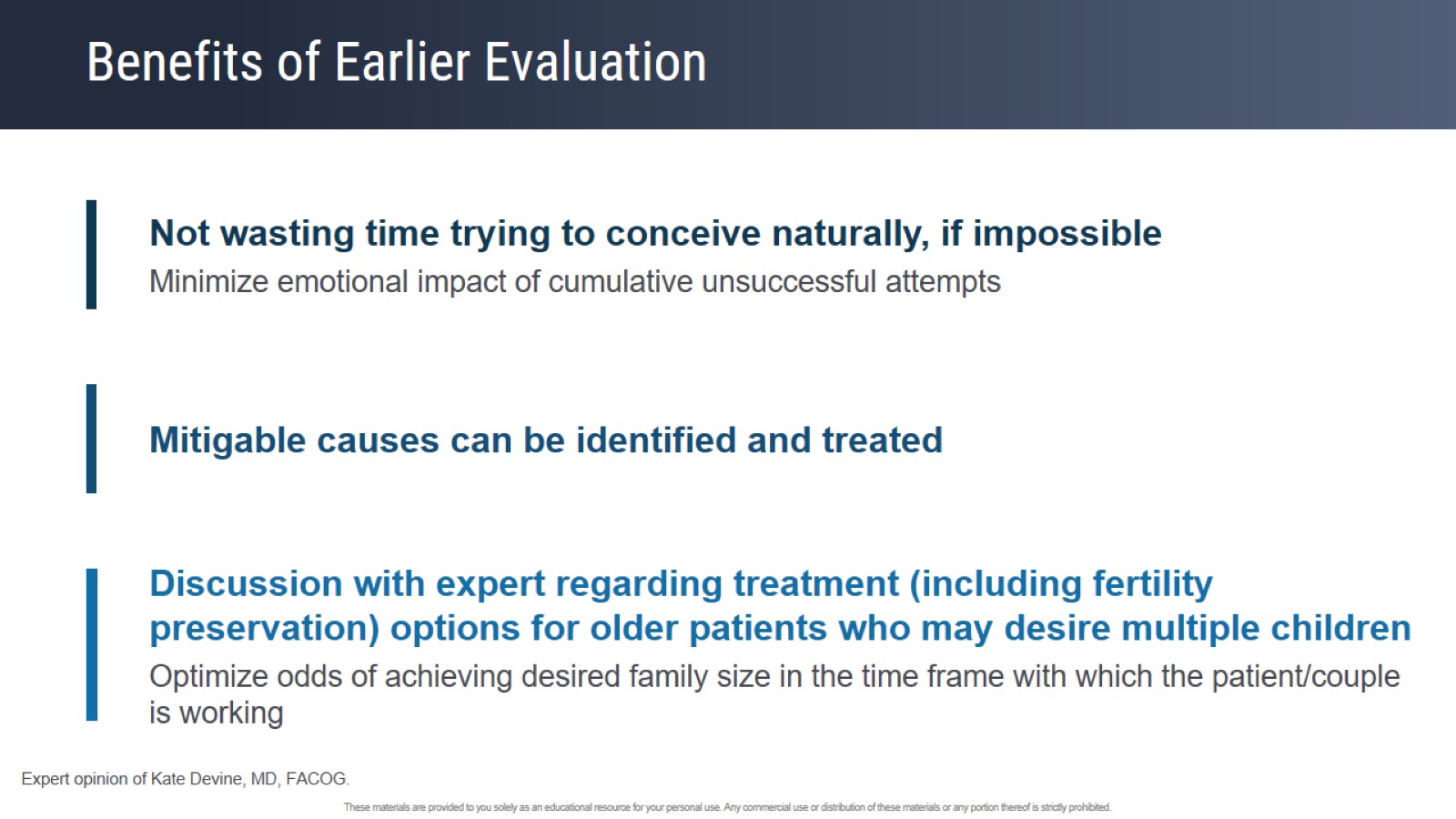 Benefits of Earlier Evaluation
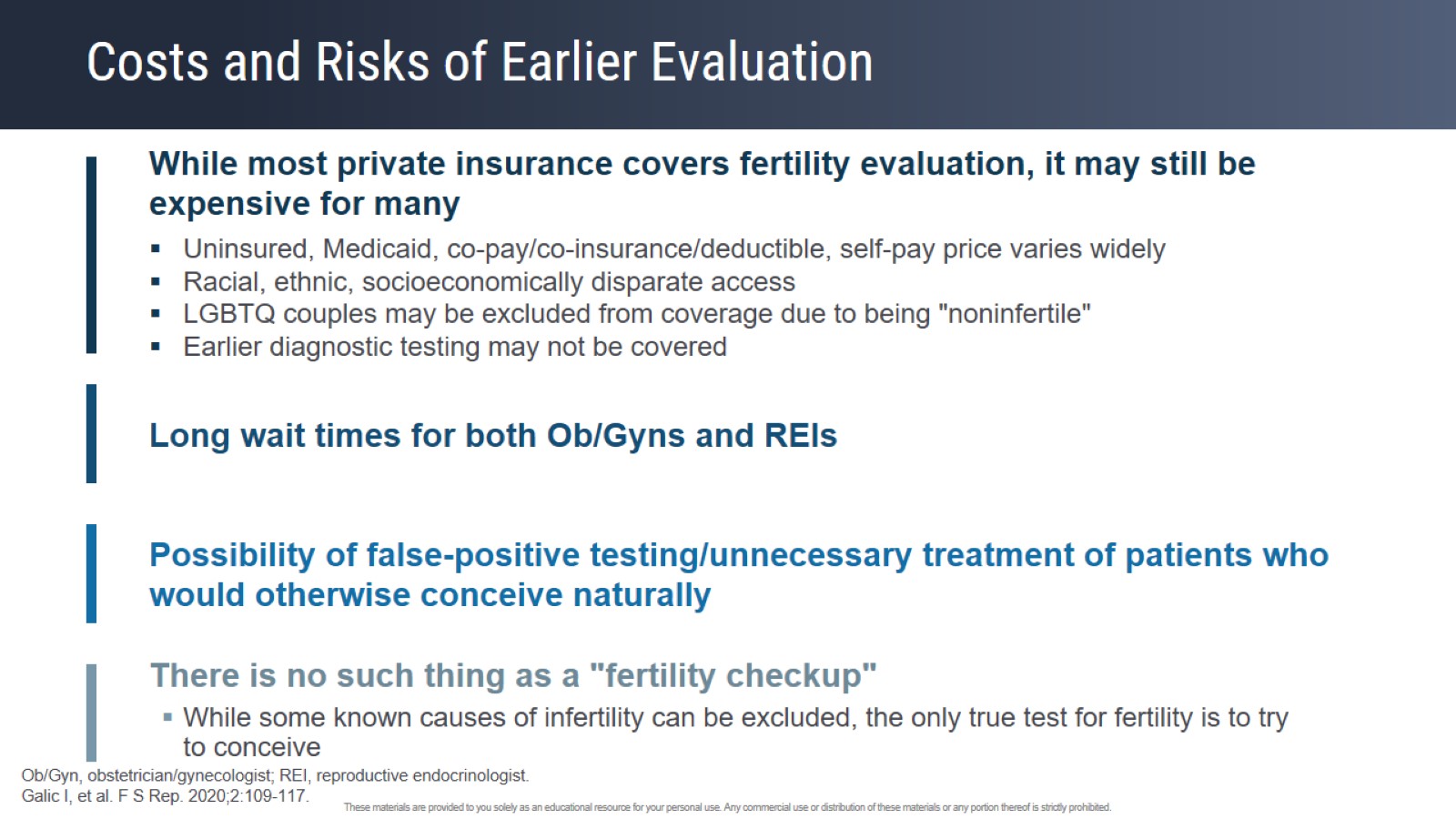 Costs and Risks of Earlier Evaluation
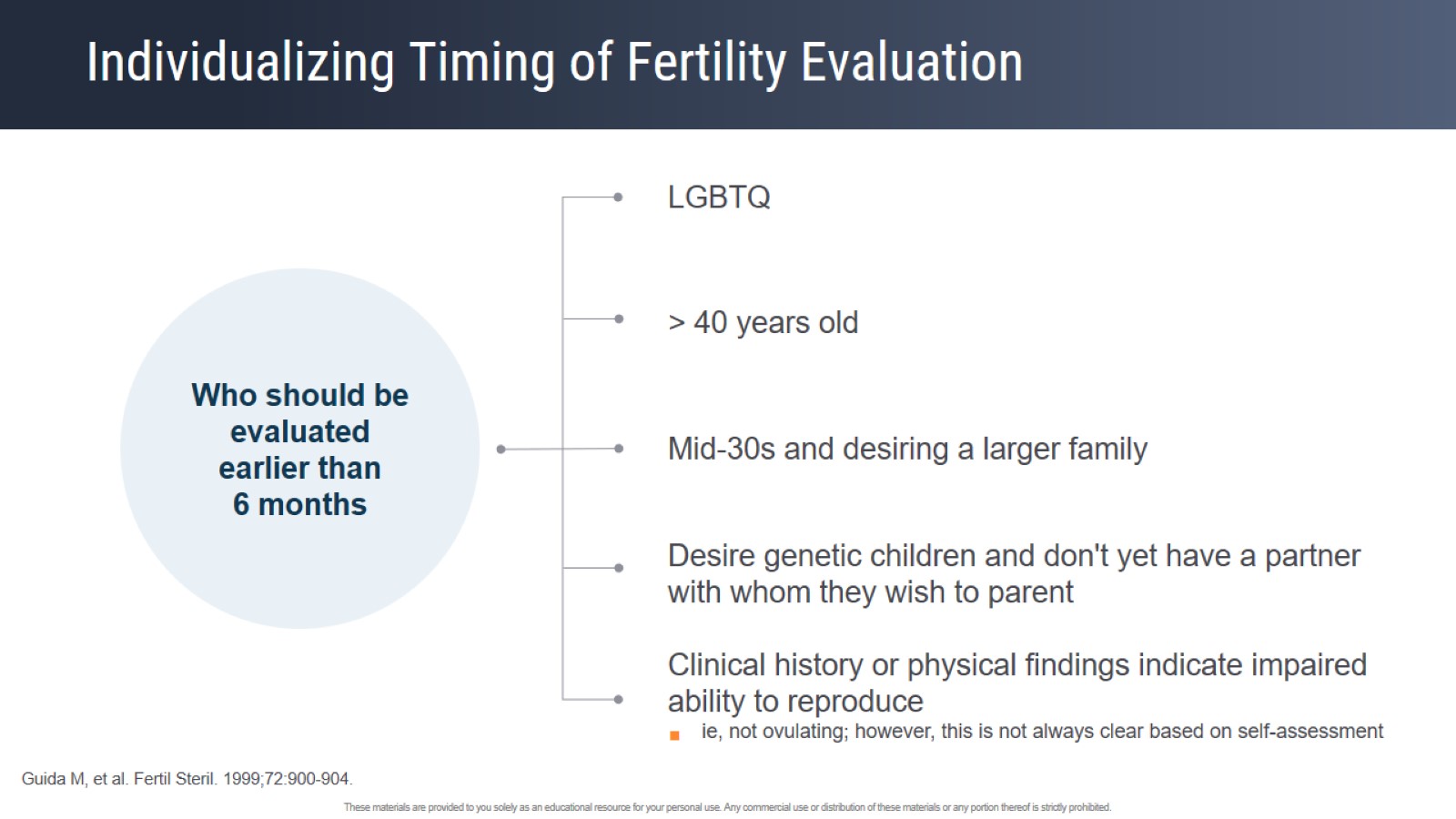 Individualizing Timing of Fertility Evaluation
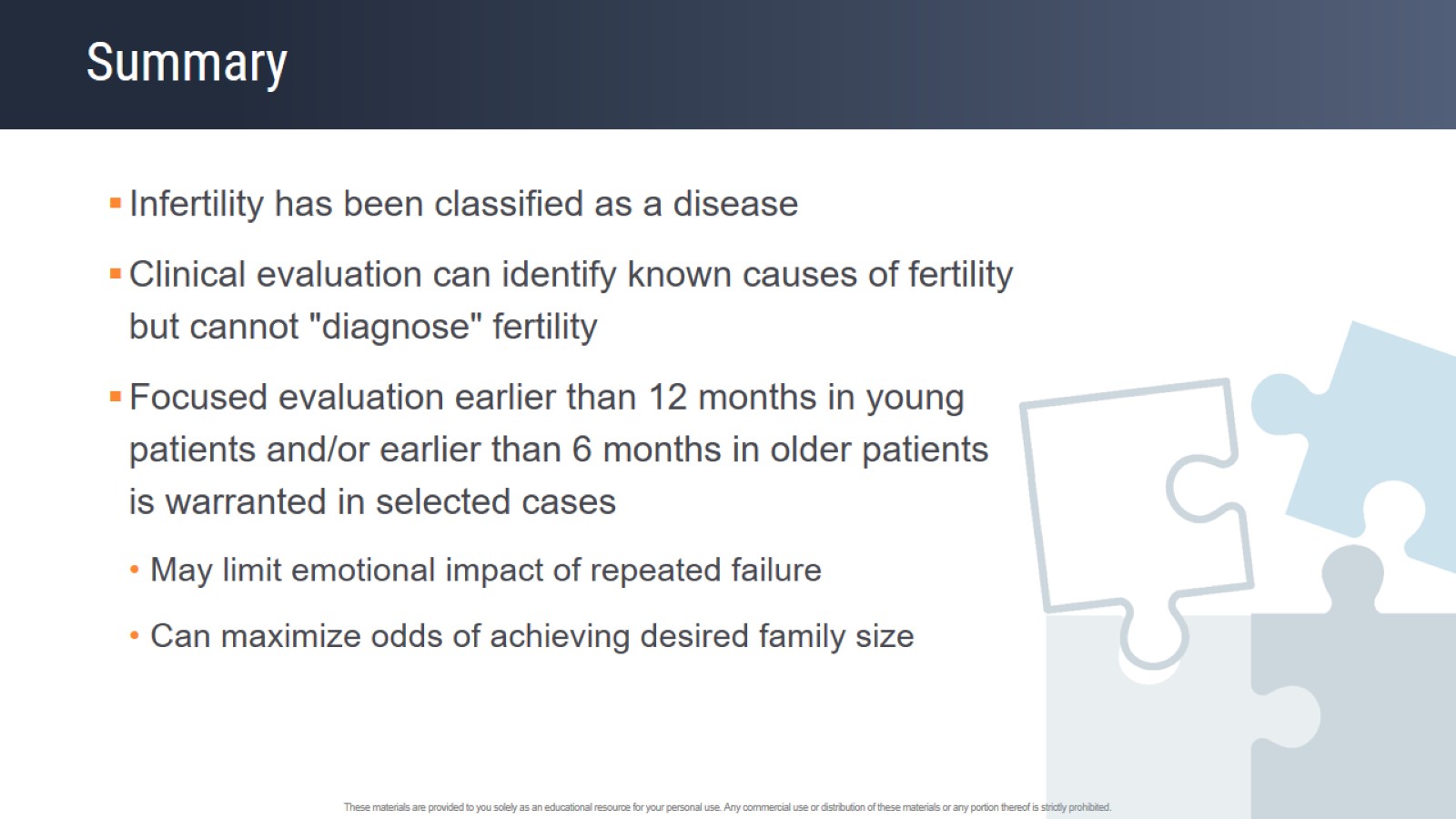 Summary
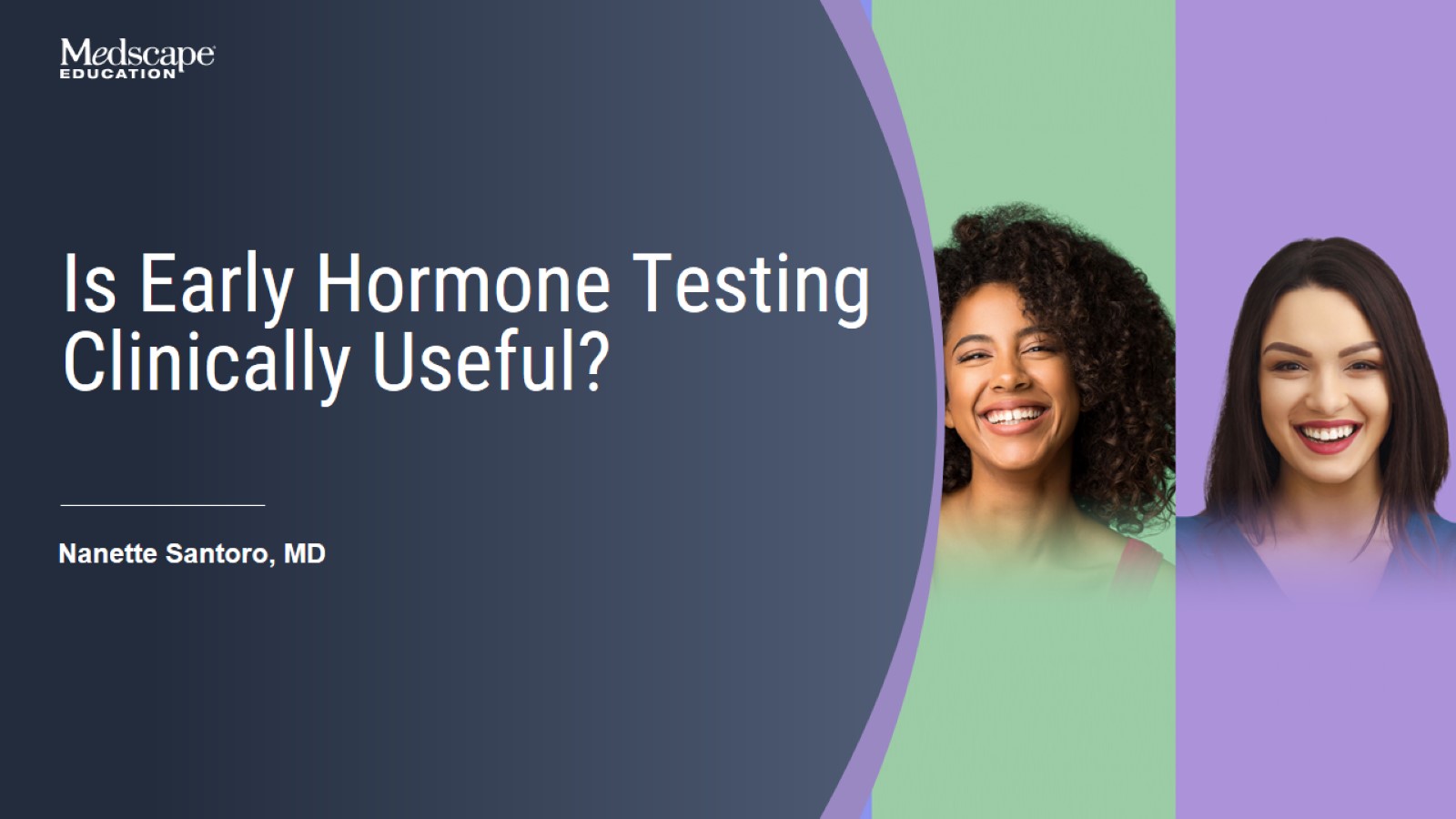 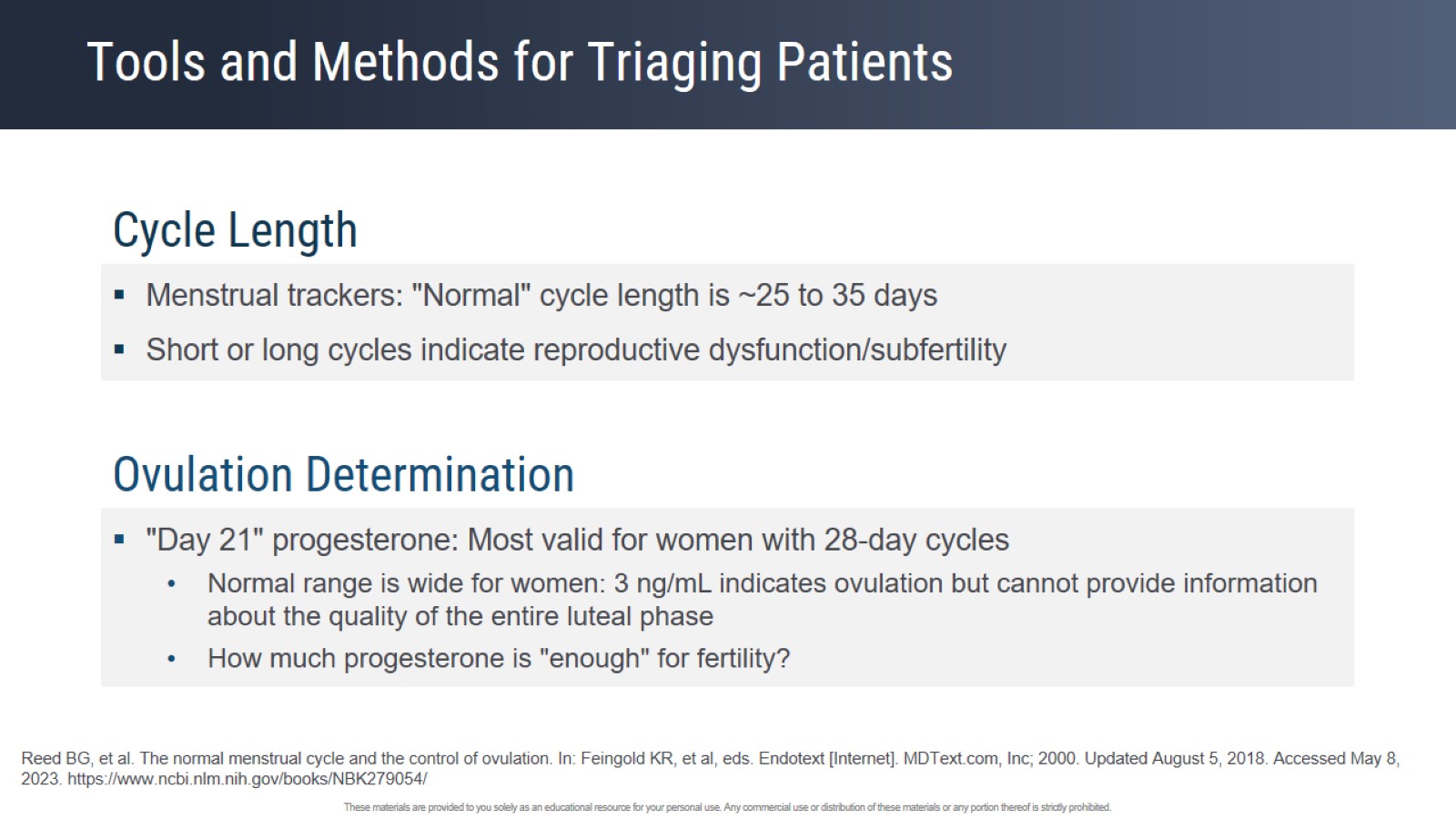 Tools and Methods for Triaging Patients
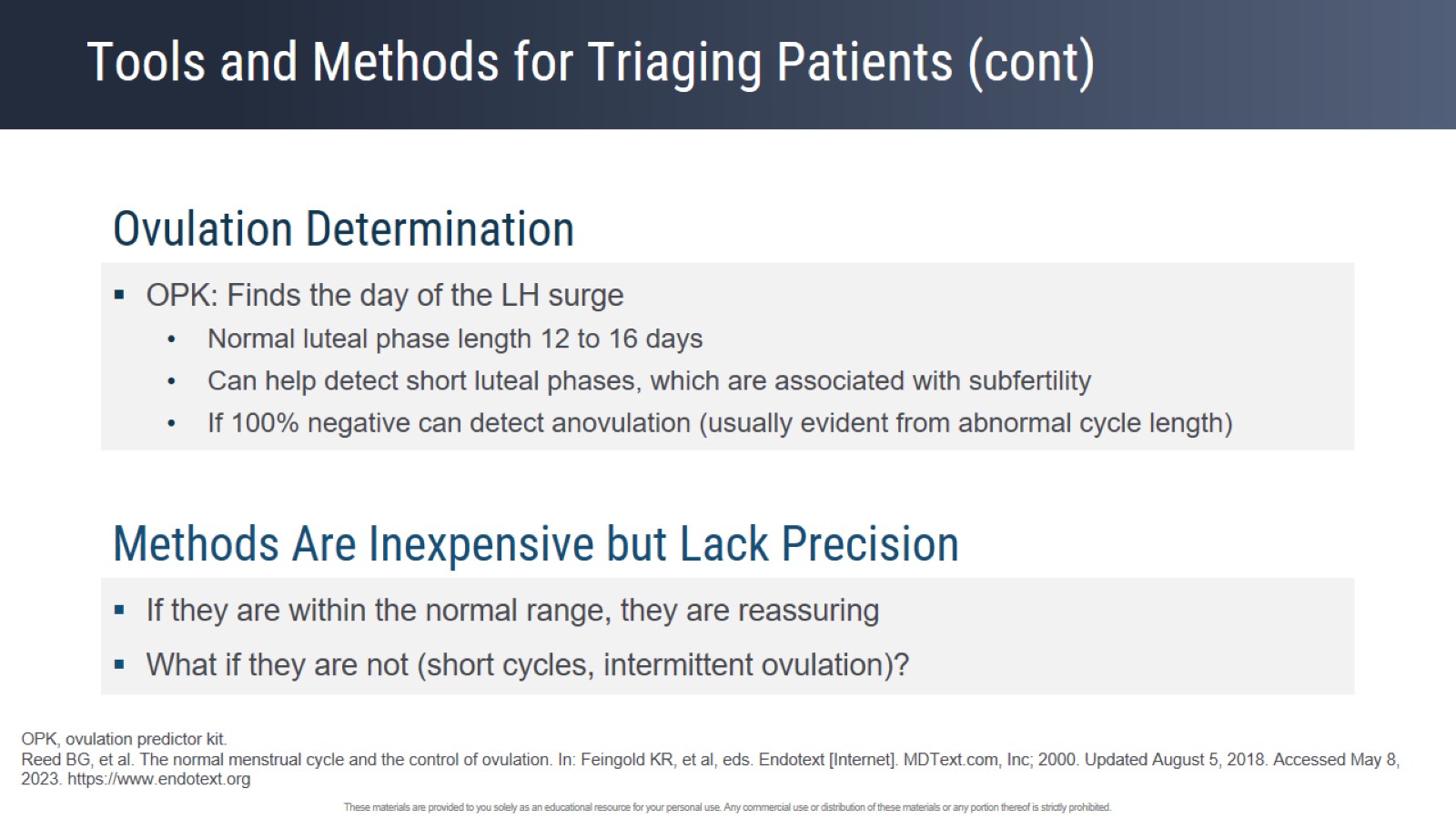 Tools and Methods for Triaging Patients (cont)
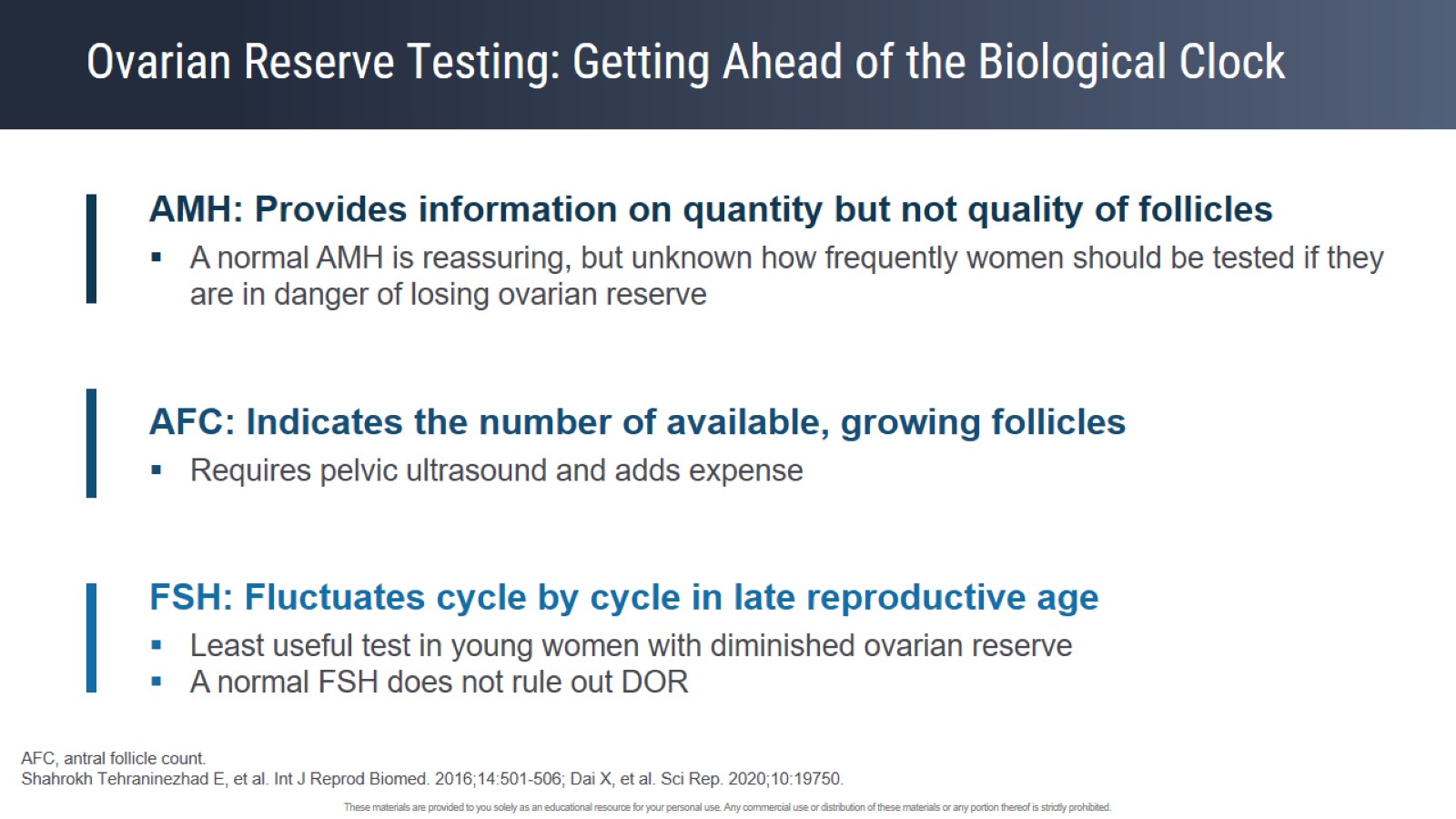 Ovarian Reserve Testing: Getting Ahead of the Biological Clock
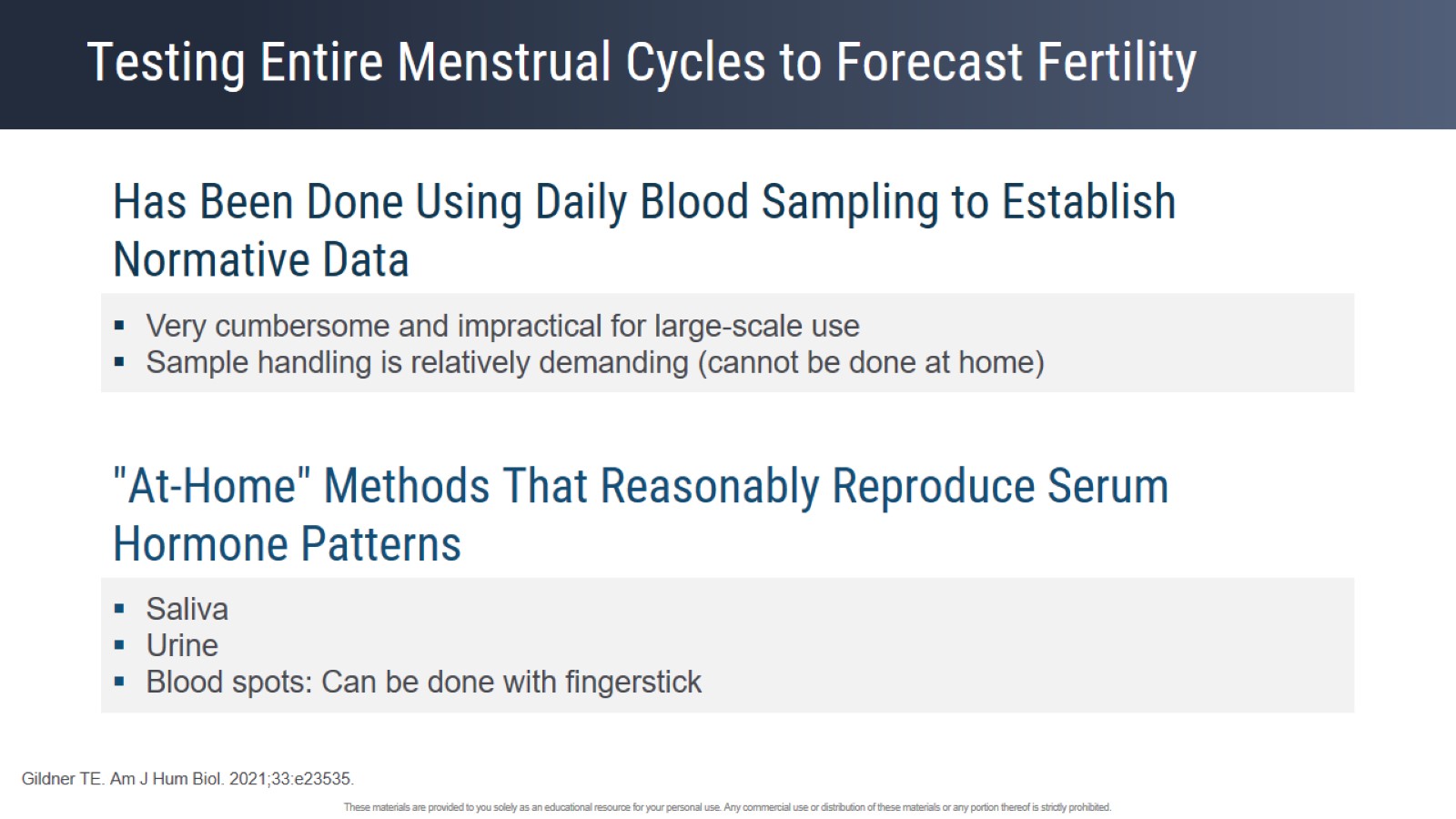 Testing Entire Menstrual Cycles to Forecast Fertility
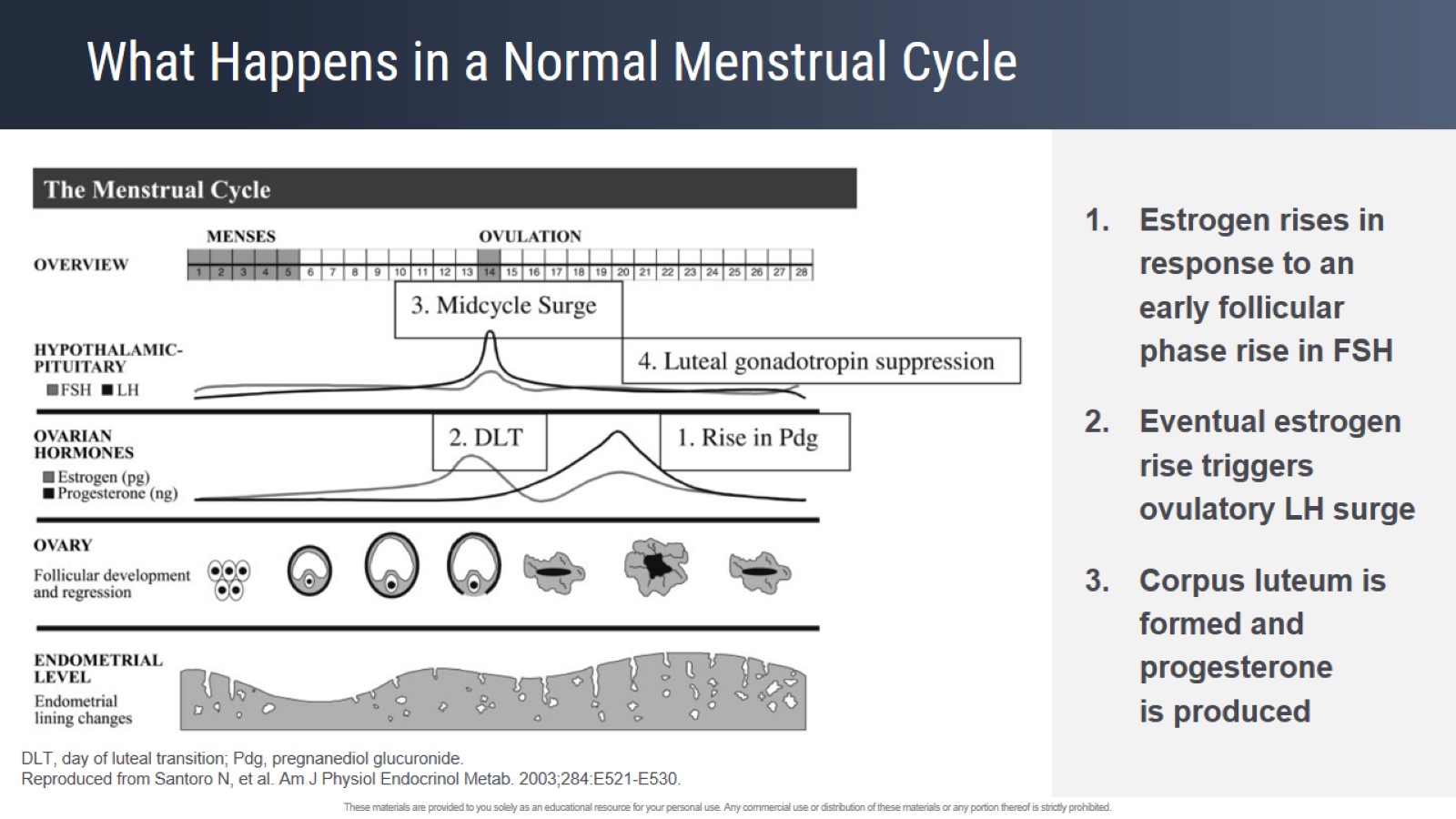 What Happens in a Normal Menstrual Cycle
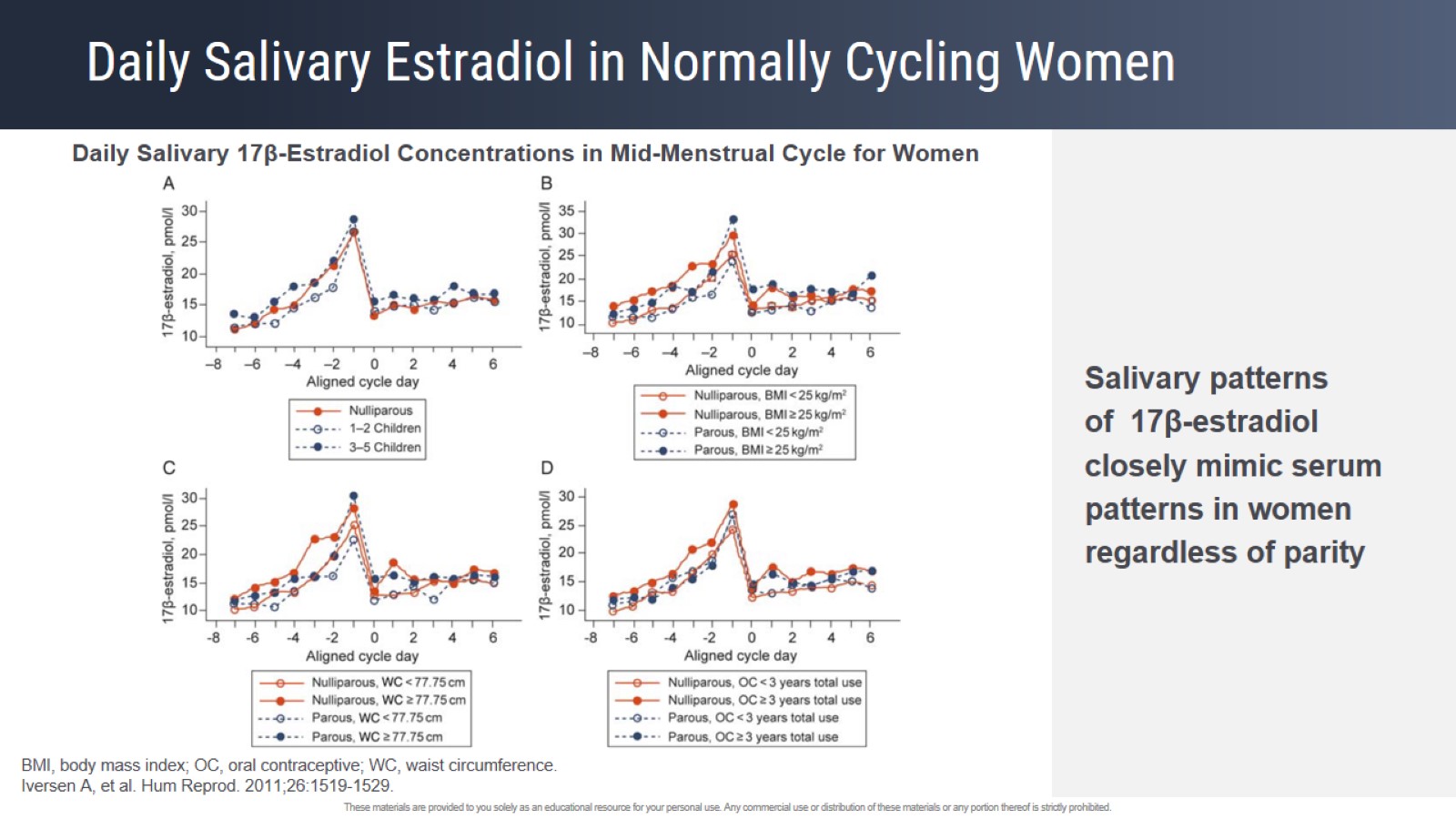 Daily Salivary Estradiol in Normally Cycling Women
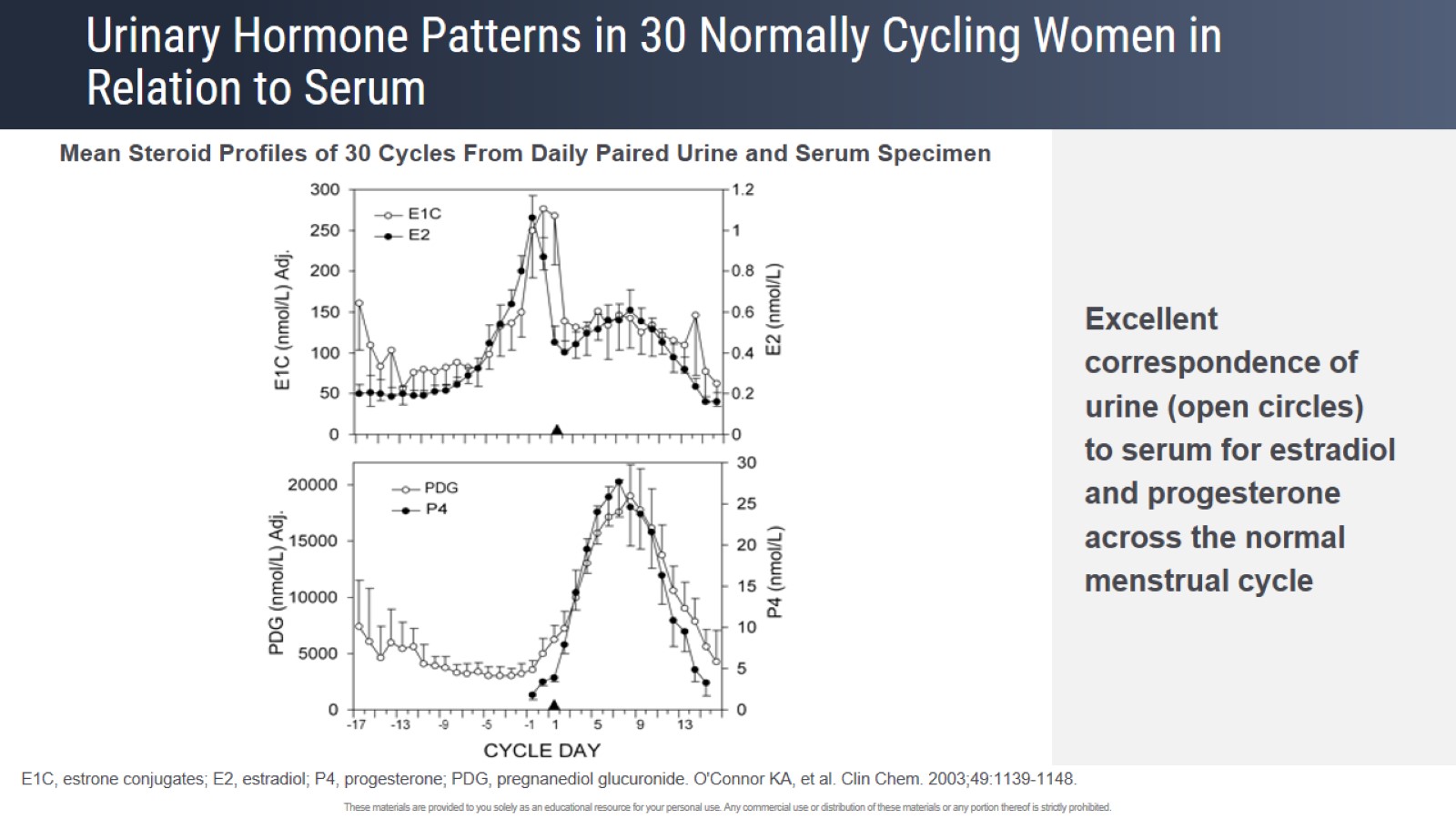 Urinary Hormone Patterns in 30 Normally Cycling Women in Relation to Serum
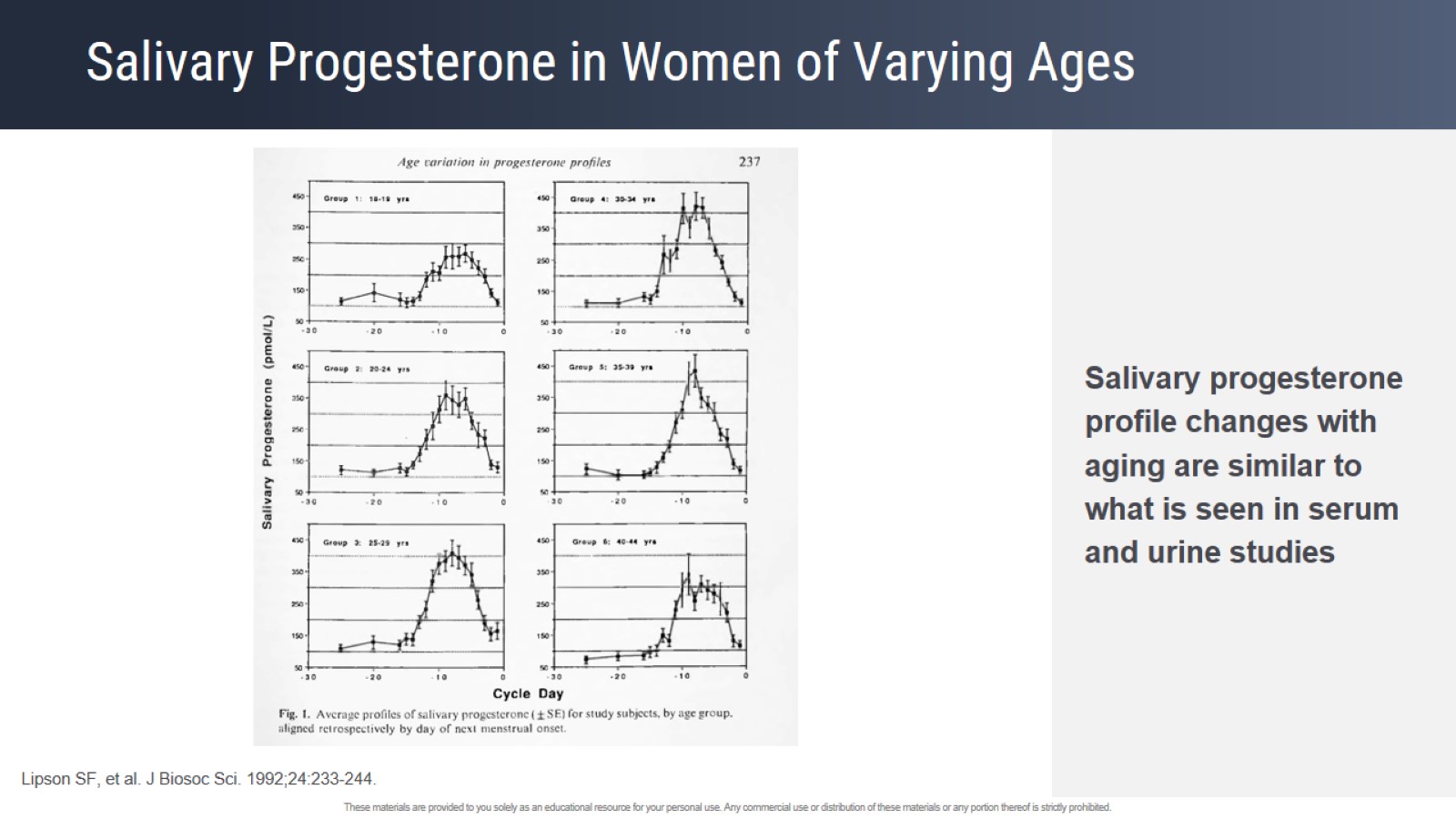 Salivary Progesterone in Women of Varying Ages
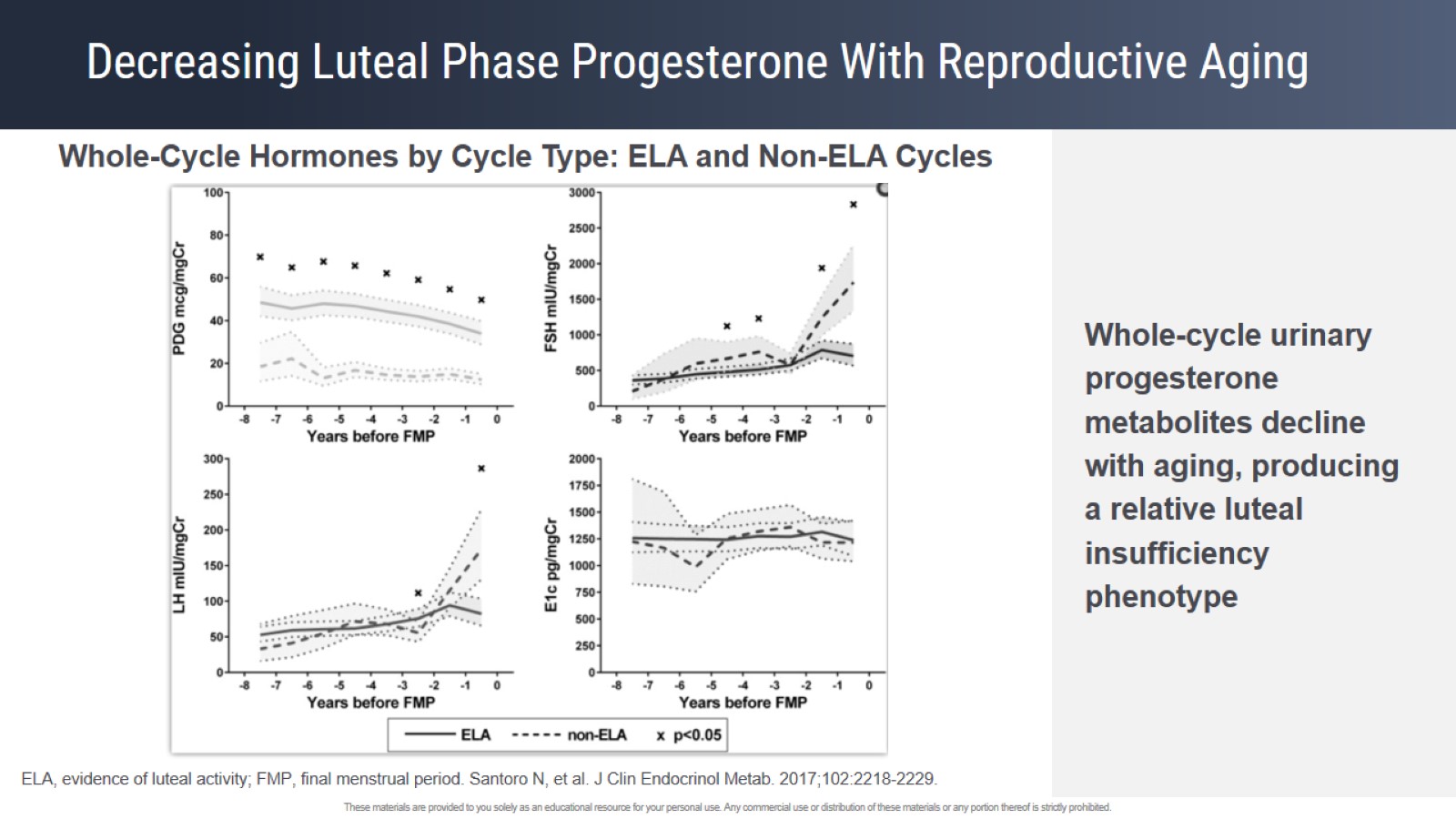 Decreasing Luteal Phase Progesterone With Reproductive Aging
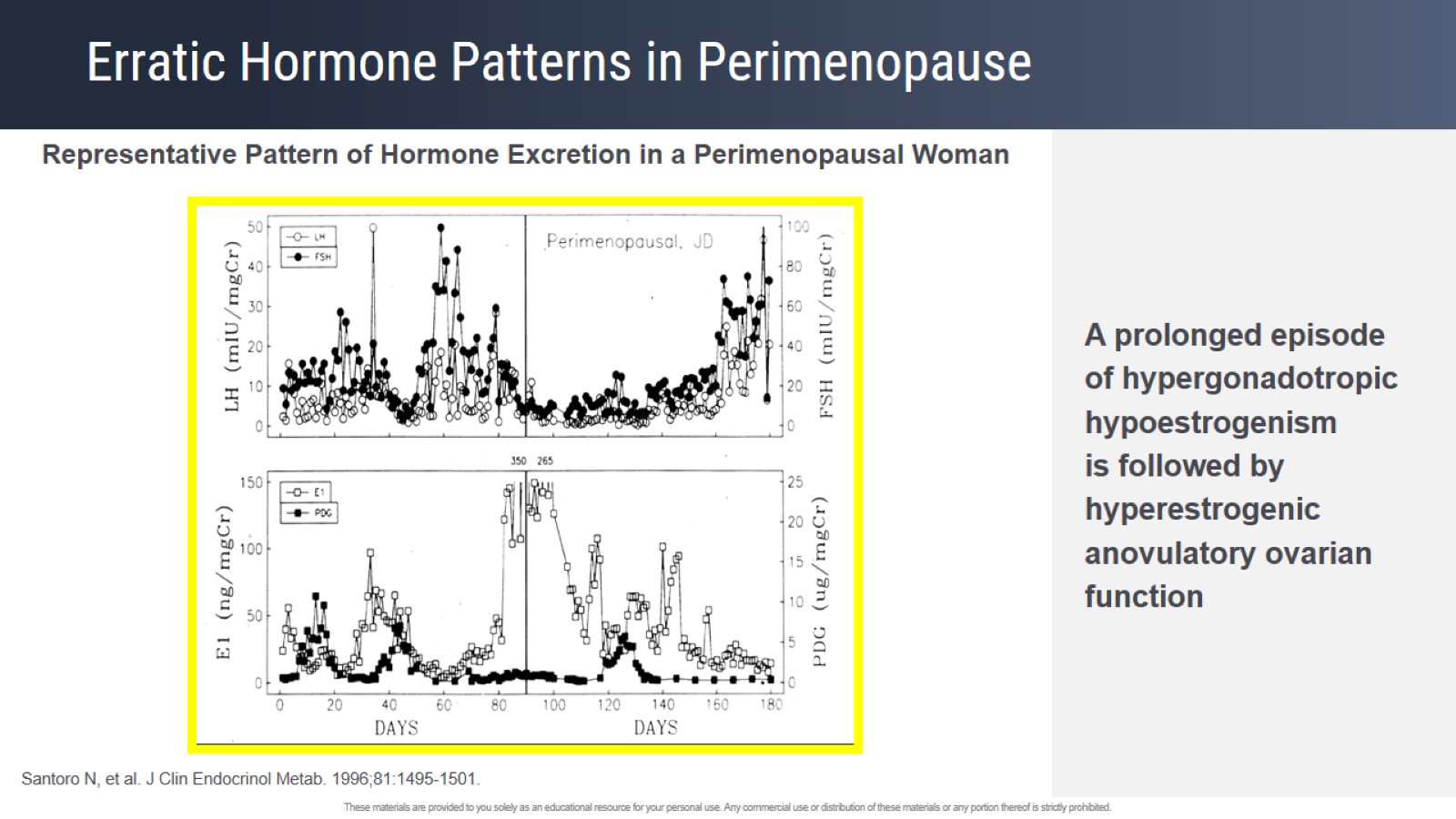 Erratic Hormone Patterns in Perimenopause
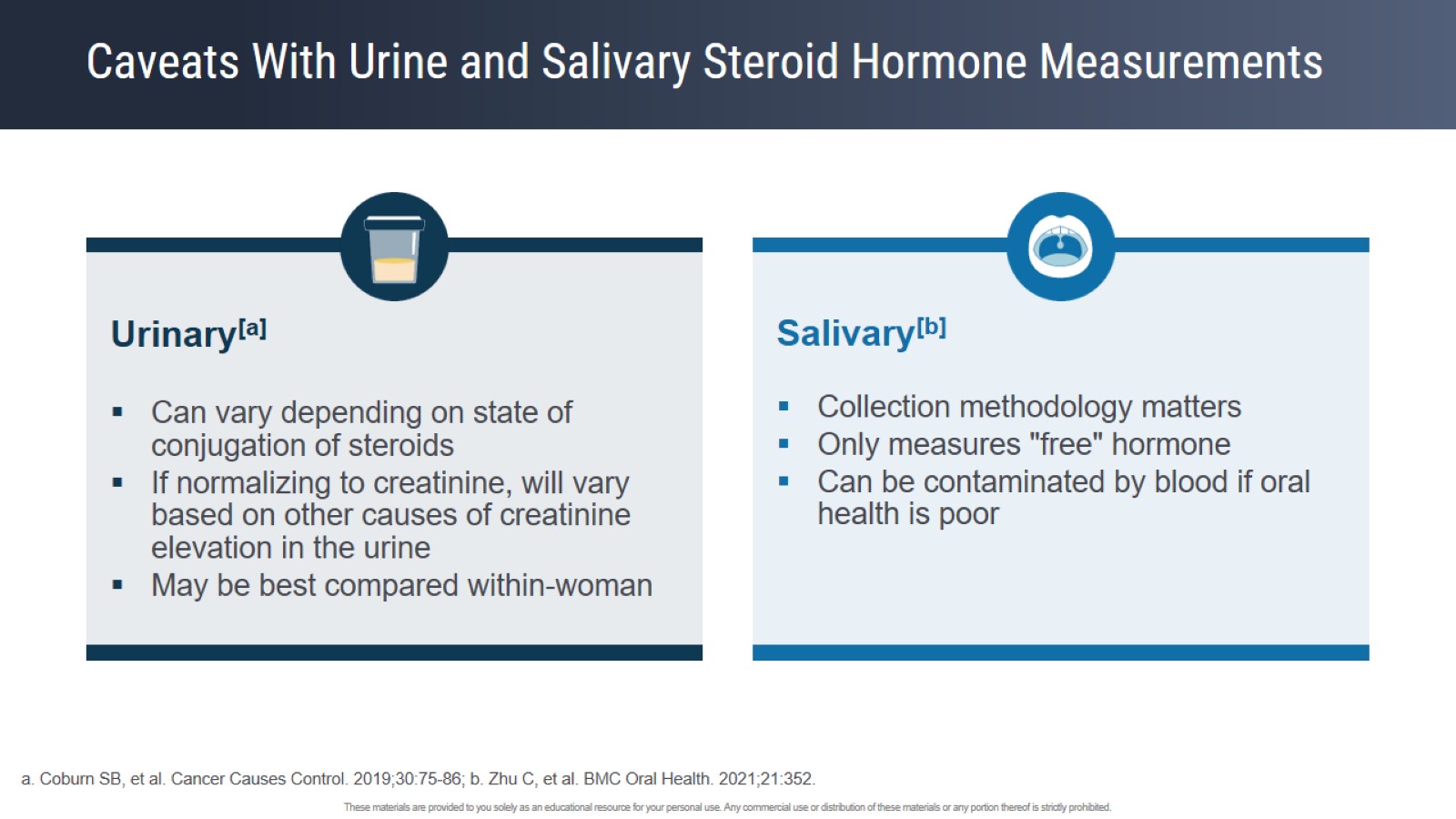 Caveats With Urine and Salivary Steroid Hormone Measurements
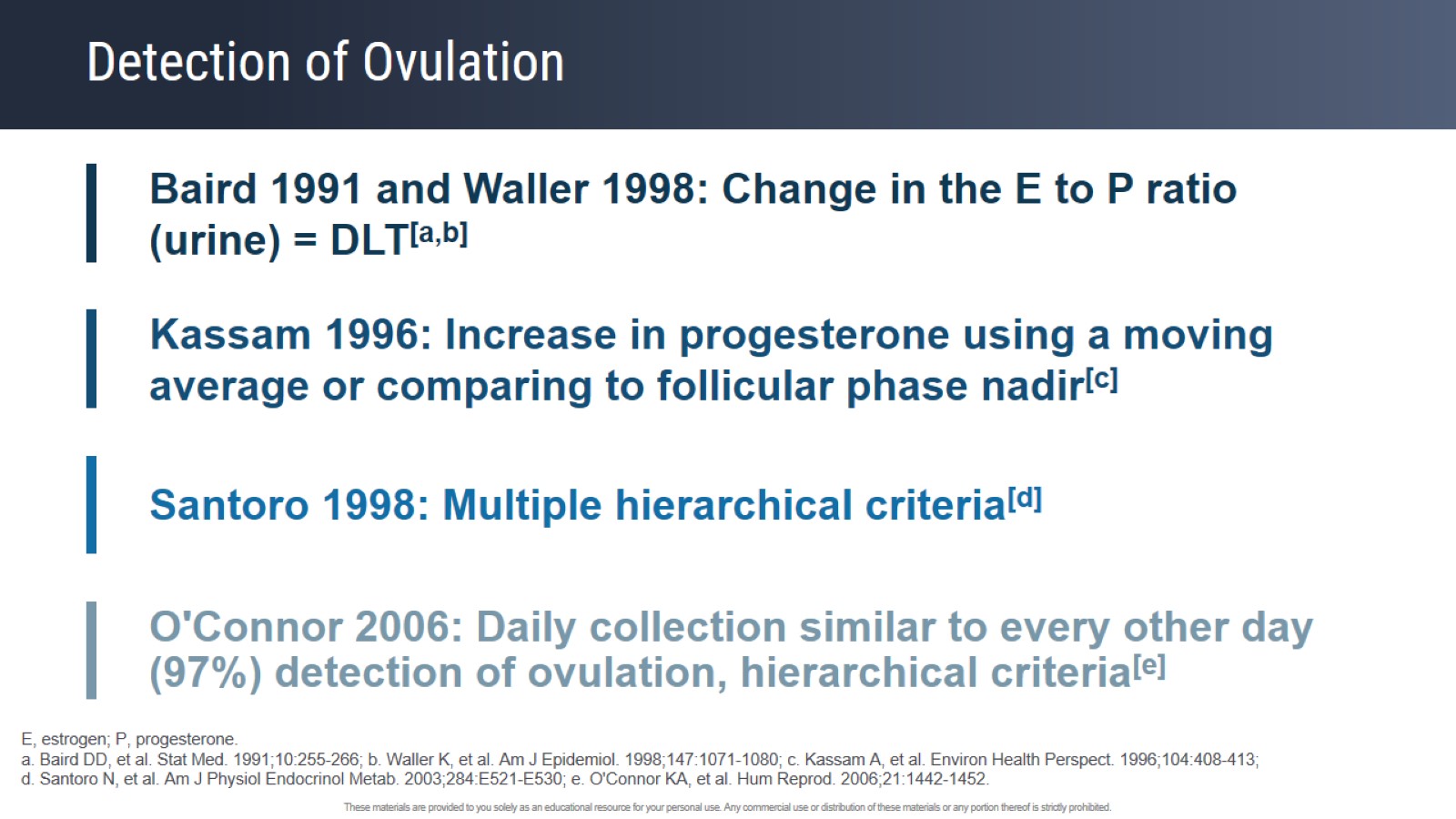 Detection of Ovulation
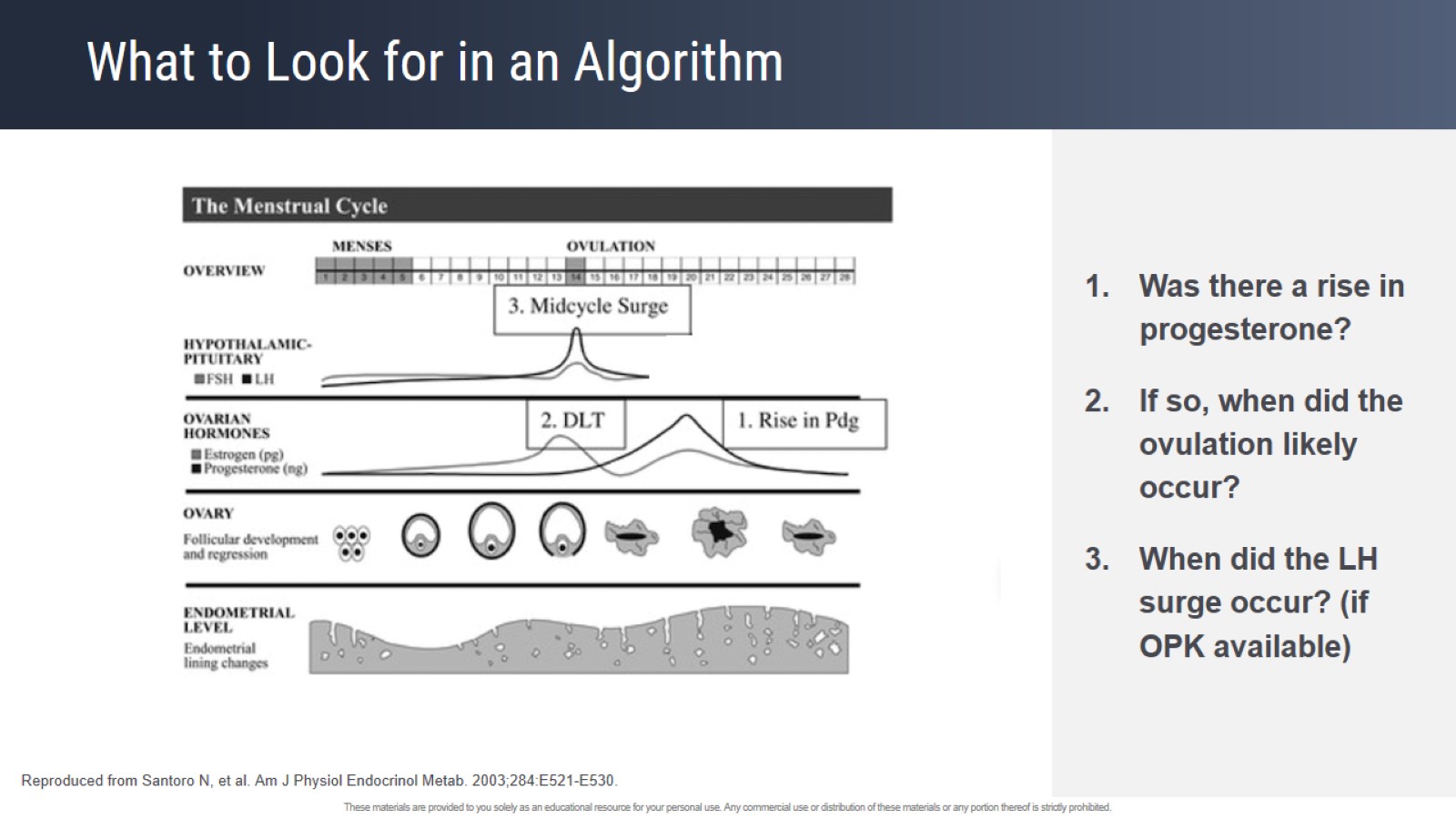 What to Look for in an Algorithm
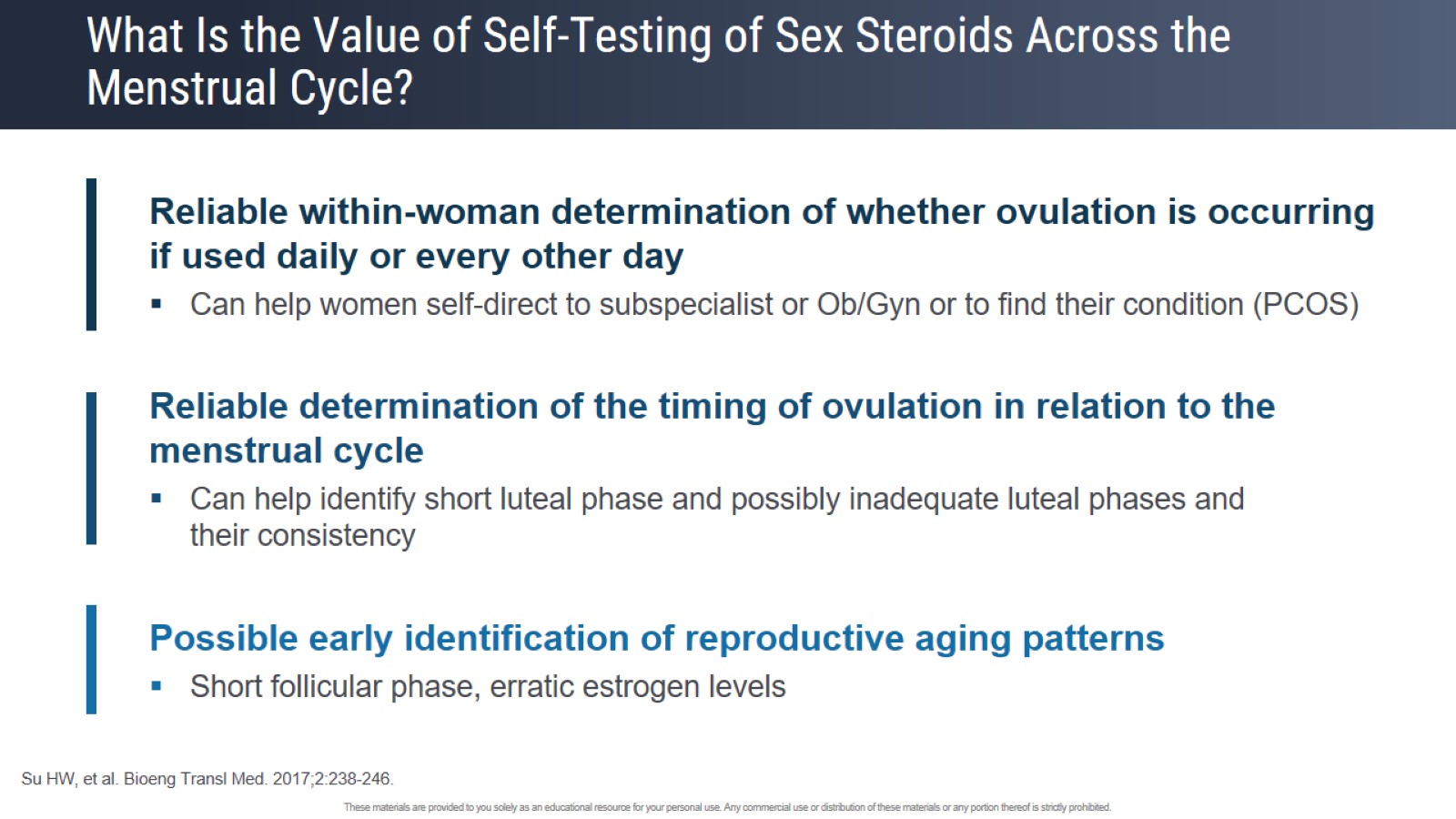 What Is the Value of Self-Testing of Sex Steroids Across the Menstrual Cycle?
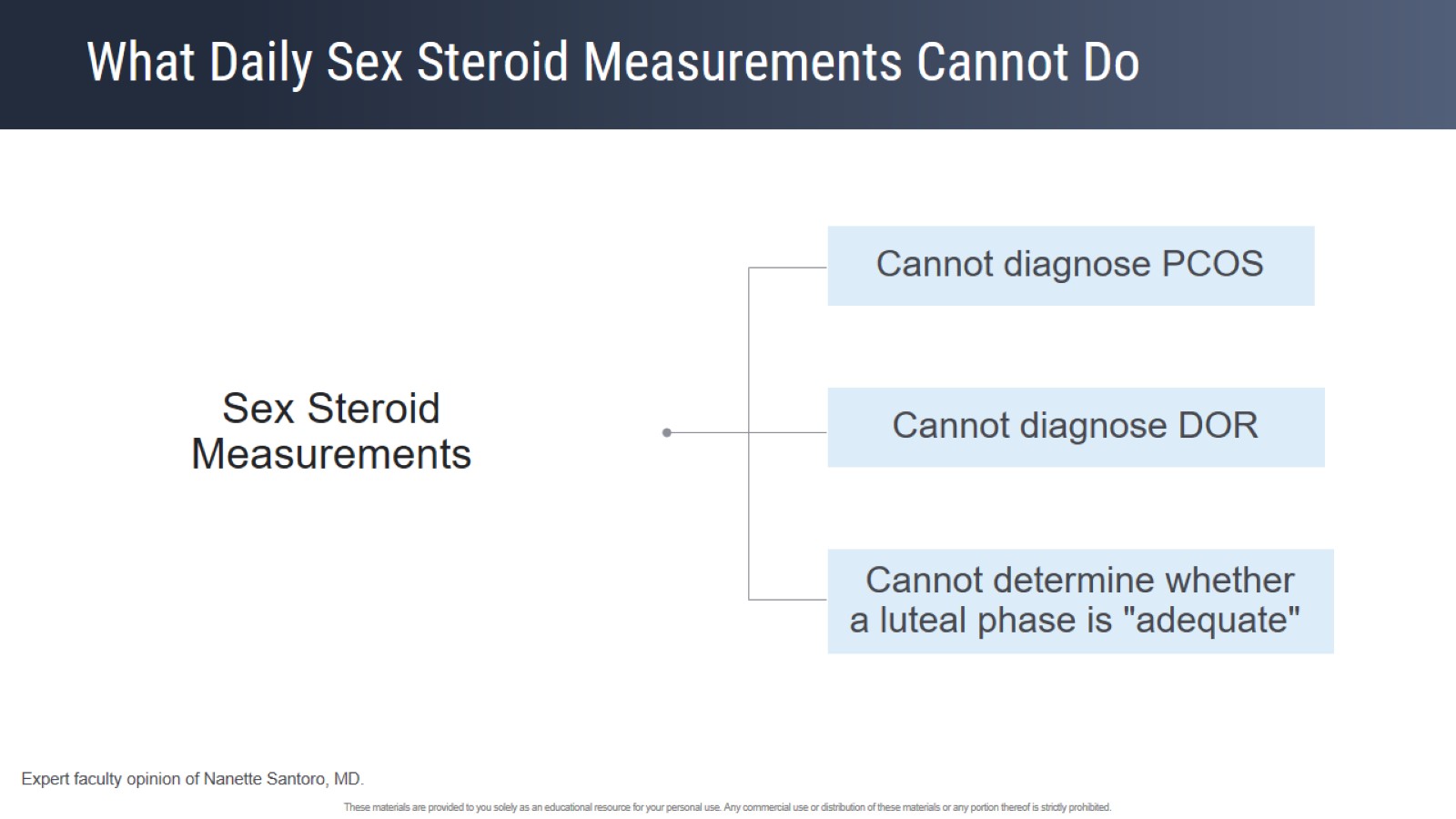 What Daily Sex Steroid Measurements Cannot Do
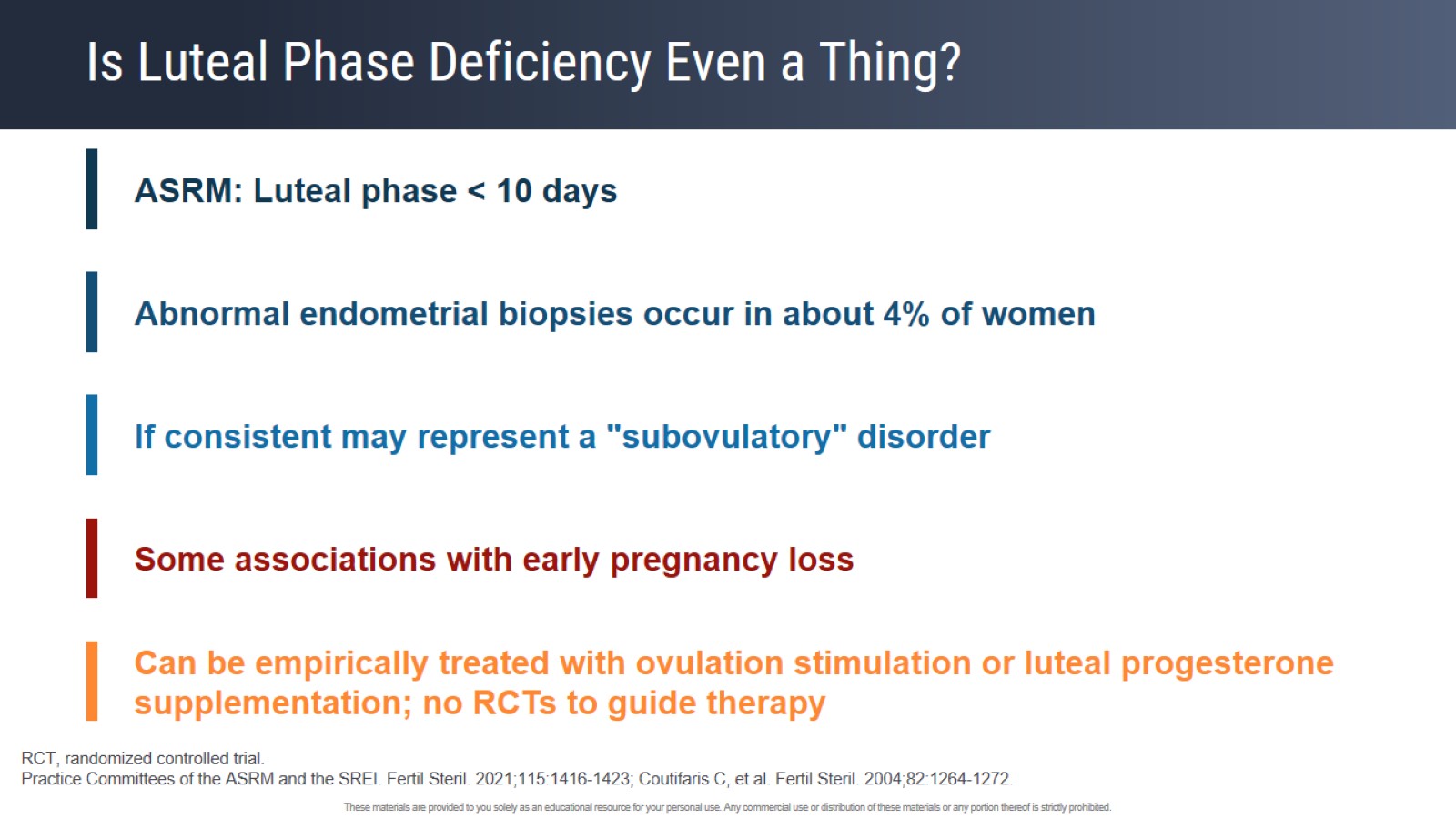 Is Luteal Phase Deficiency Even a Thing?
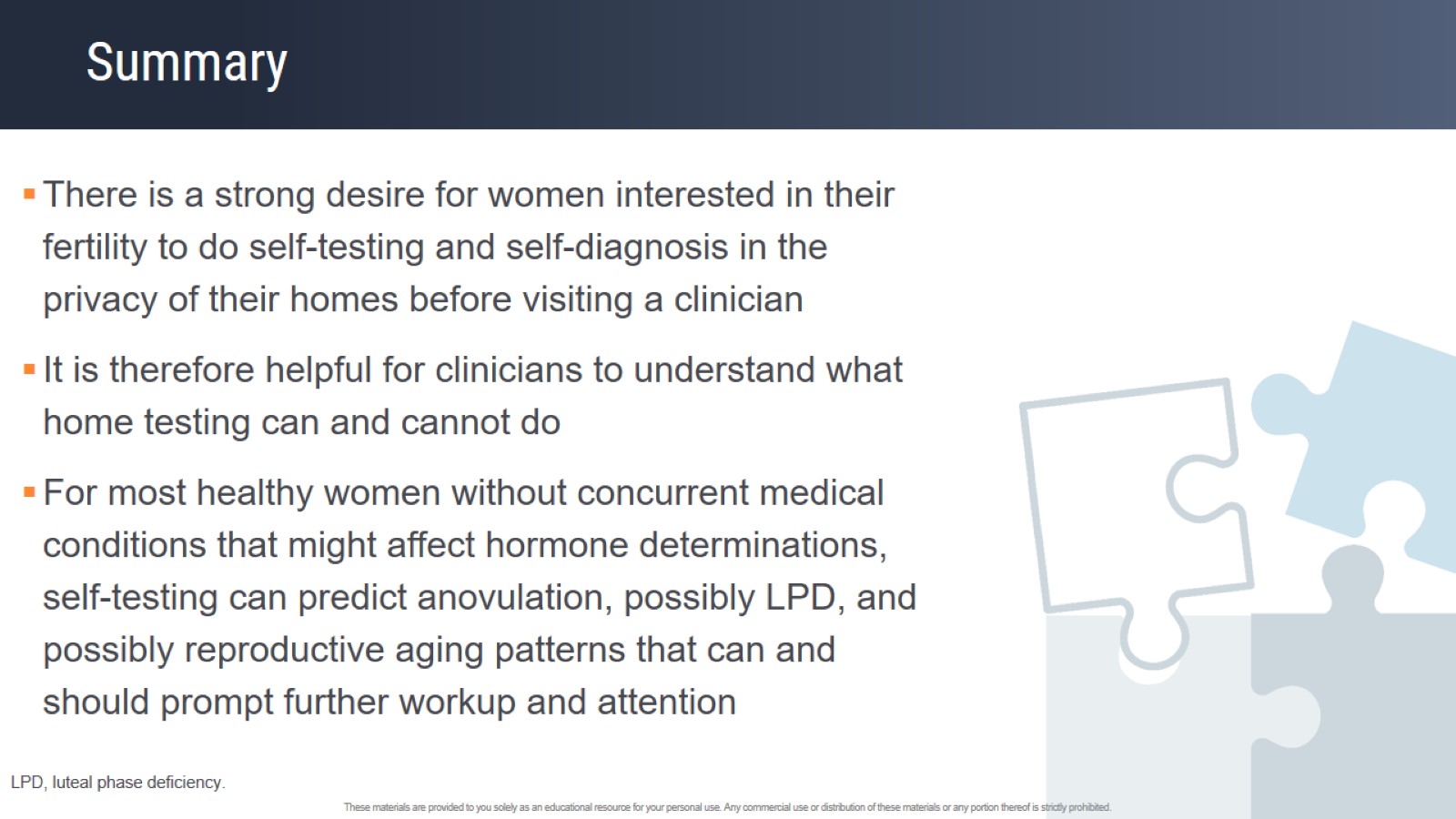 Summary
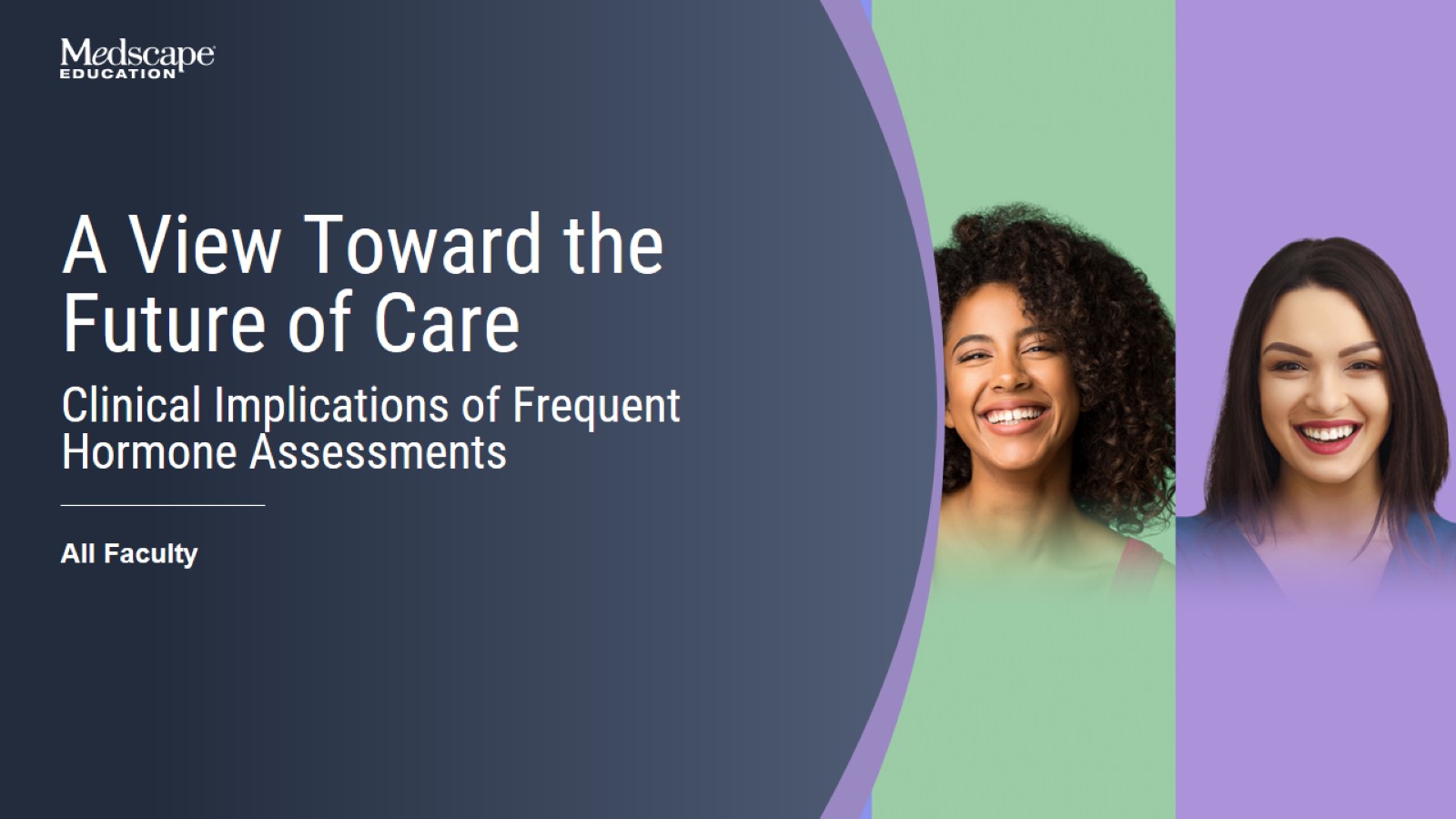 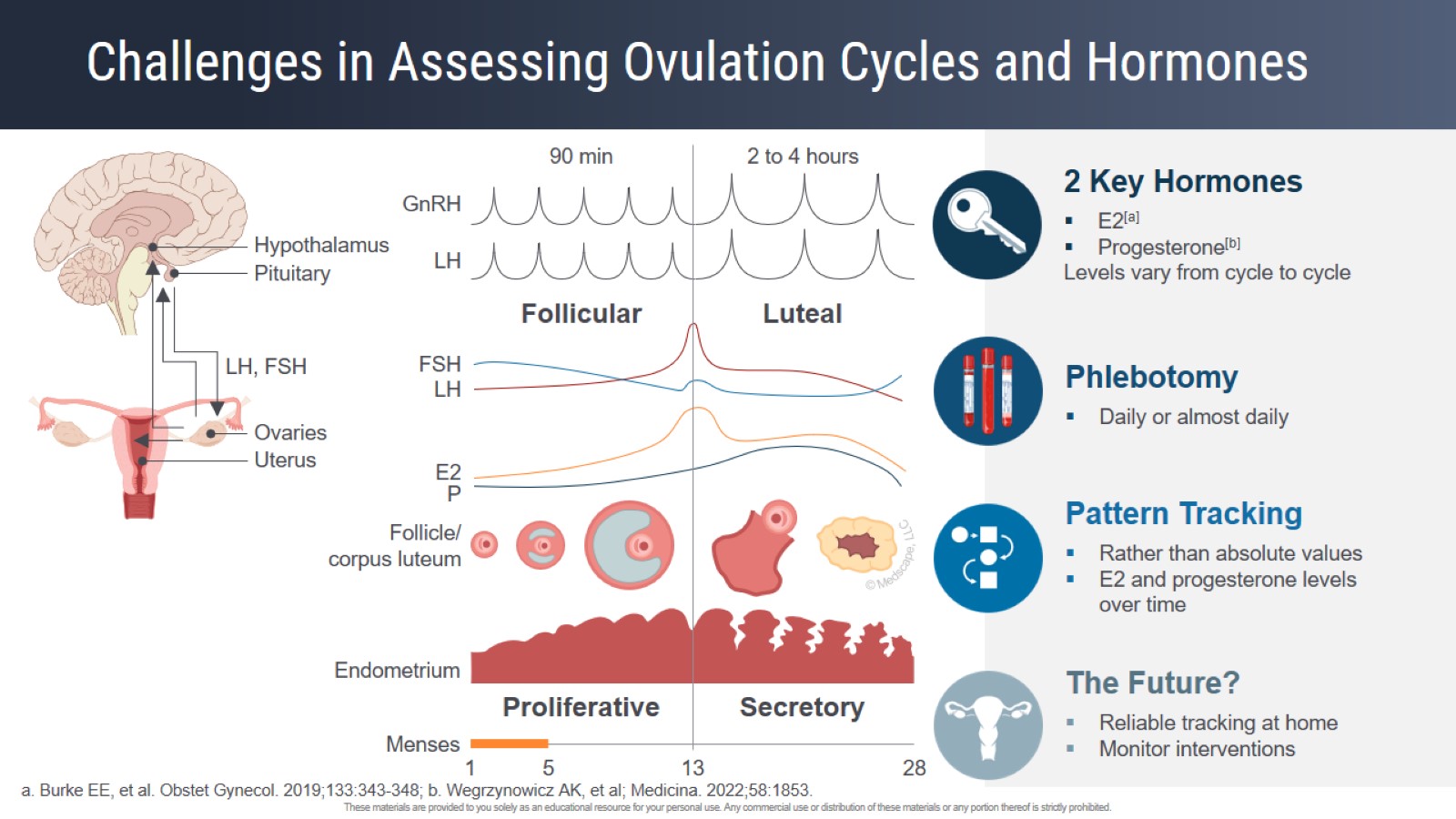 Challenges in Assessing Ovulation Cycles and Hormones
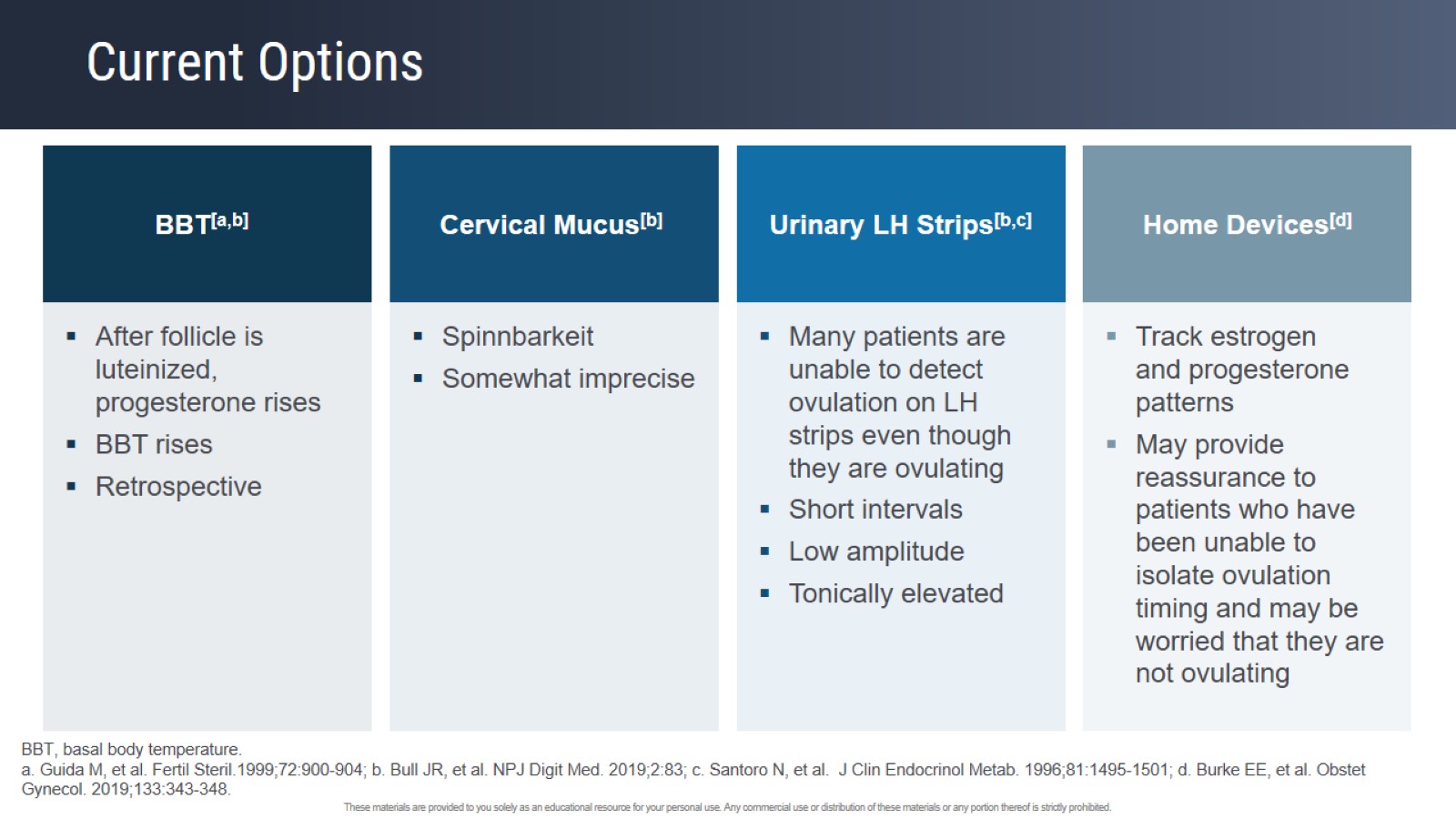 Current Options
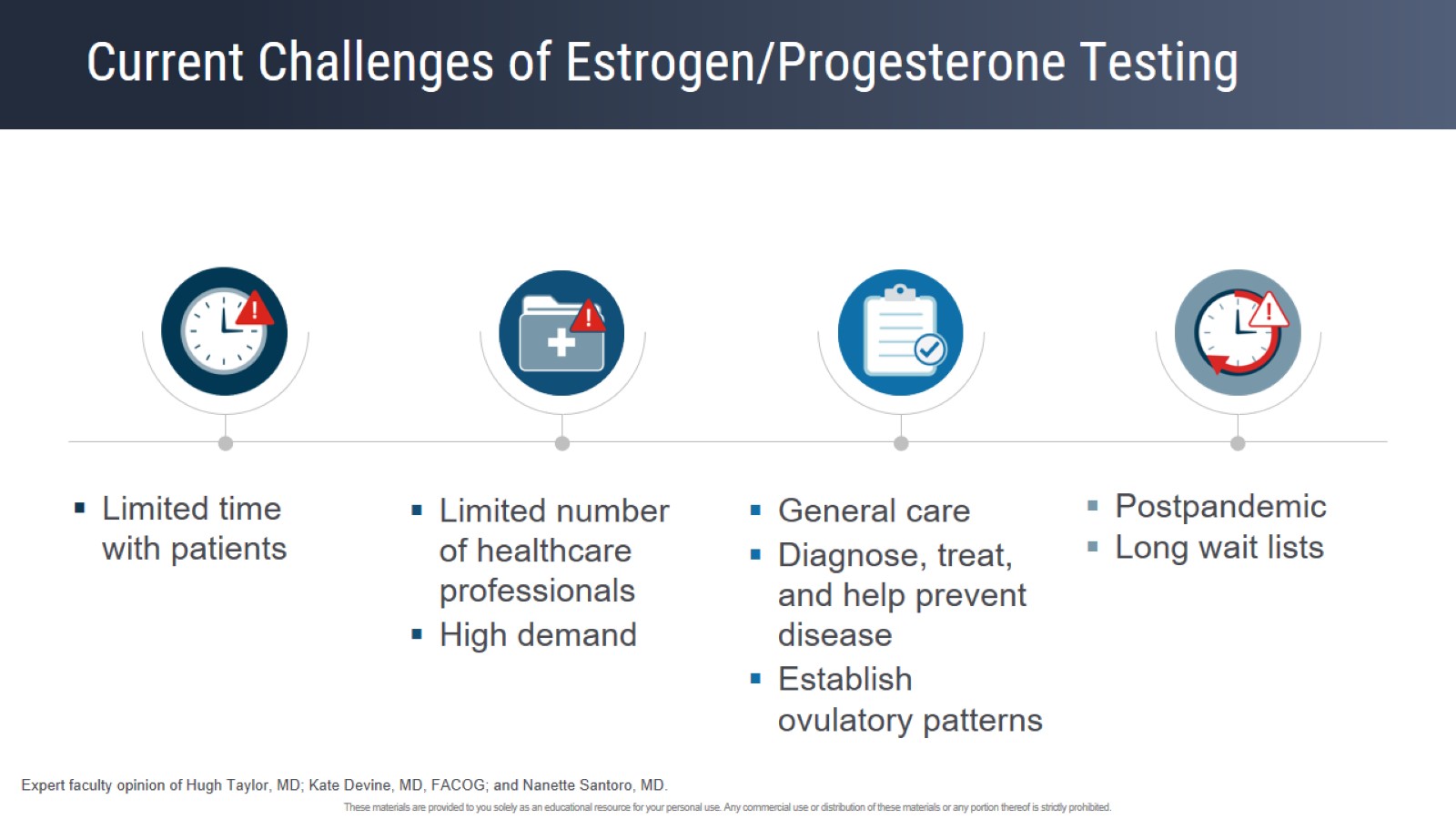 Current Challenges of Estrogen/Progesterone Testing
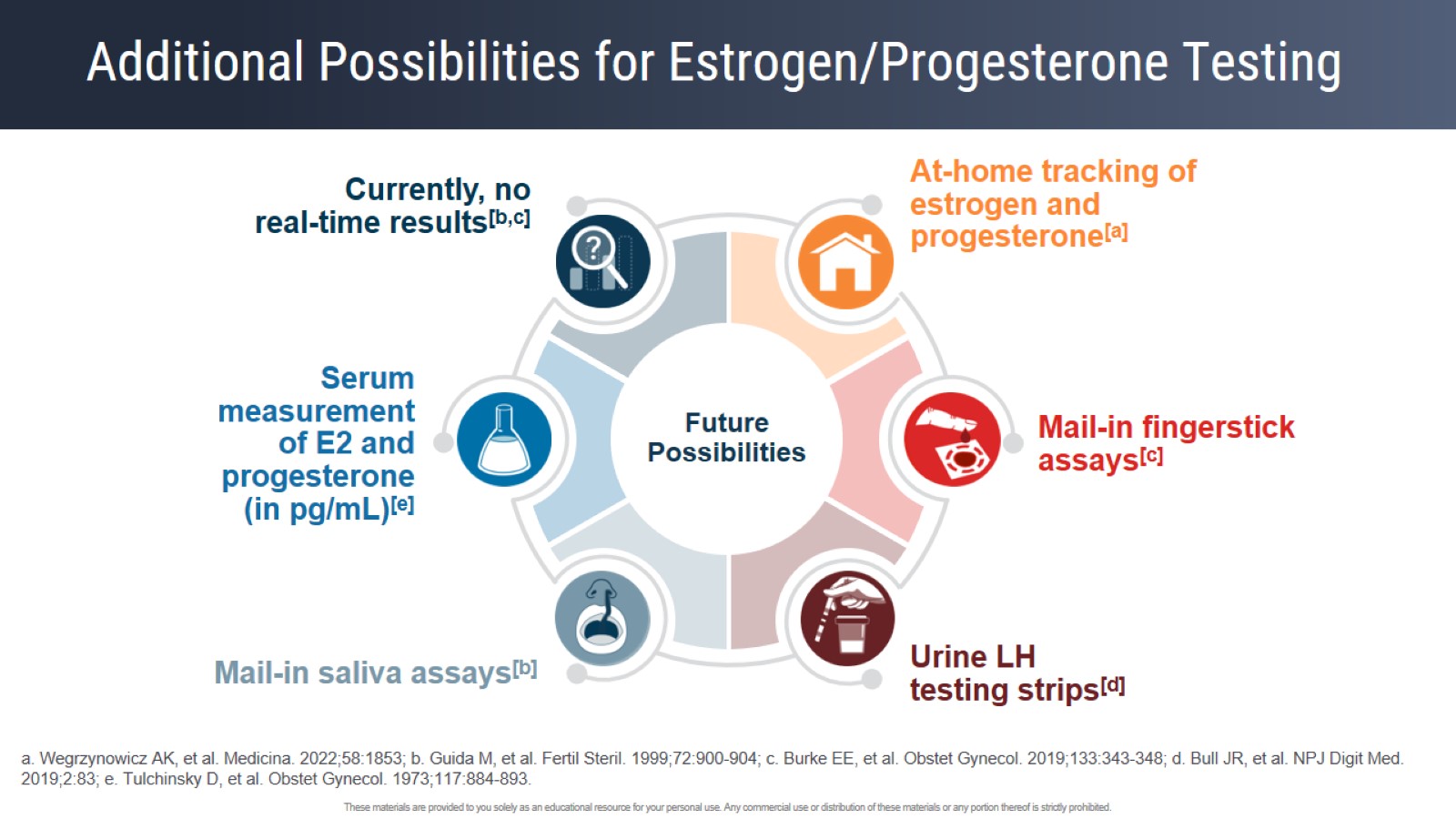 Additional Possibilities for Estrogen/Progesterone Testing
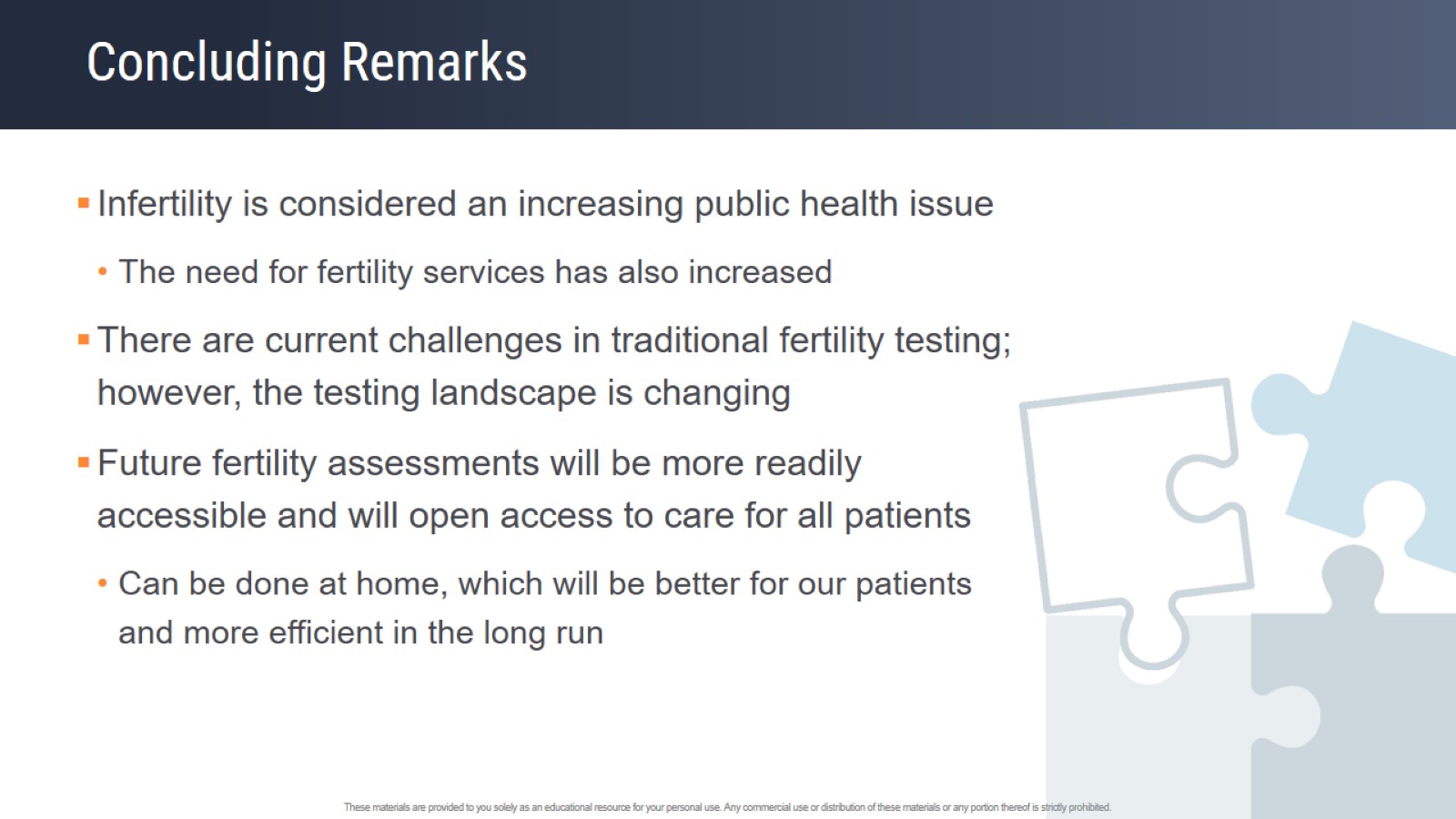 Concluding Remarks
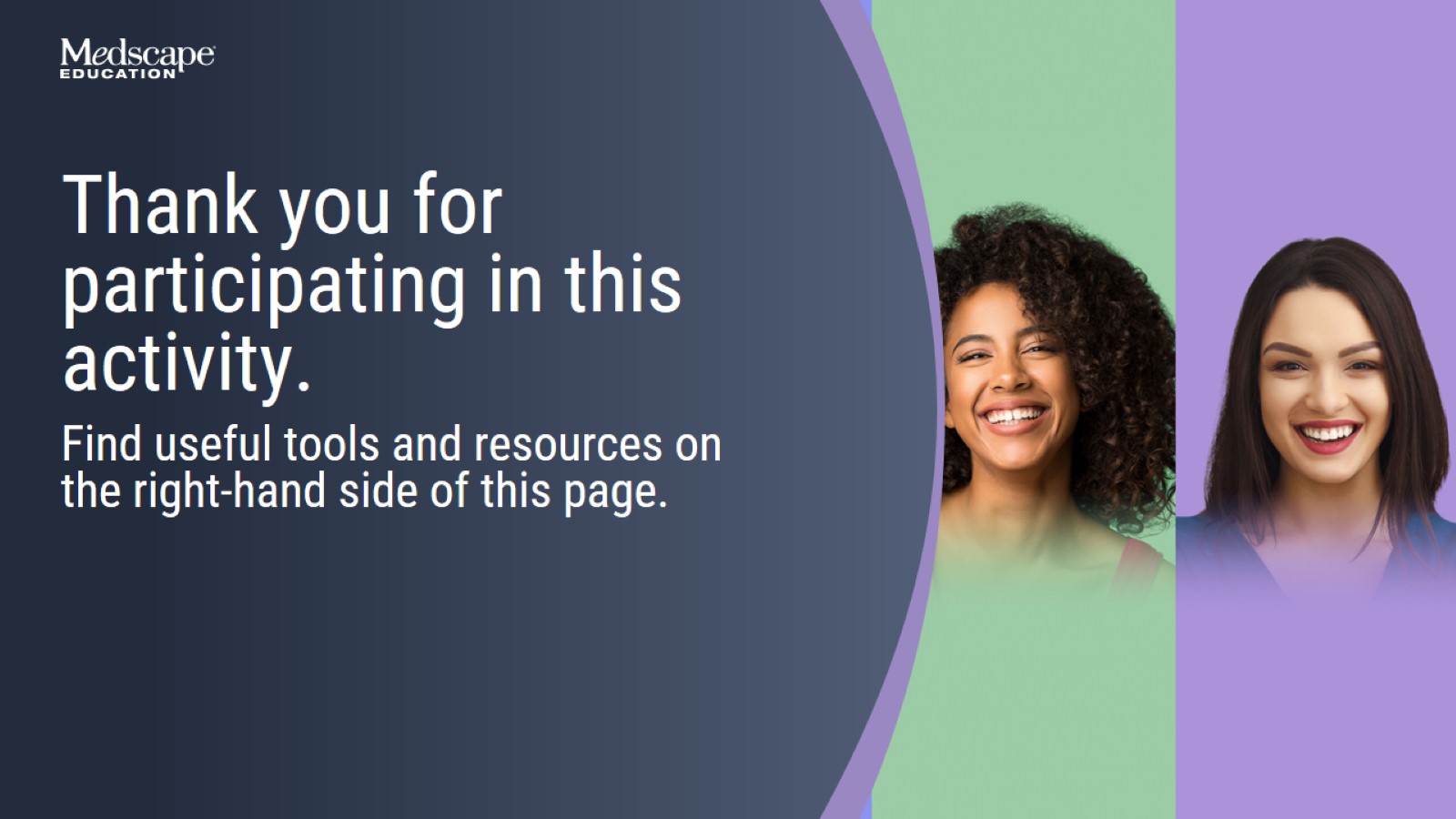